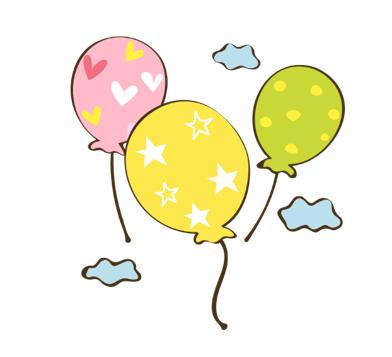 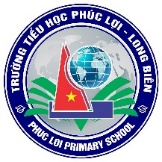 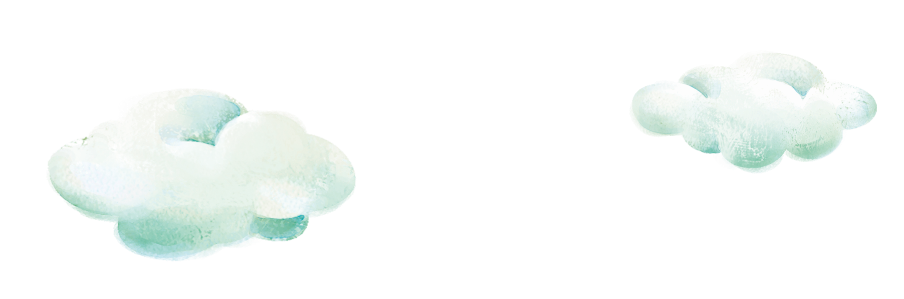 PHÒNG GIÁO DỤC VÀ ĐÀO TẠO HUYỆN GIA LÂM
TRƯỜNG TIỂU HỌC LÊ NGỌC HÂN
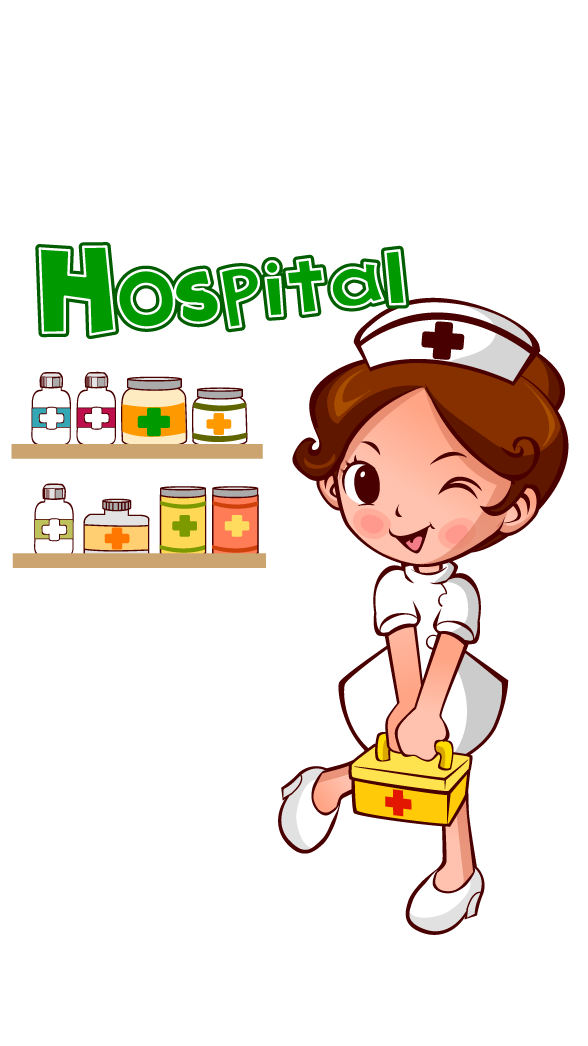 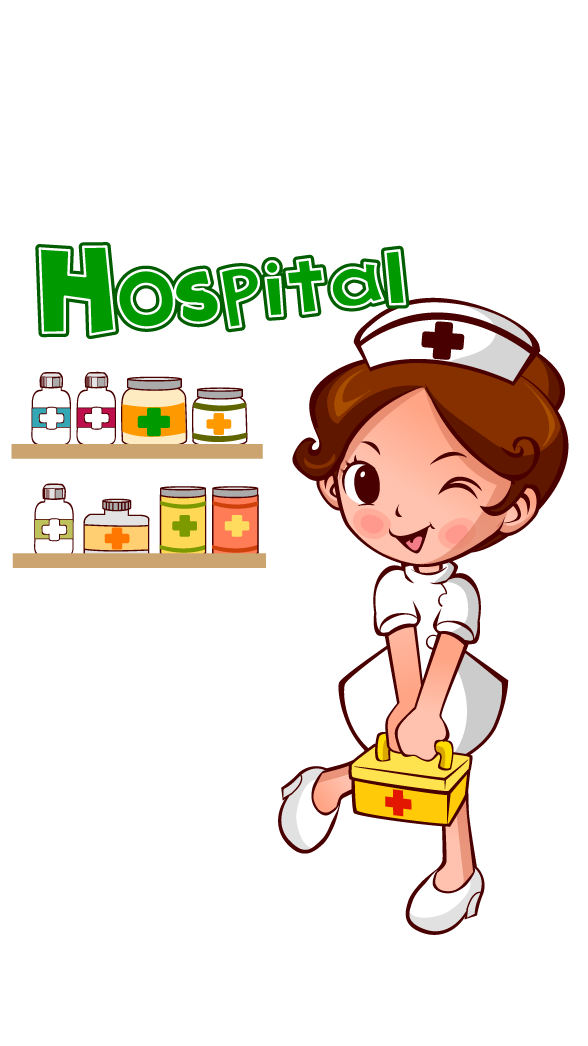 Chào mừng quý thầy cô và các con 
đến với tiết học
Môn: Toán - Lớp 4B

Giáo viên: Nguyễn Thị Thúy
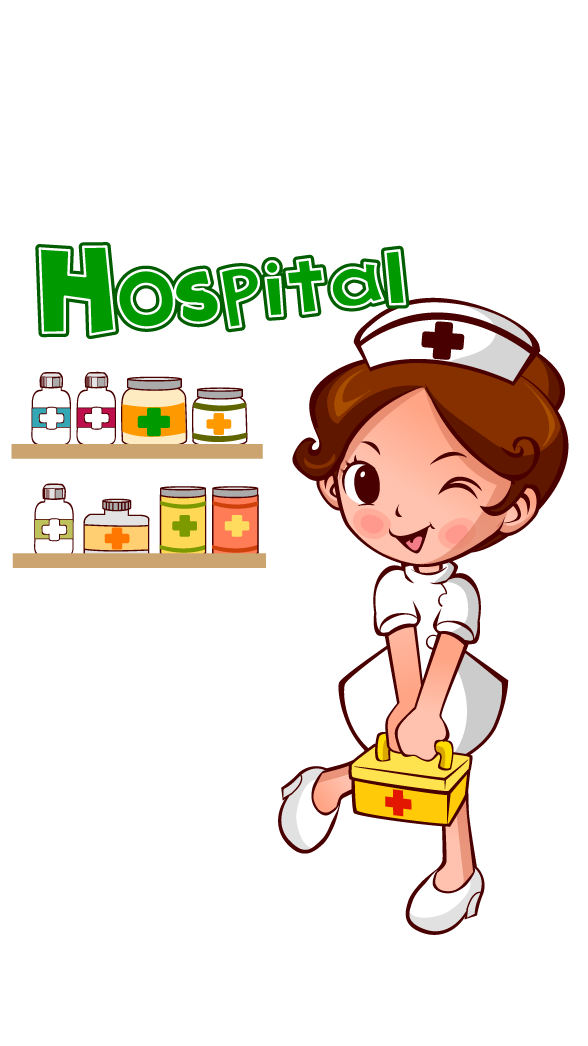 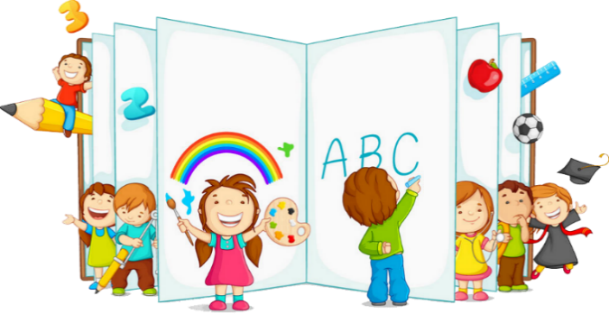 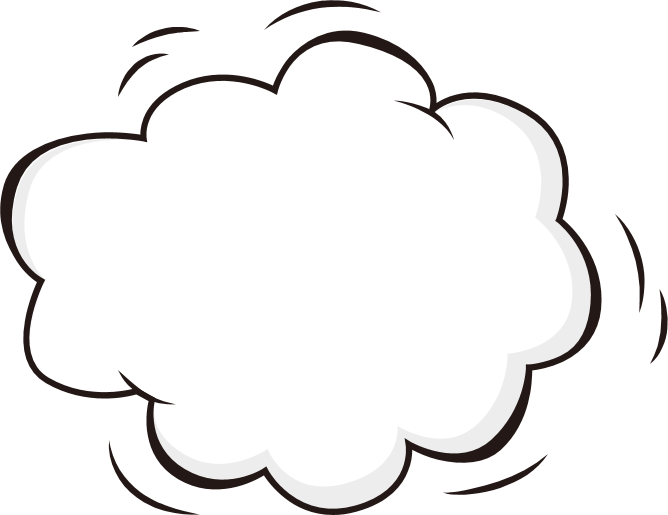 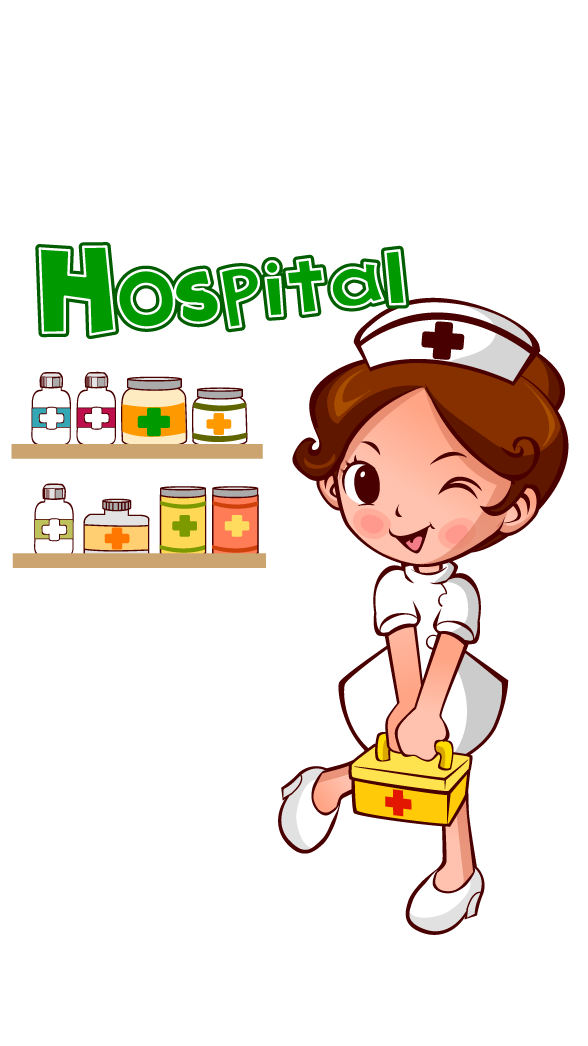 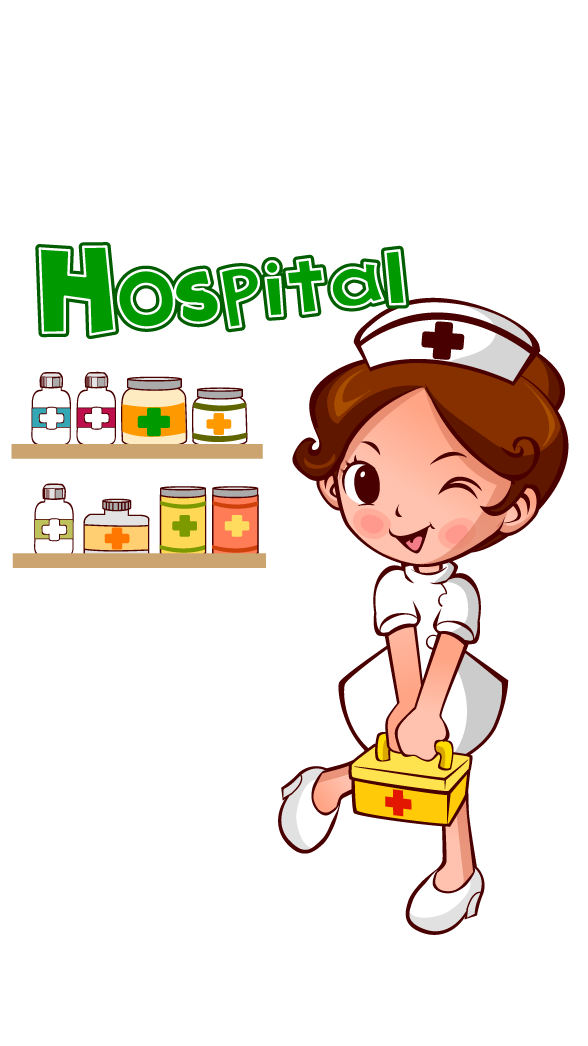 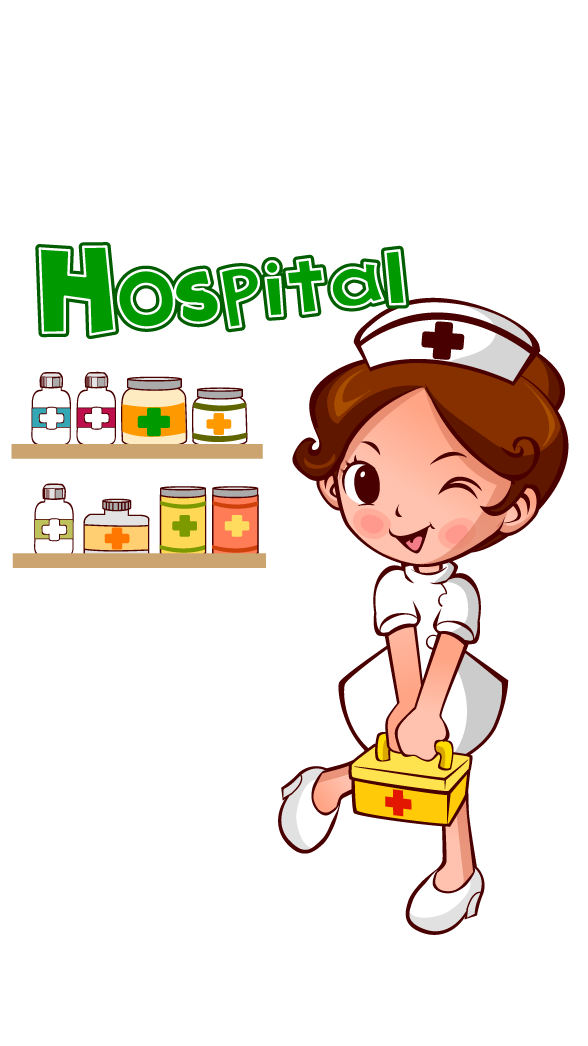 KHỞI  ĐỘNG
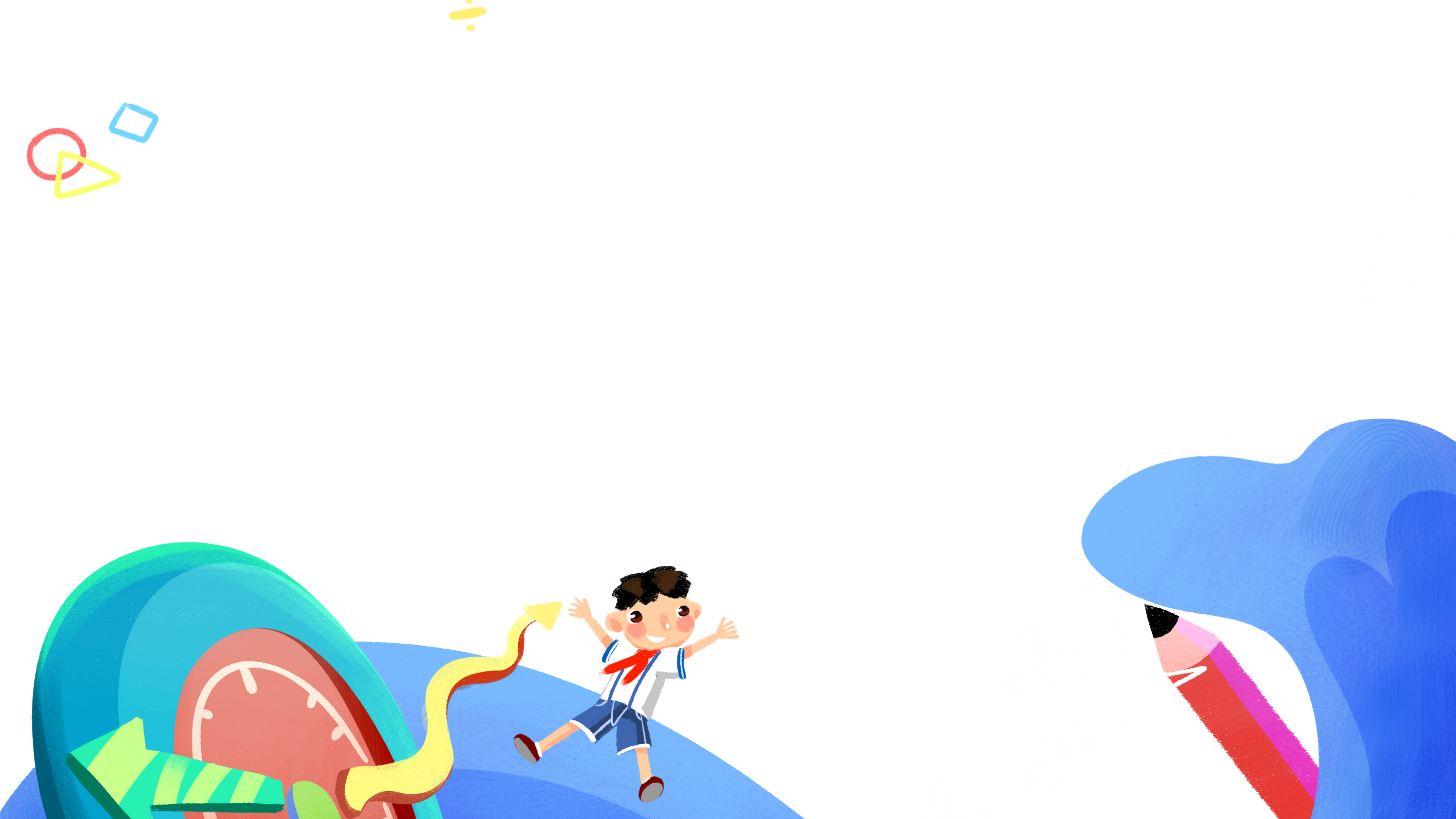 Tính và so sánh giá trị của hai biểu thức:
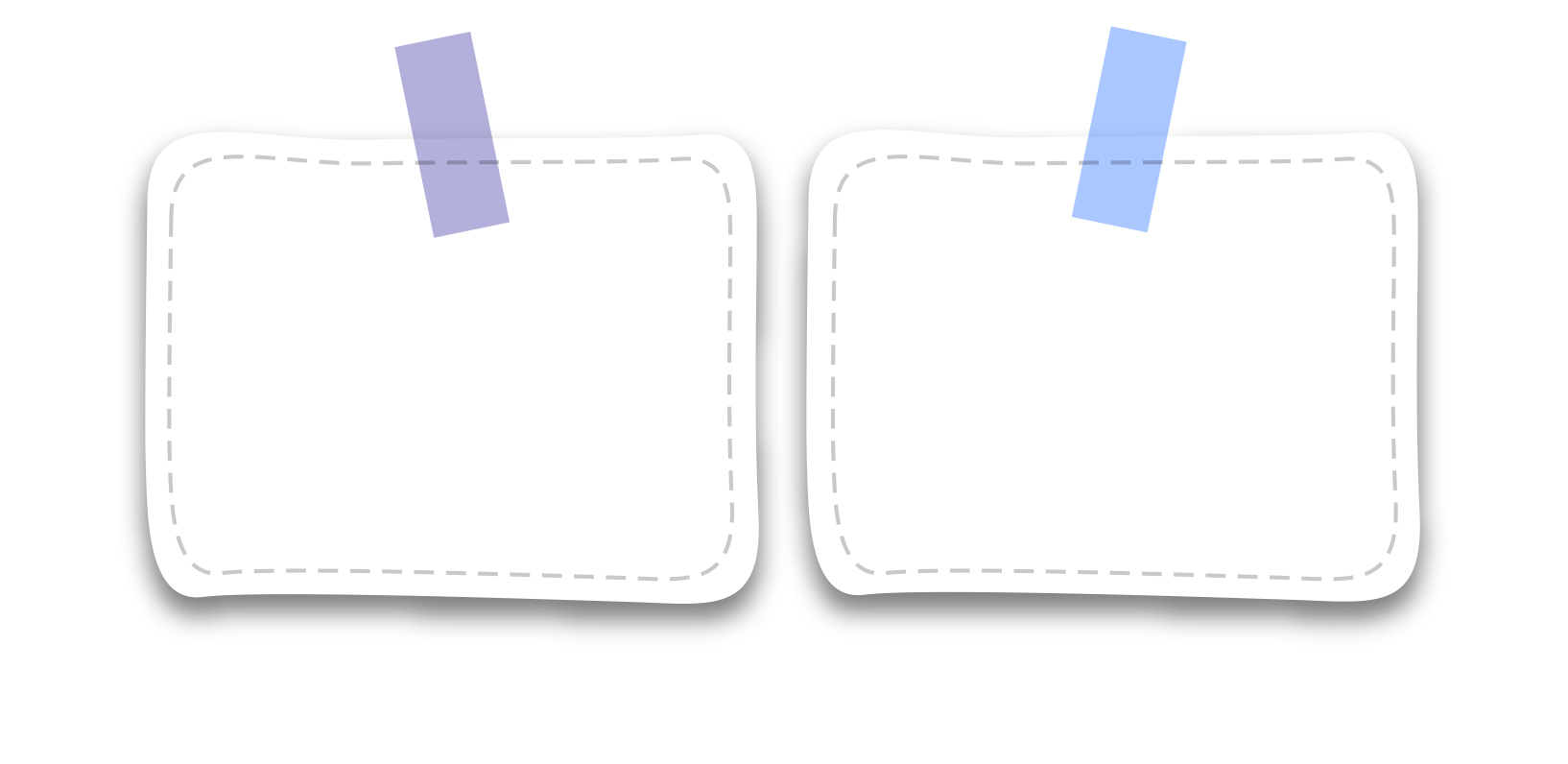 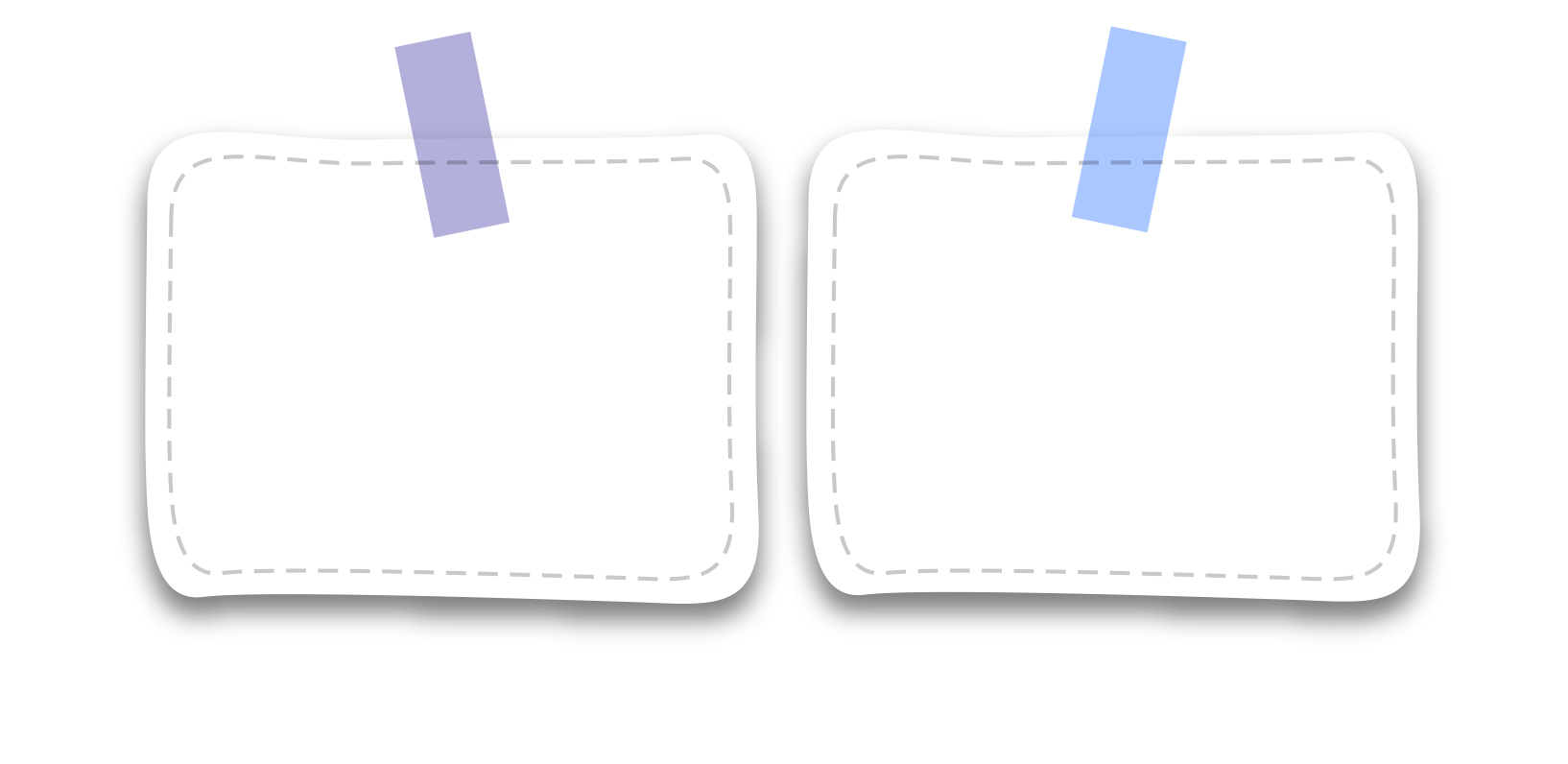 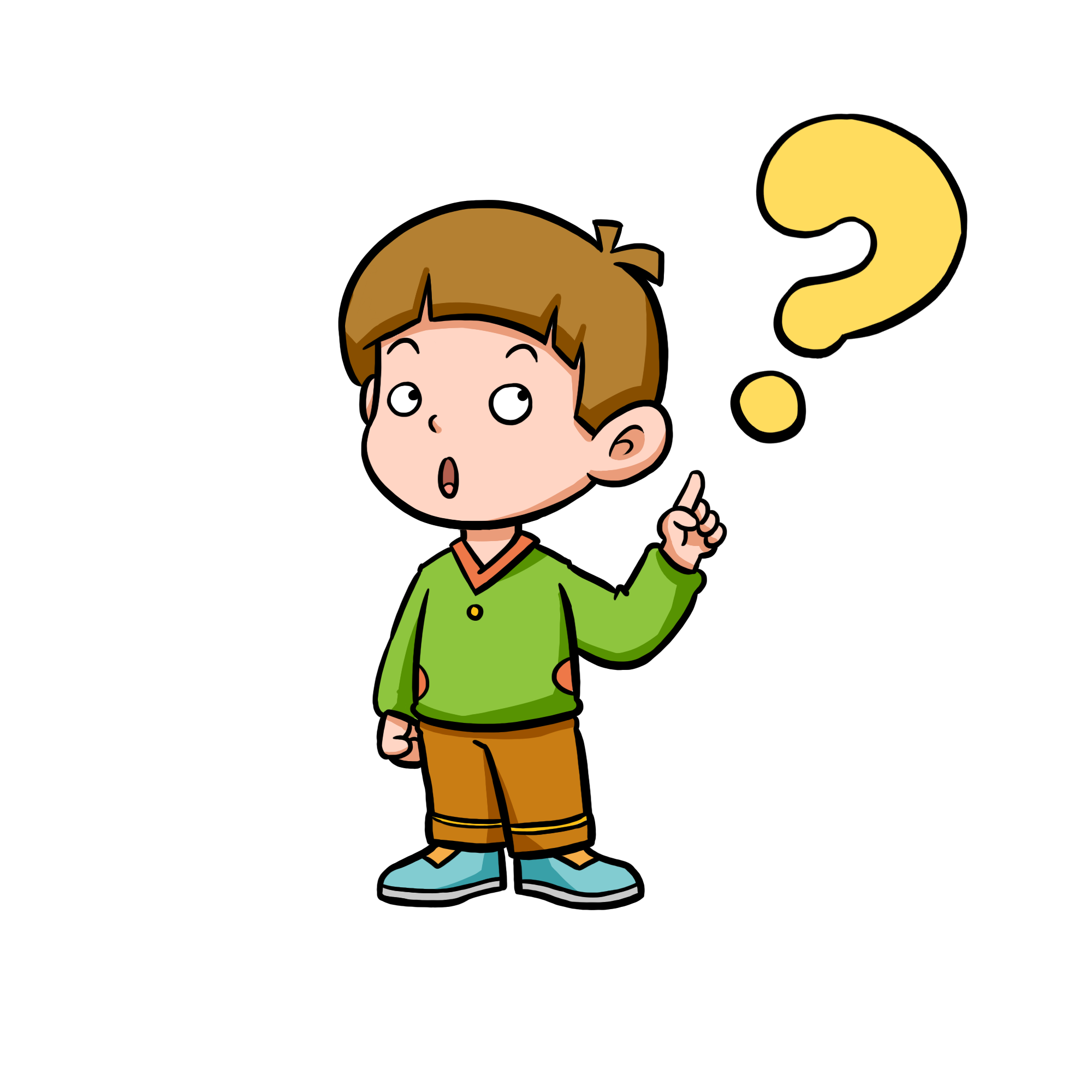 7 x 5
5 x 7
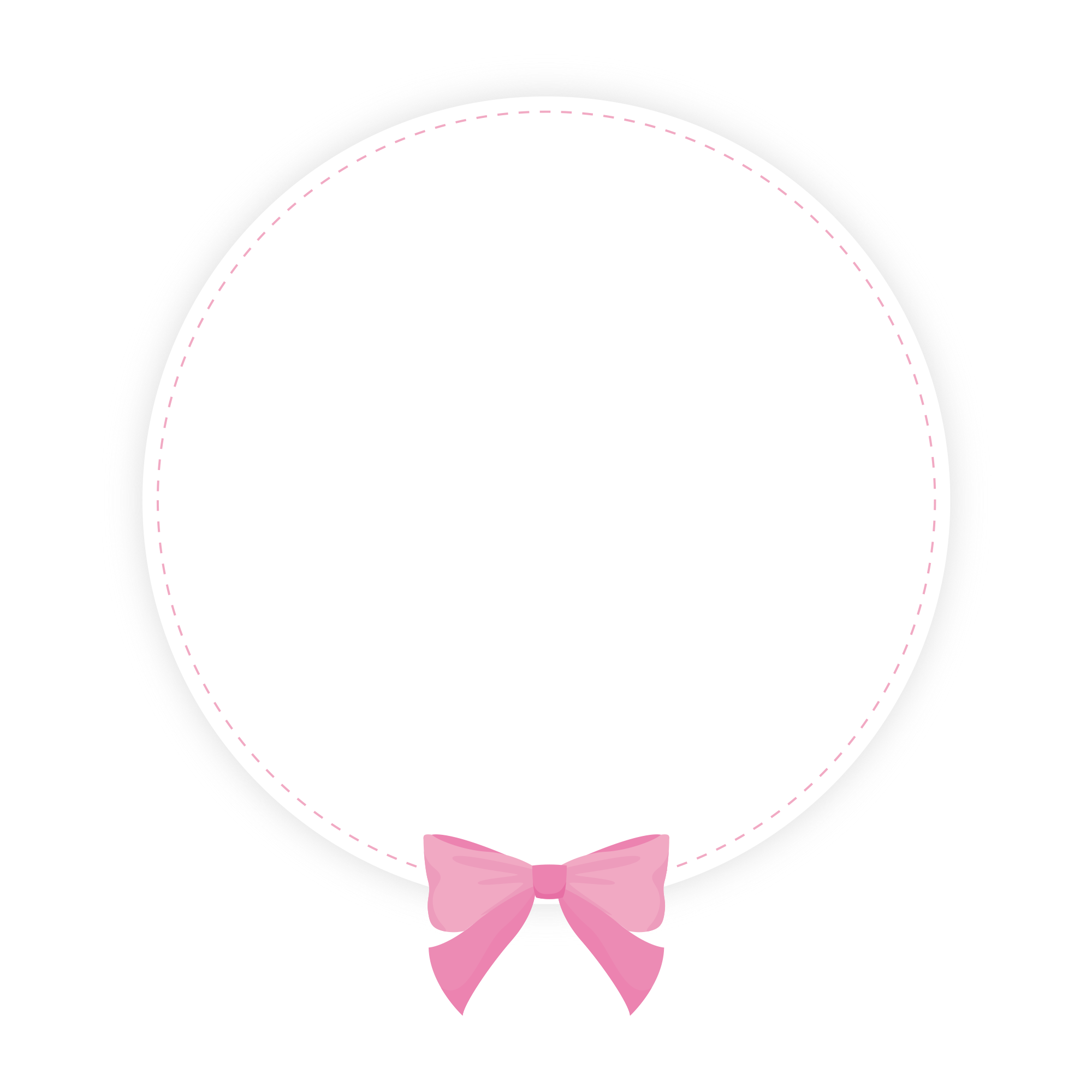 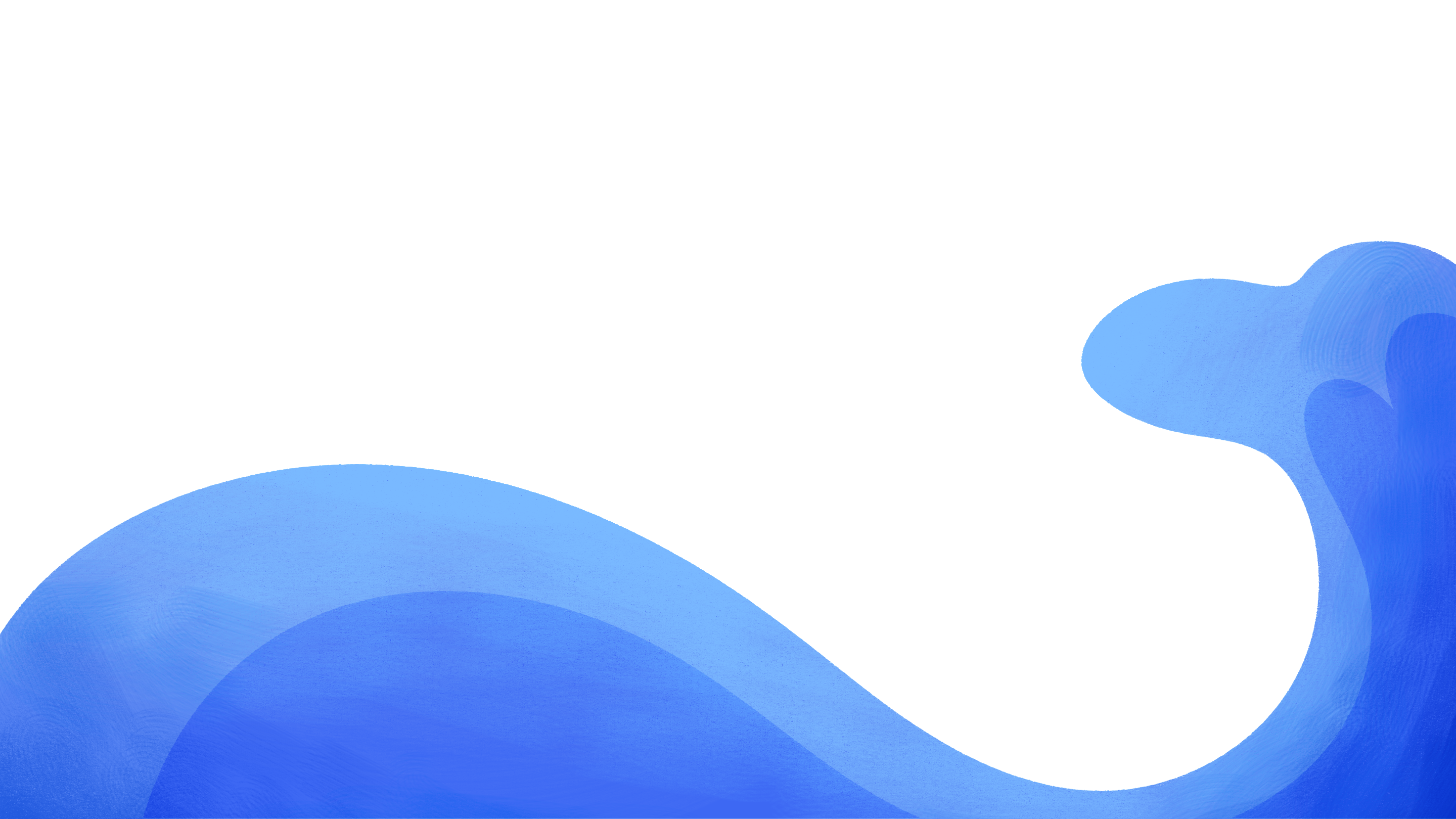 7 x 5 = 35
5 x 7 = 35
Vậy:
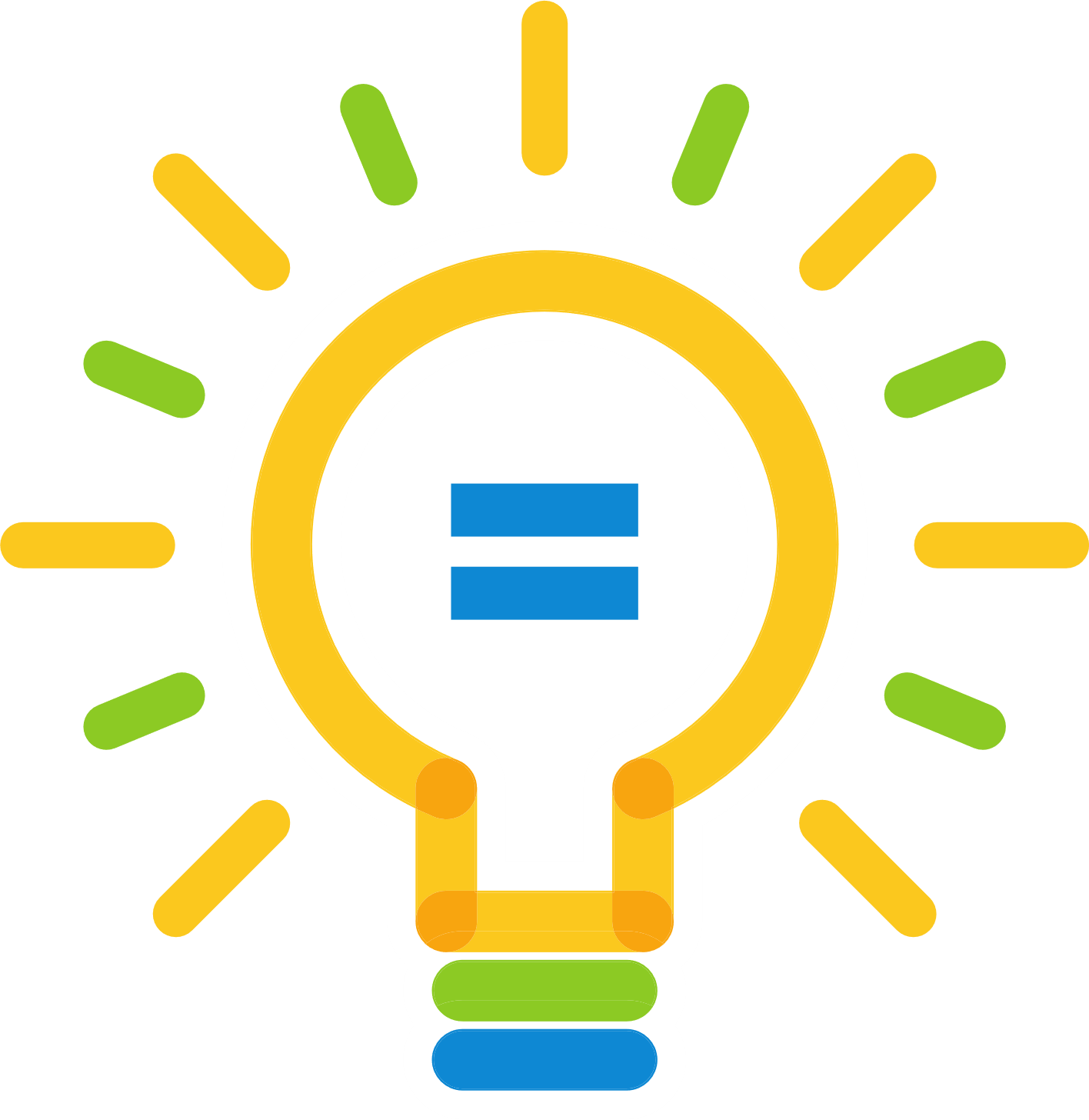 7 x 5 = 5 x 7
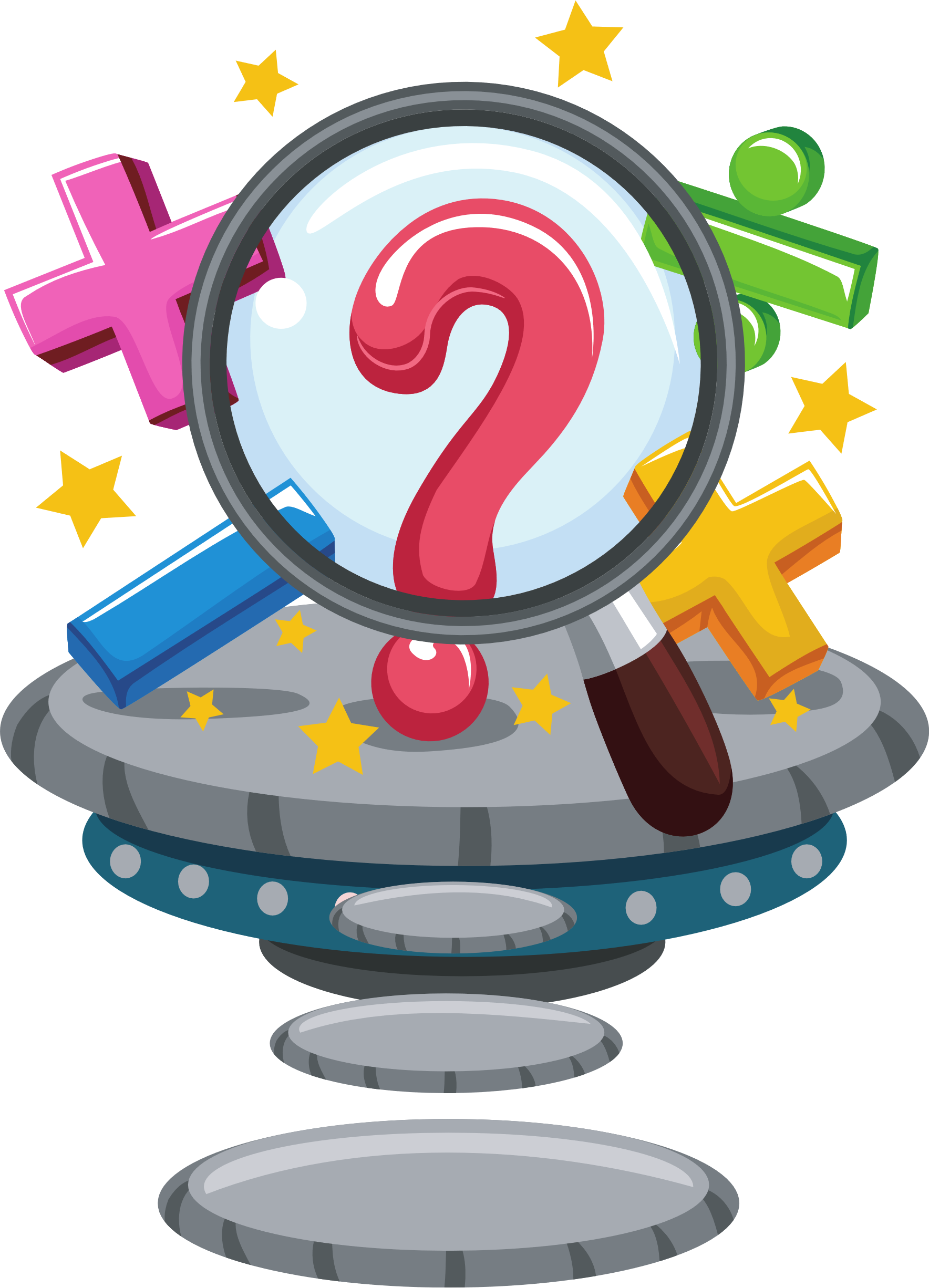 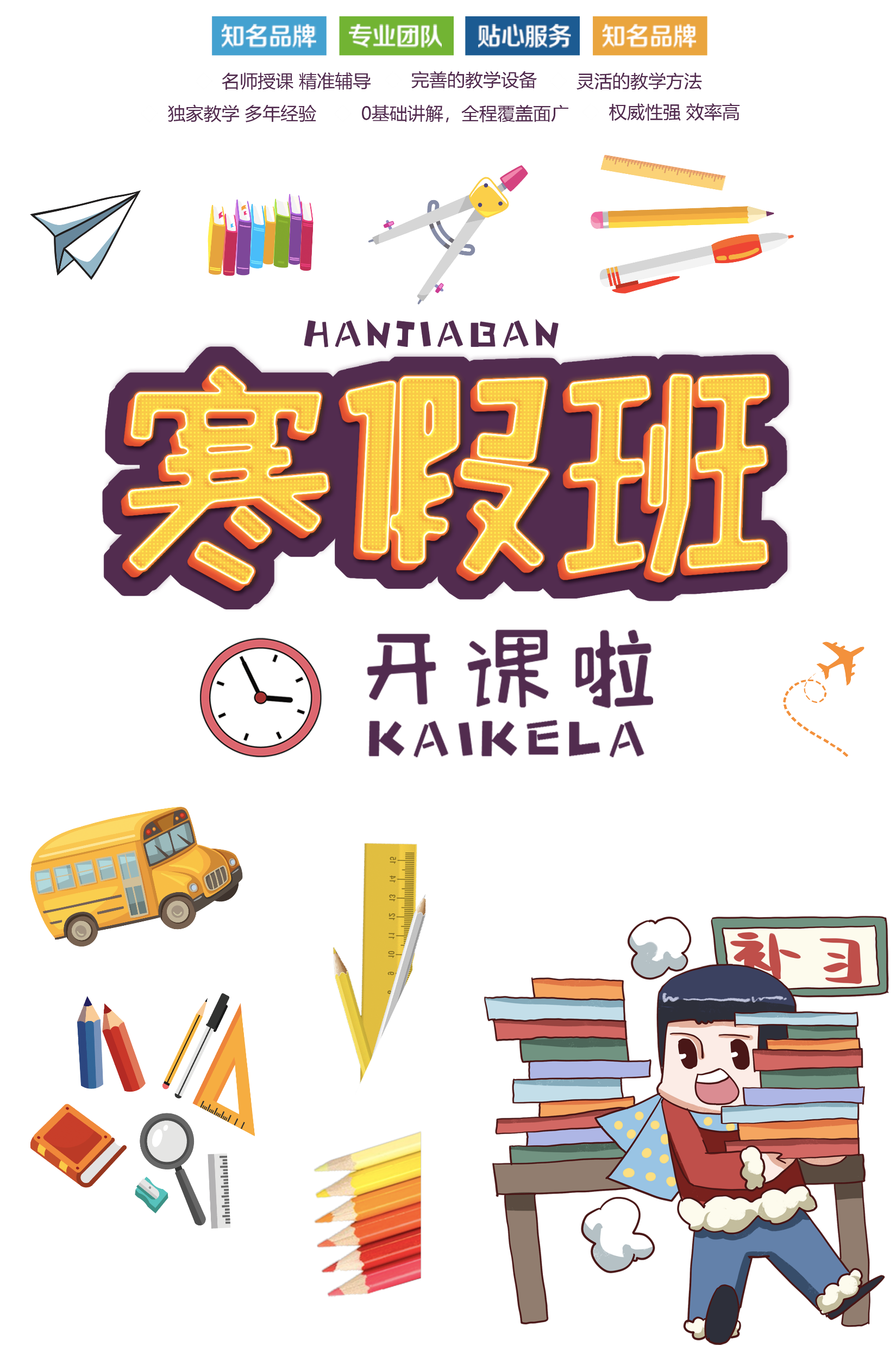 b. So sánh giá trị của hai biểu thức a x b và b x a trong bảng sau:
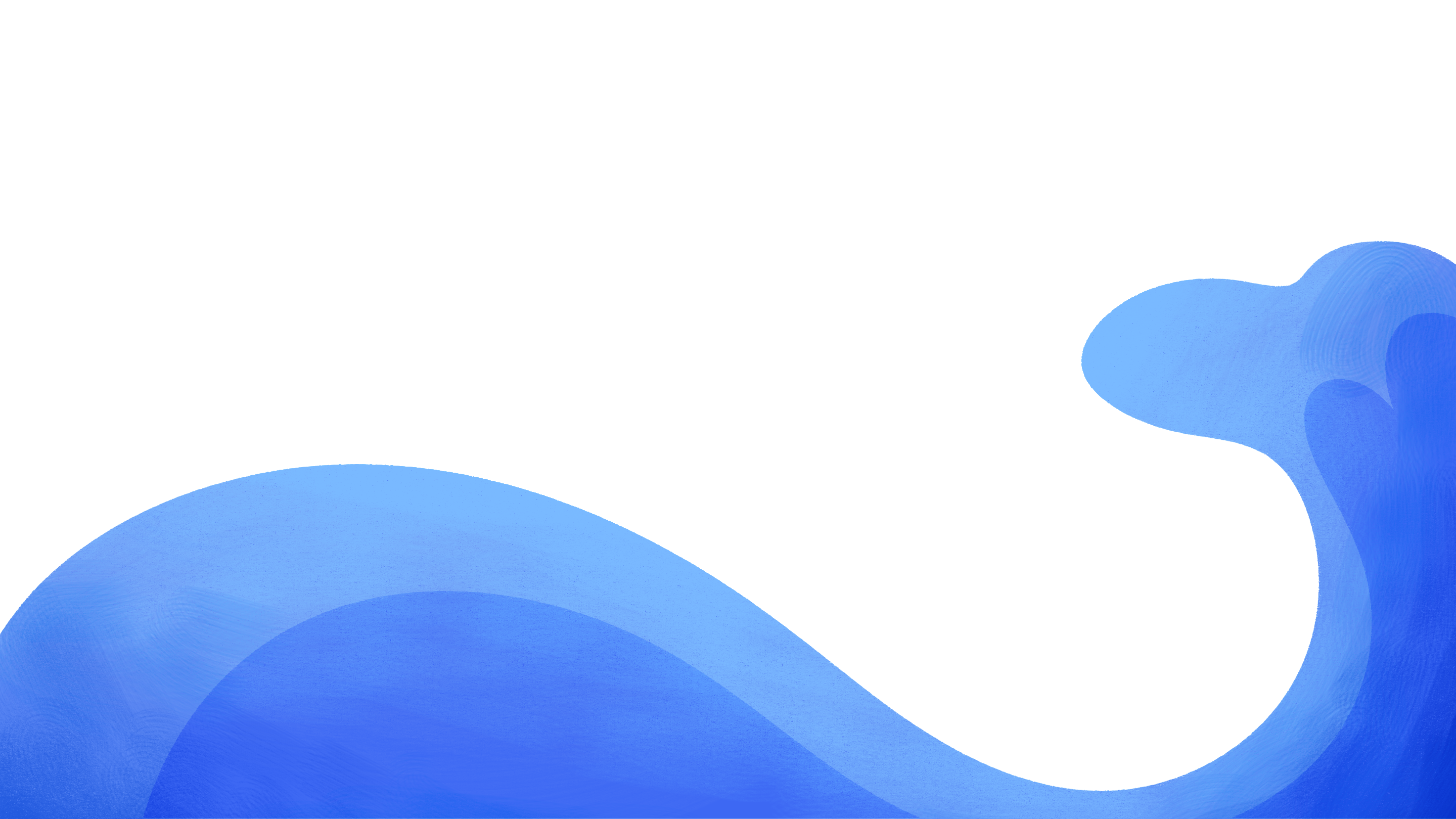 32
42
20
5 x 4 = 20
6 x 7 = 42
4 x 8 = 32
42
20
32
4 x 5 = 20
7 x 6 = 42
8 x 4 = 32
Ta thấy giá trị của a x b và b x a luôn luôn bằng nhau, ta viết:
a x b = b x a
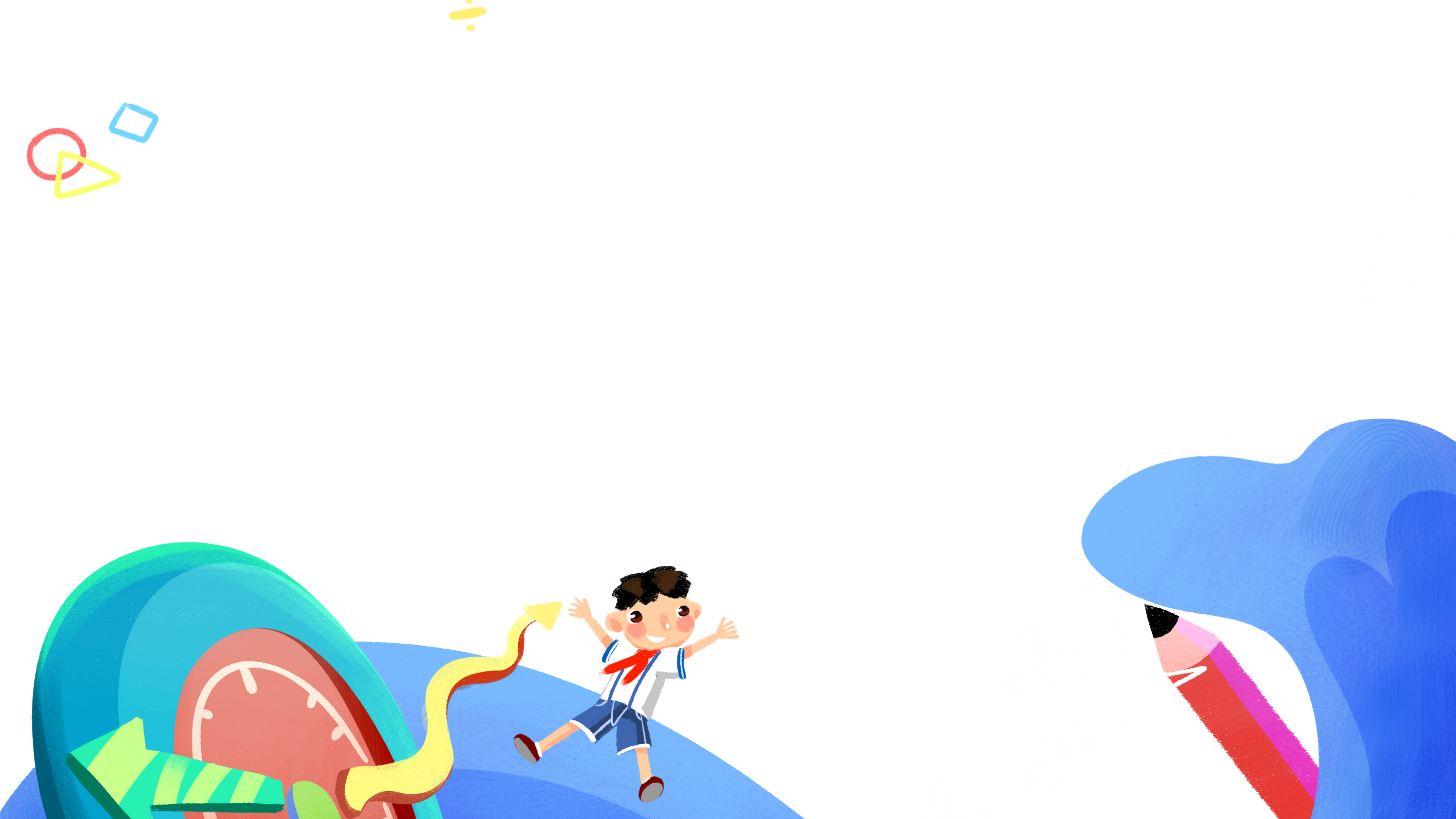 Ghi nhớ
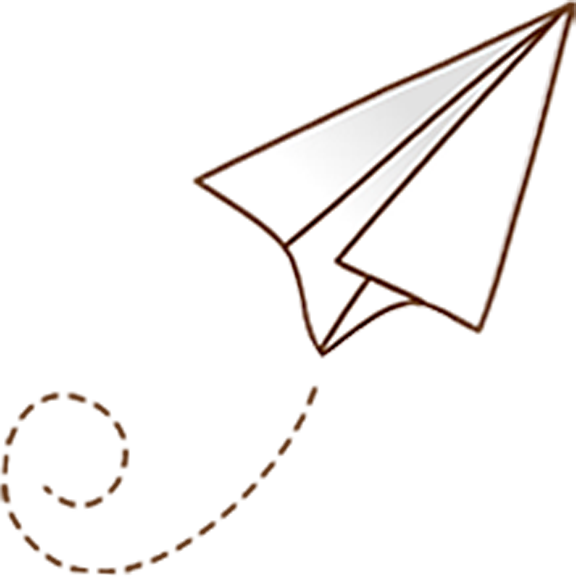 Khi đổi chỗ các thừa số trong một tích thì tích không thay đổi.
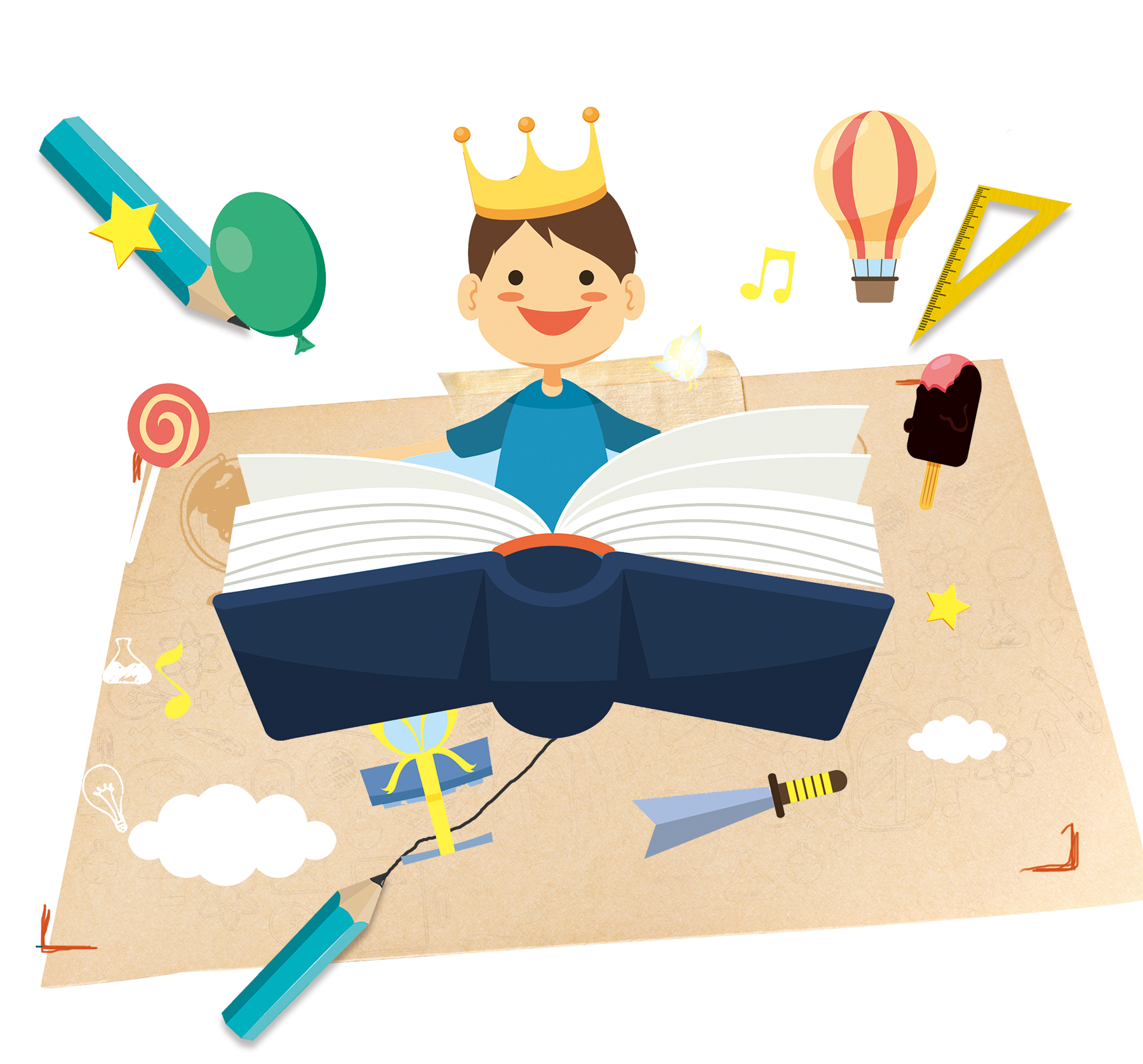 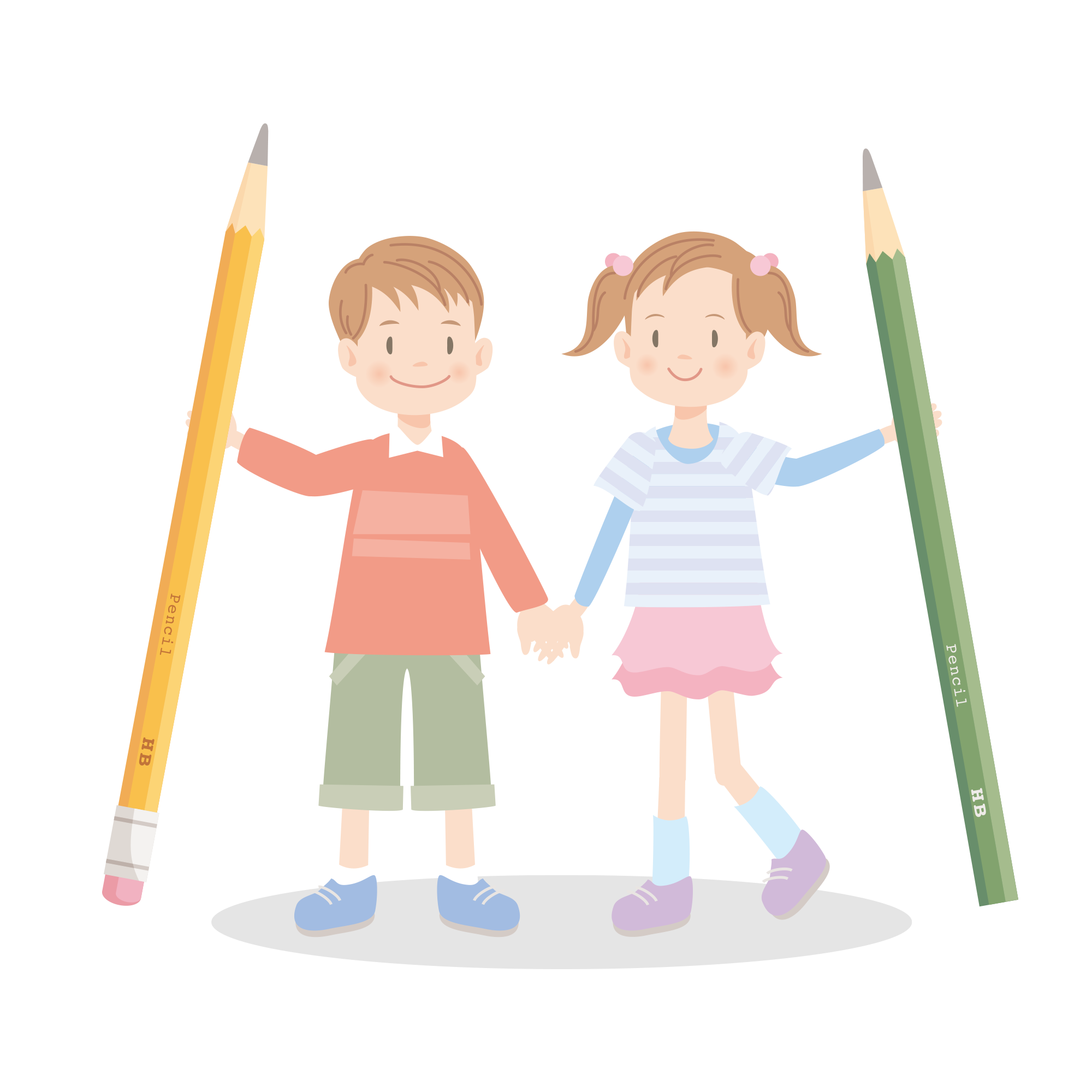 a x b = b x a
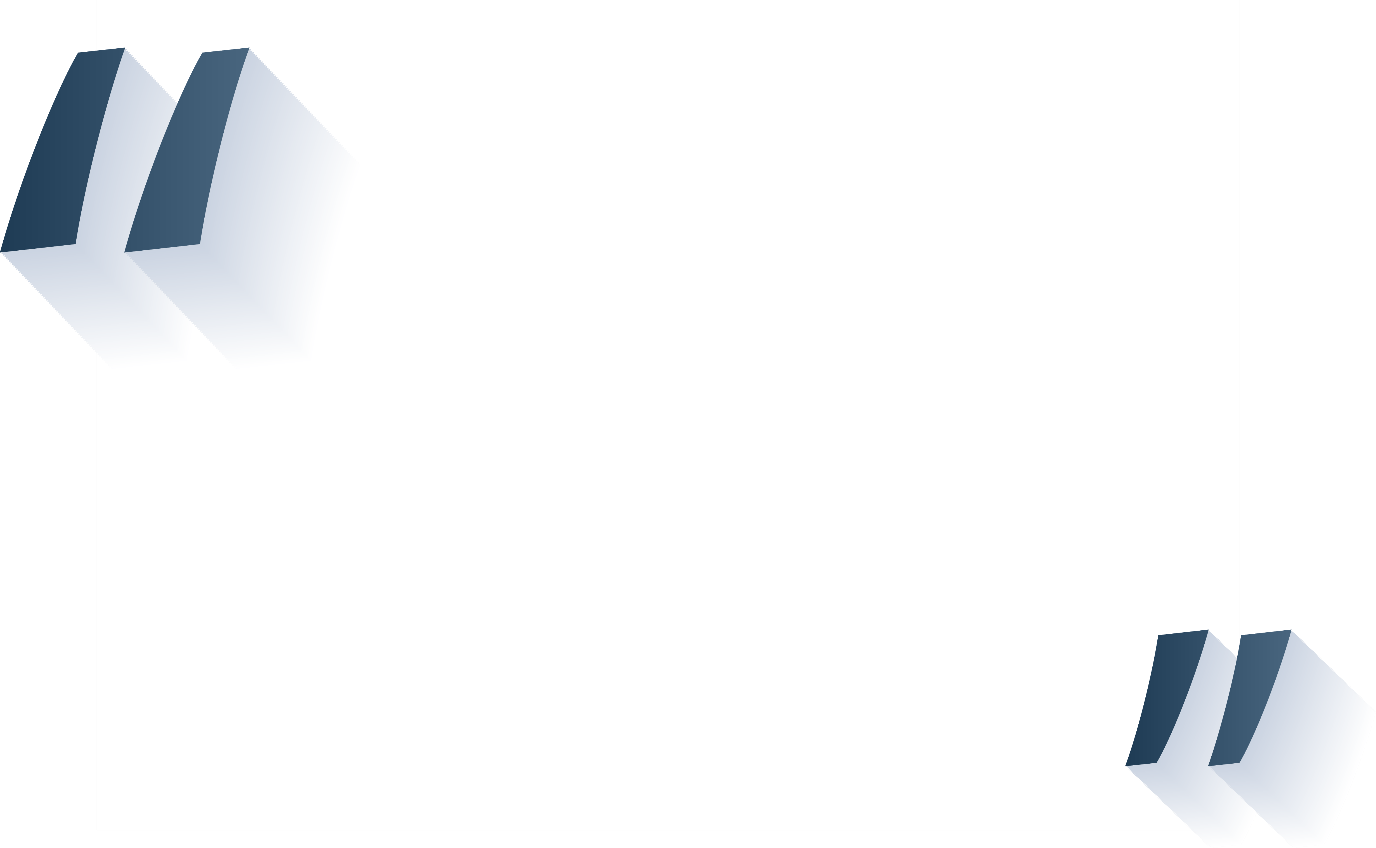 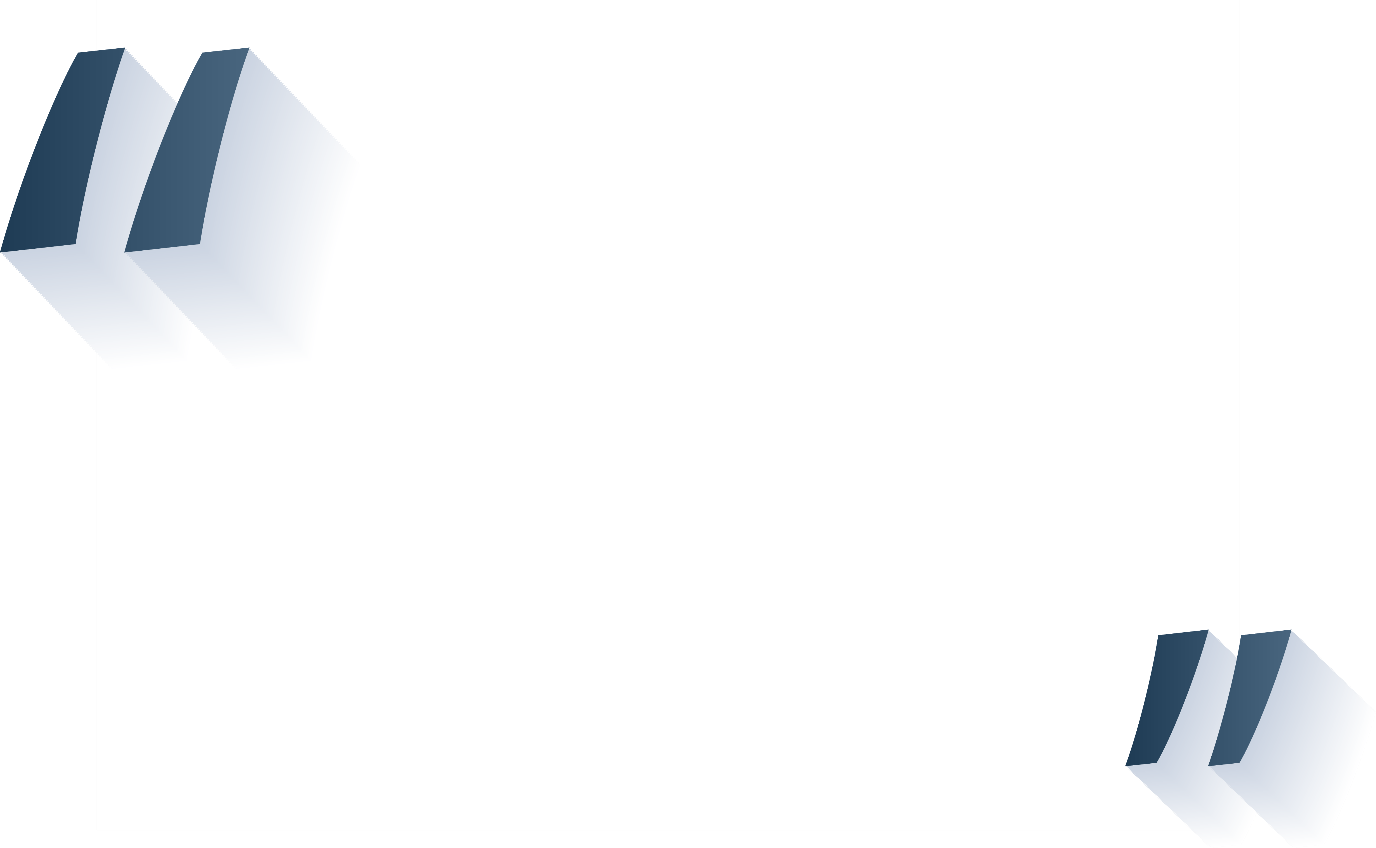 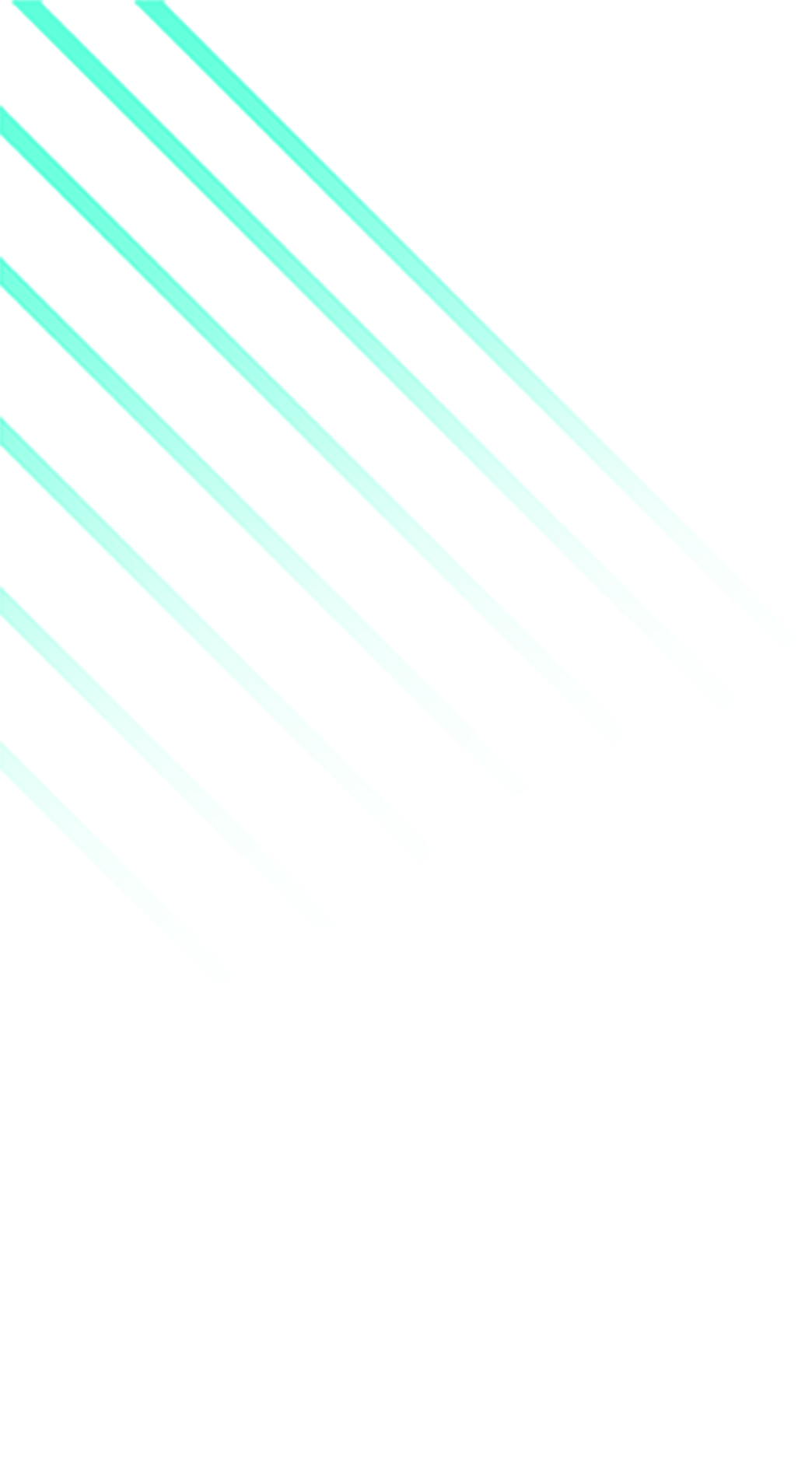 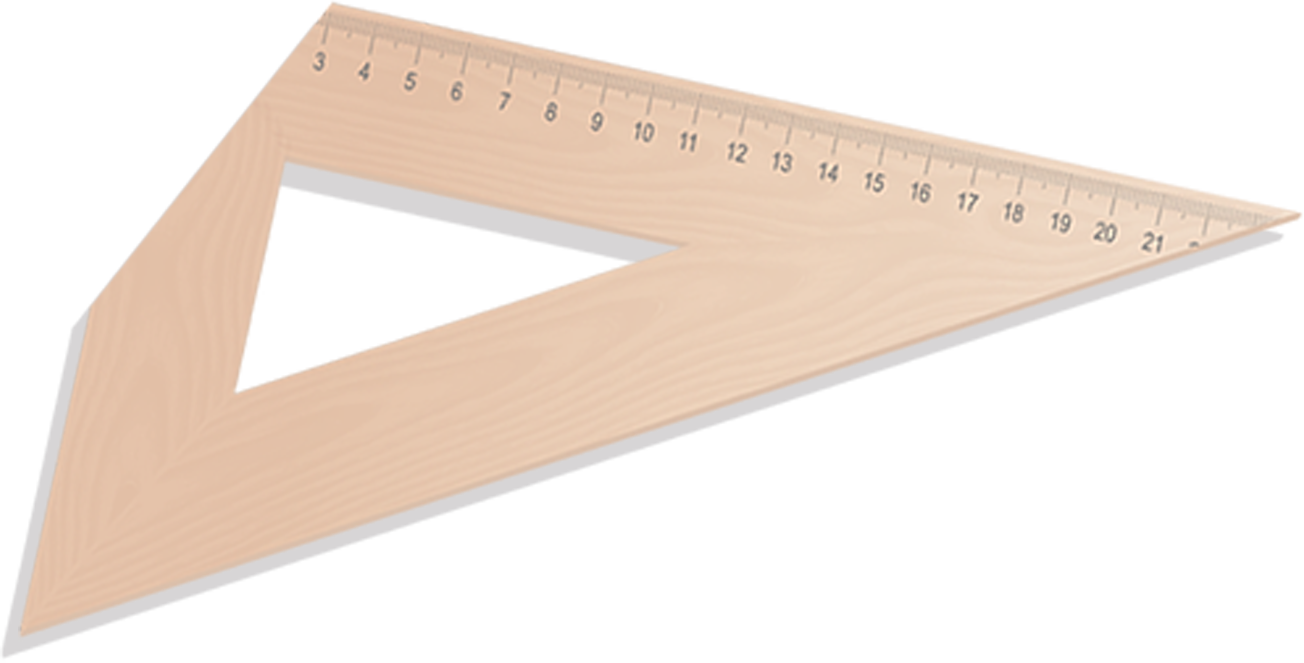 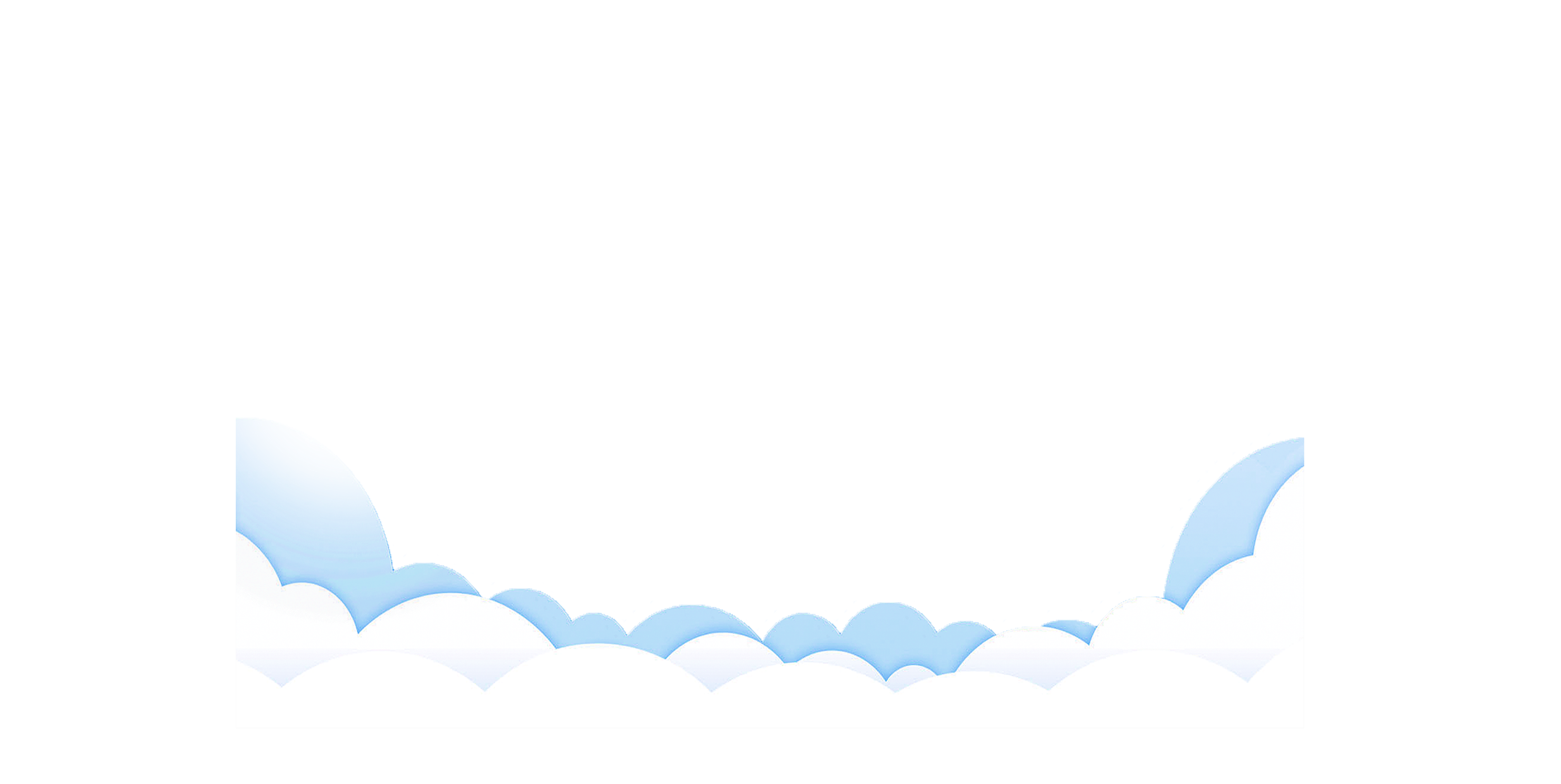 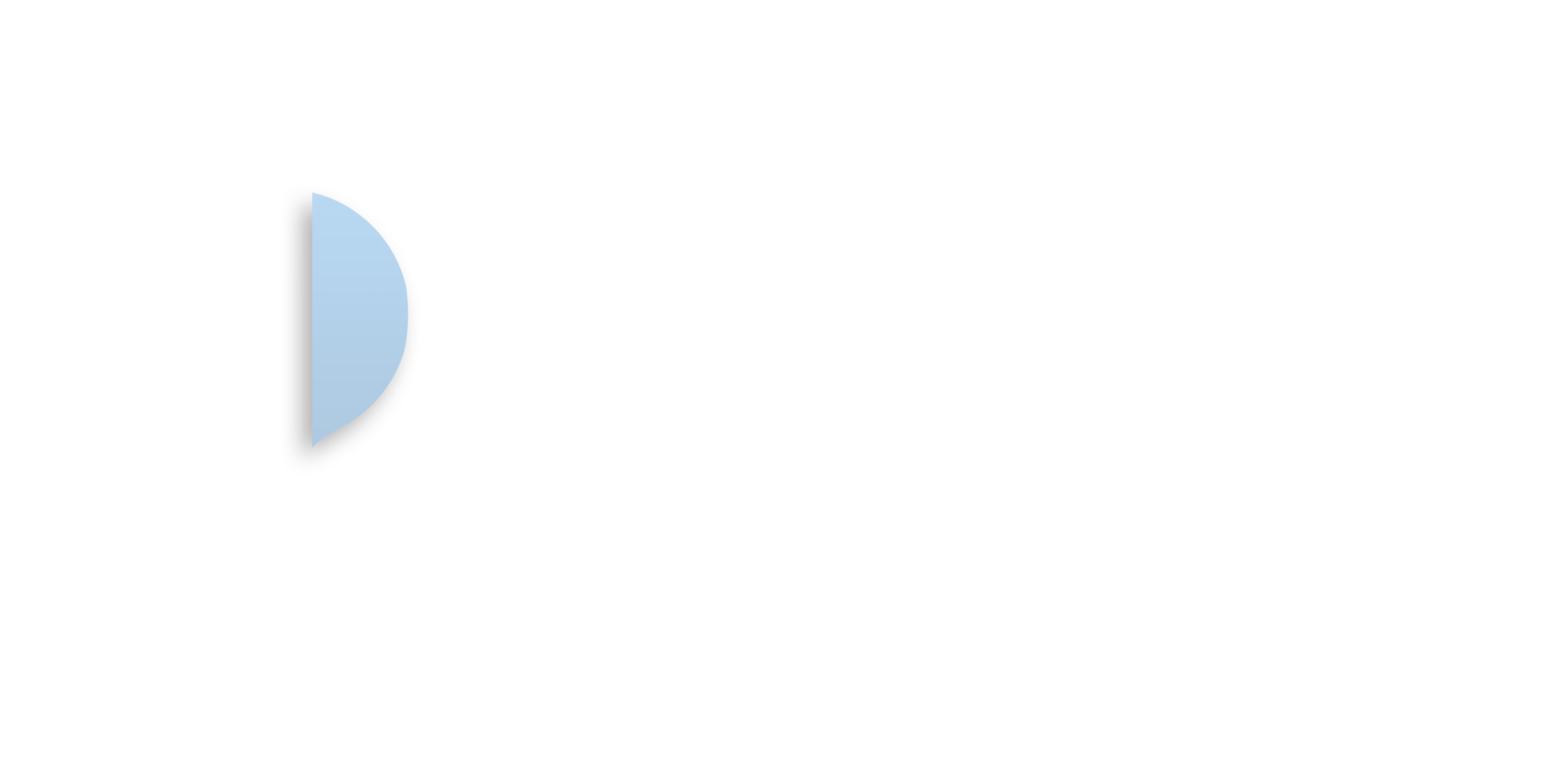 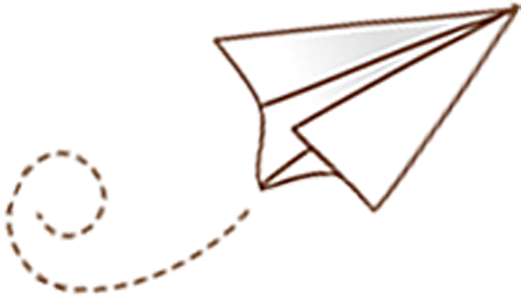 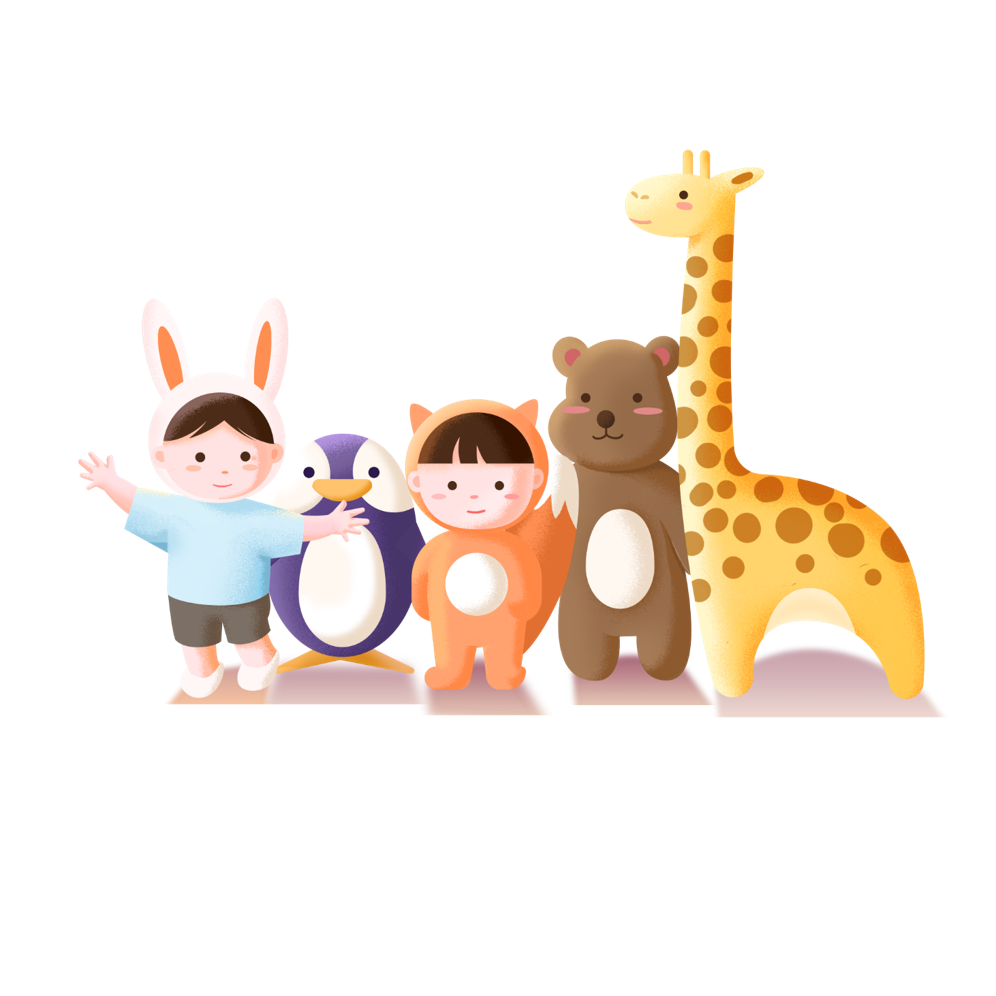 Luyện tập
Luyện tập
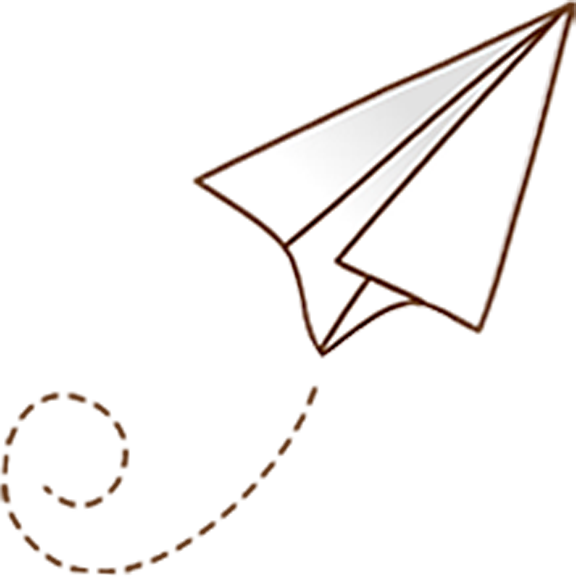 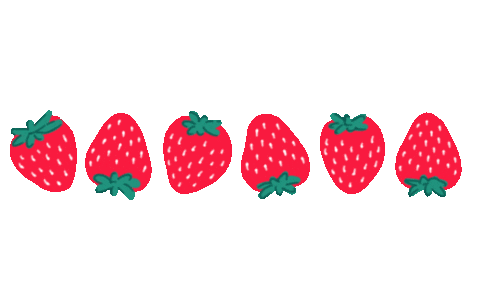 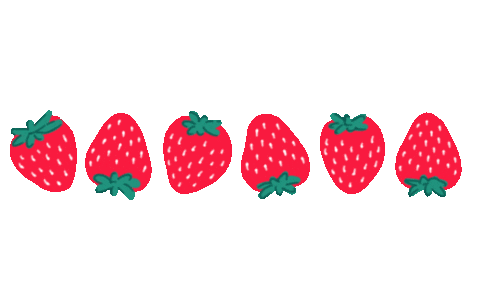 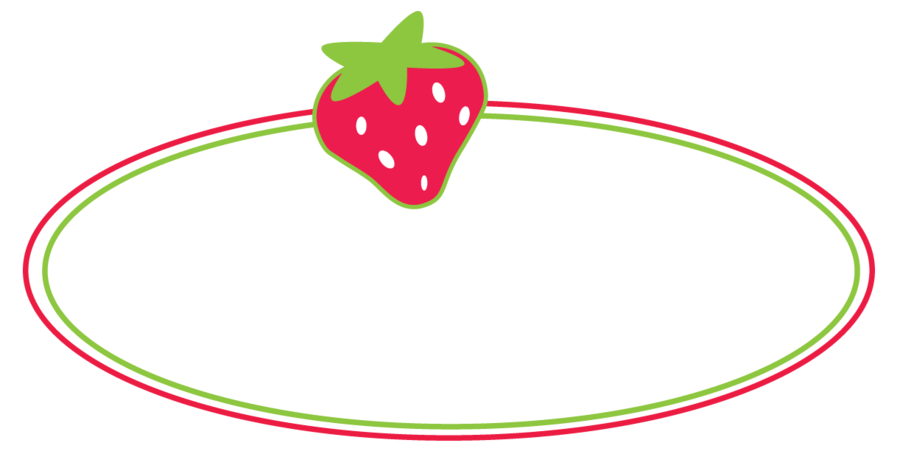 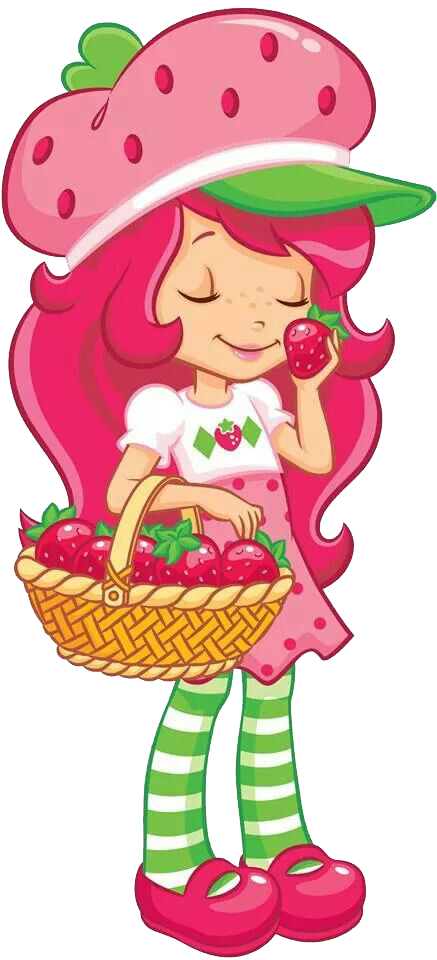 Thu hoạch dâu tây
Thu hoạch dâu tây
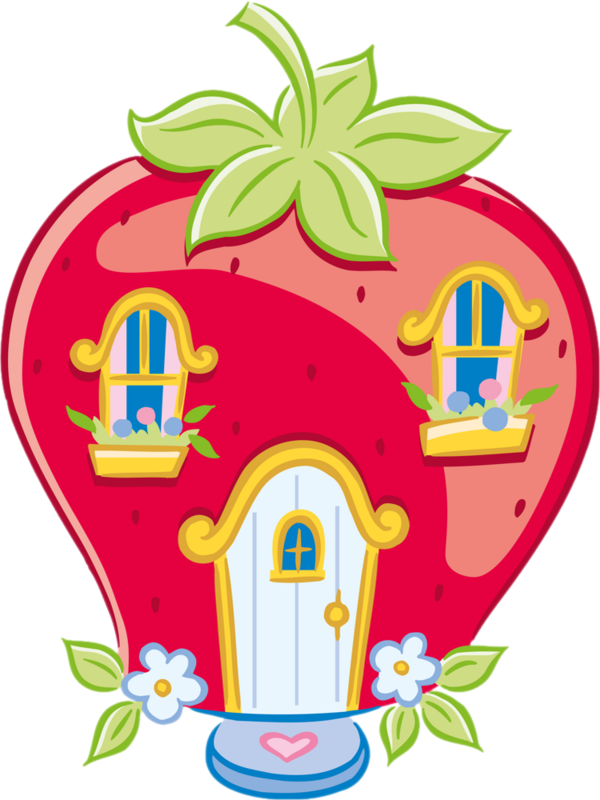 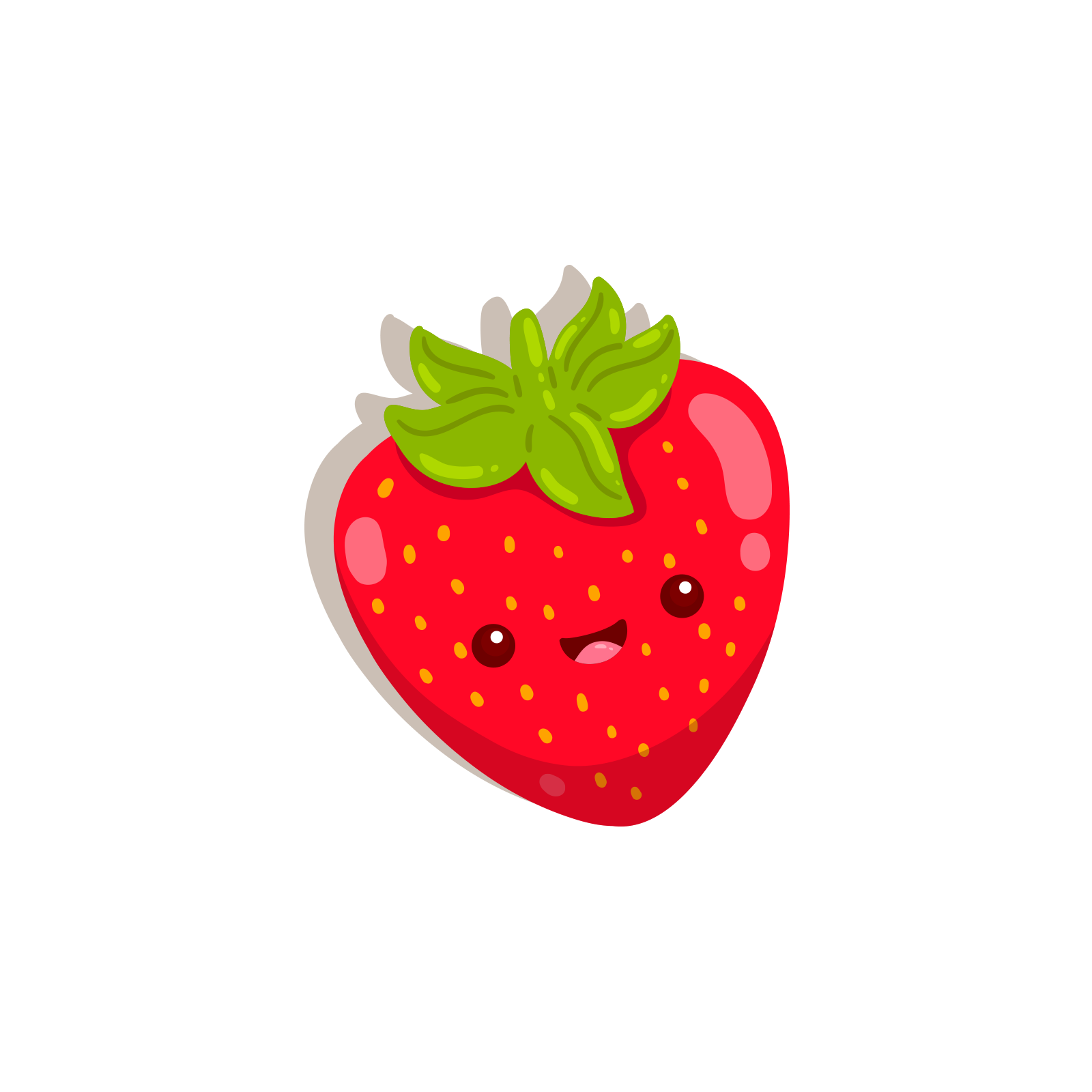 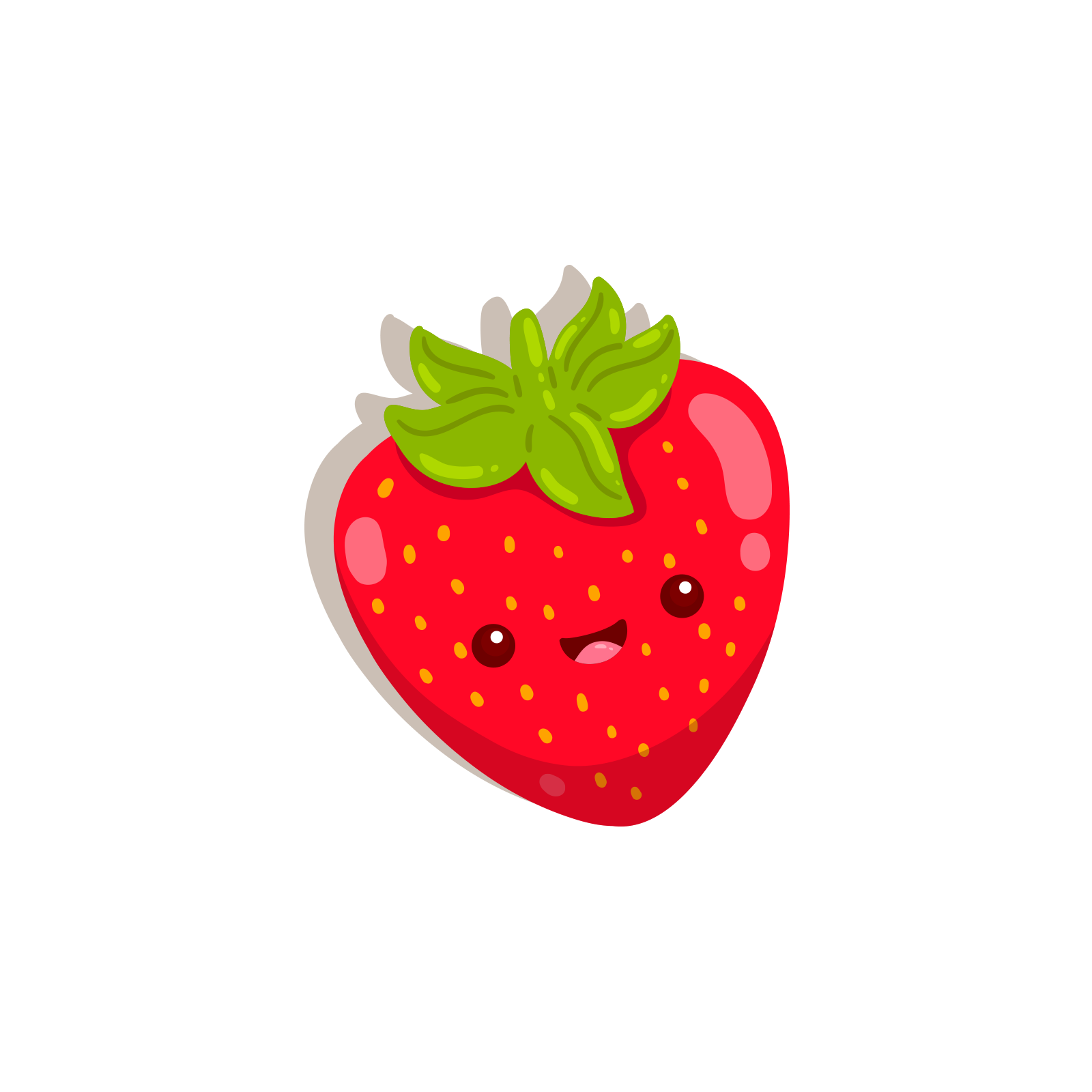 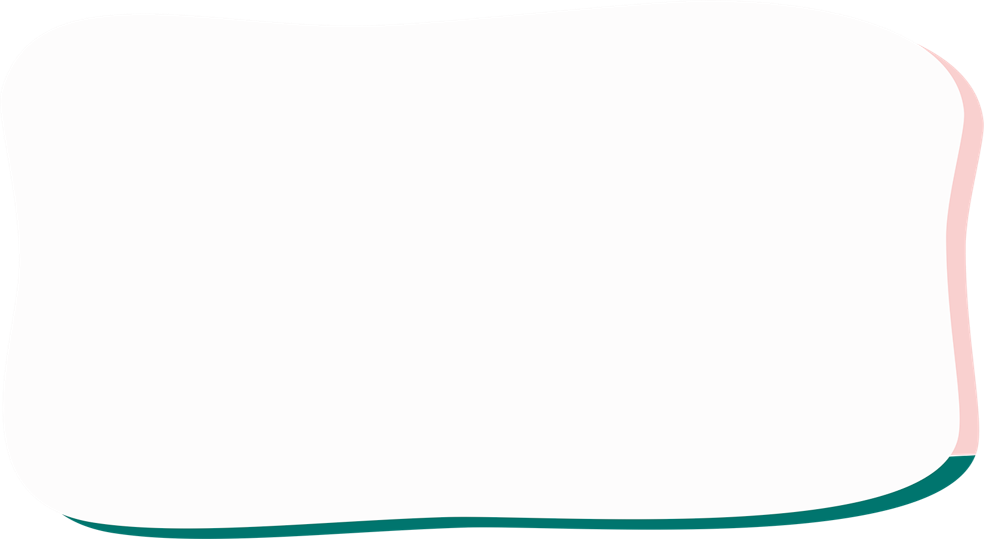 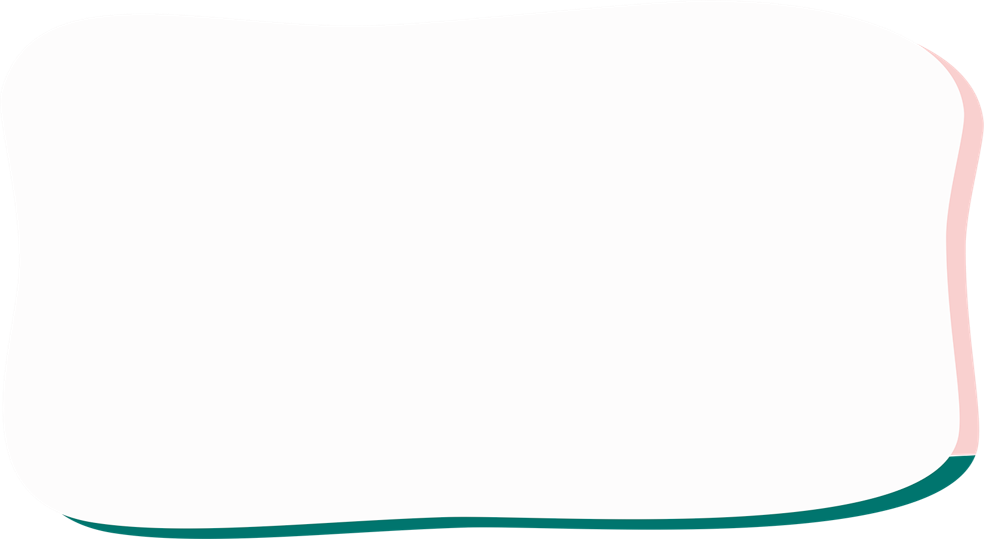 3 x 5 = 5 x 3
4 x 6 = 6 x 4
1. Viết số thích hợp vào ô trống
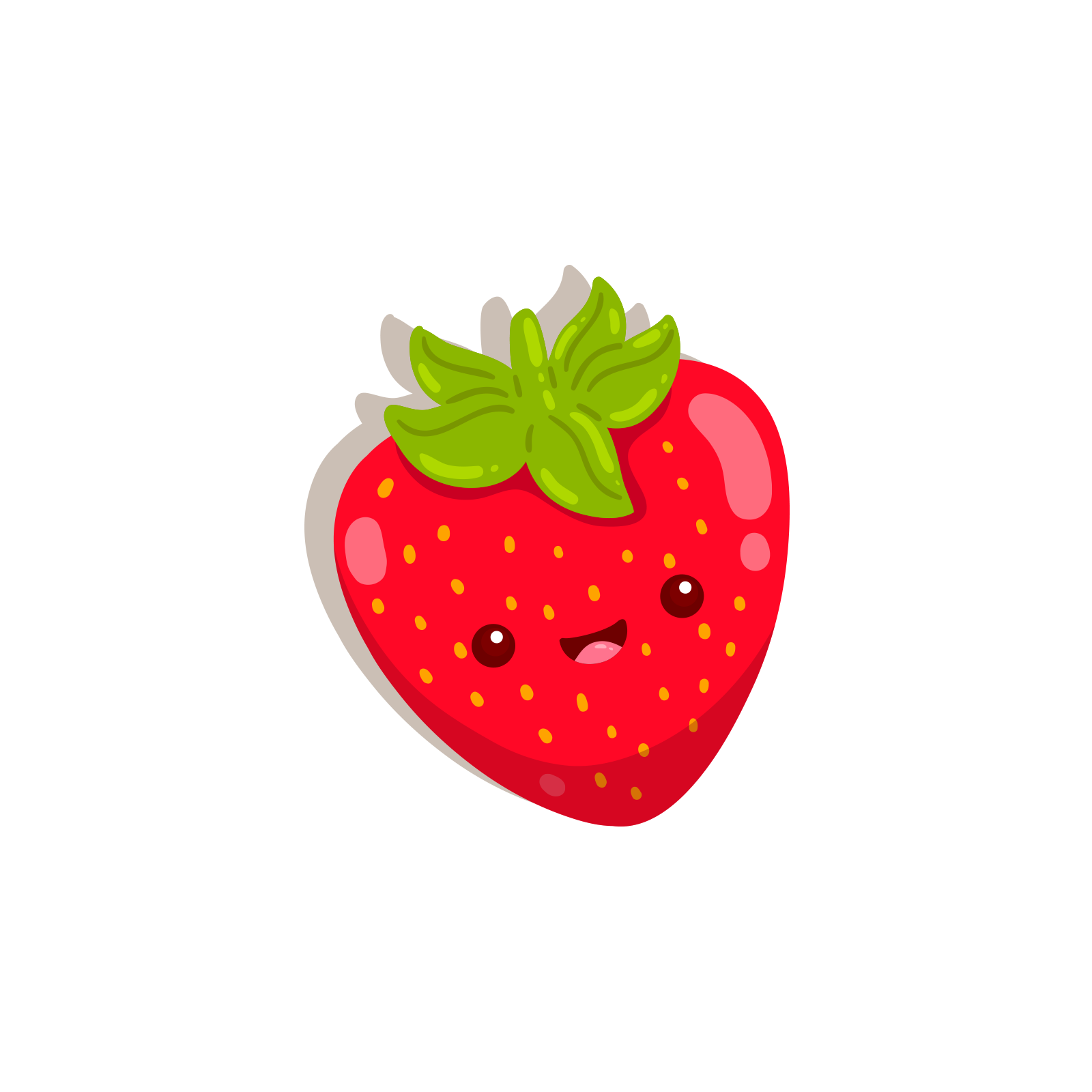 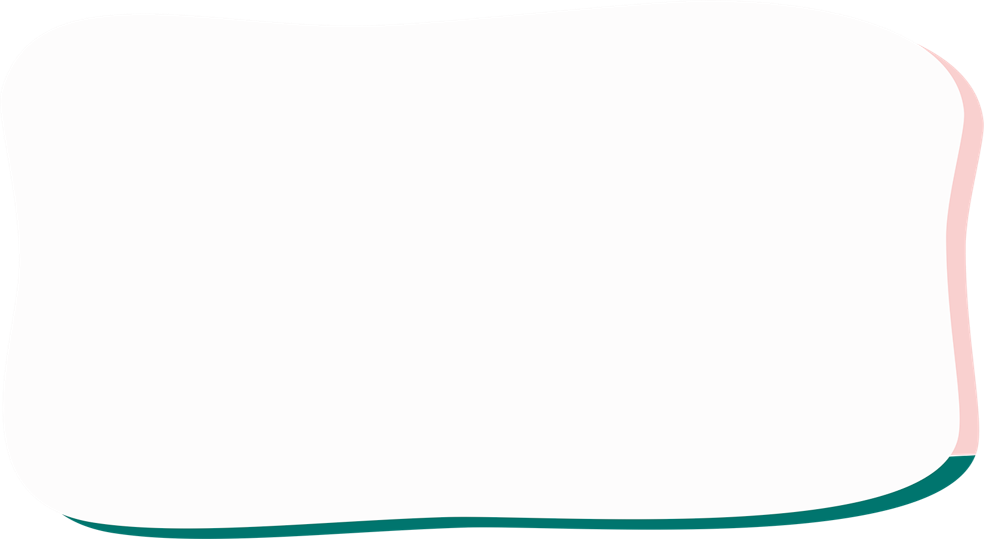 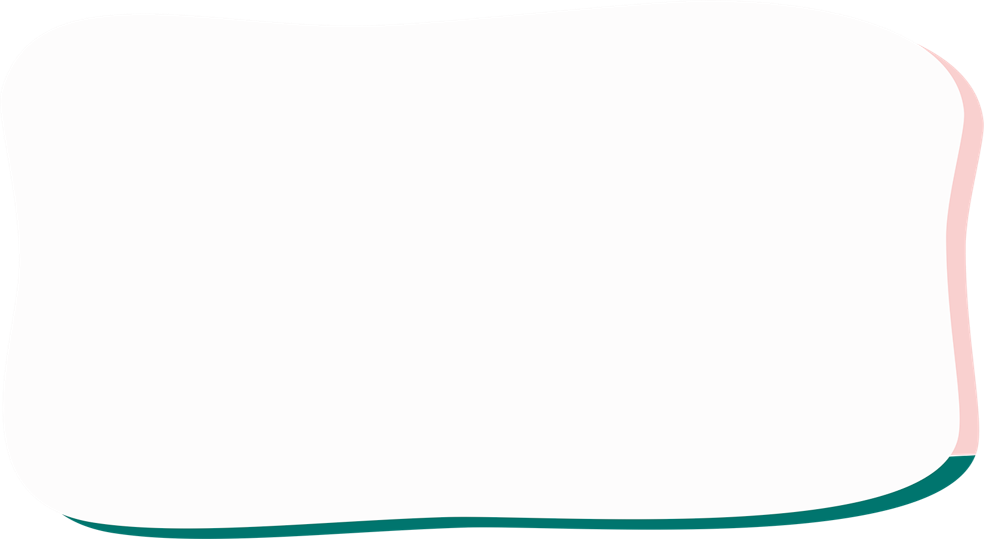 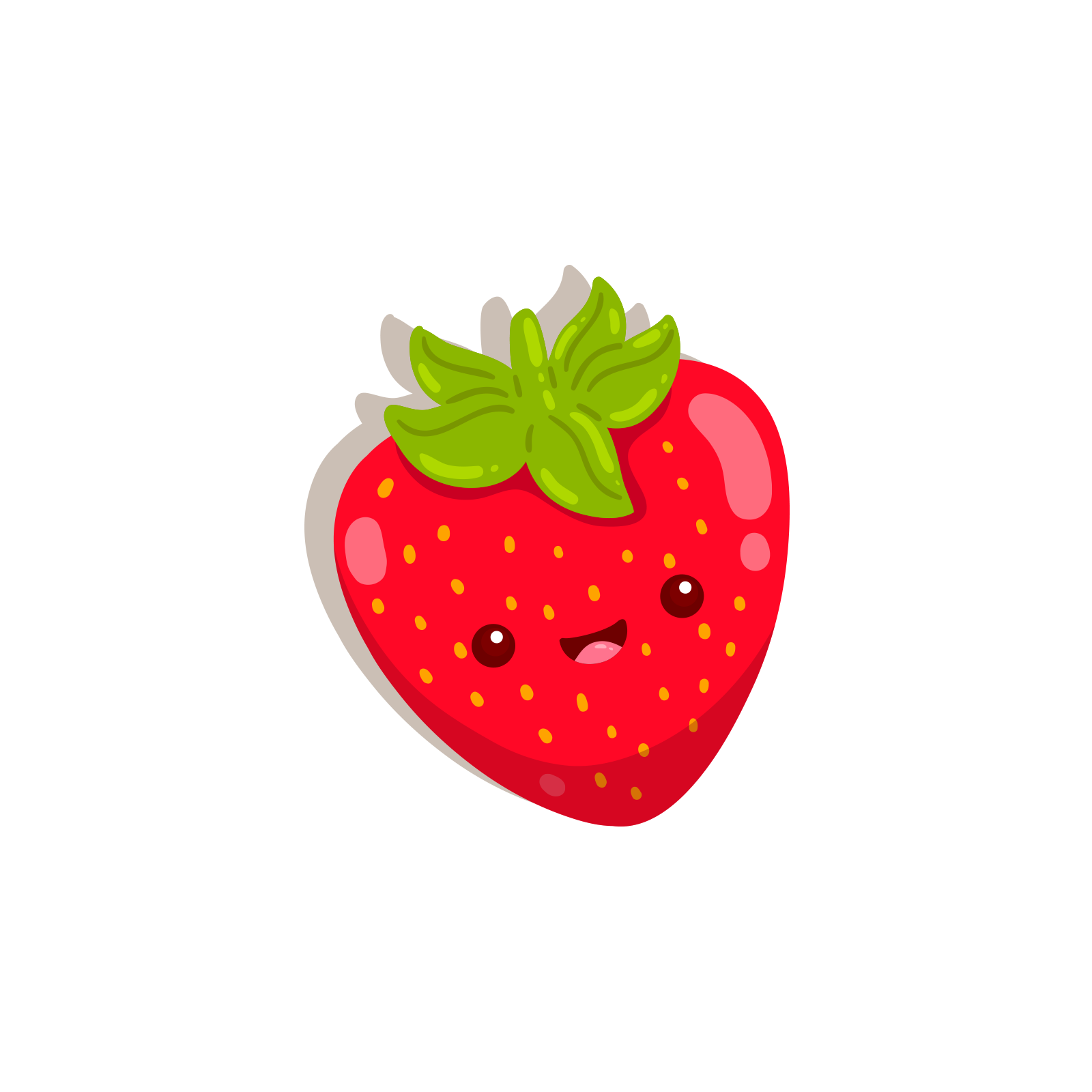 2138 x 9 = 9  x 2138
207 x 7 = 7  x 207
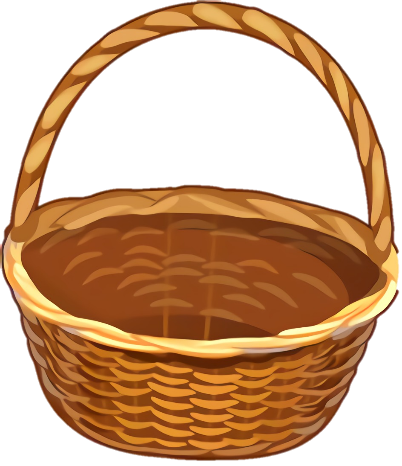 [Speaker Notes: Bấm vào trái dâu để ra kết quả]
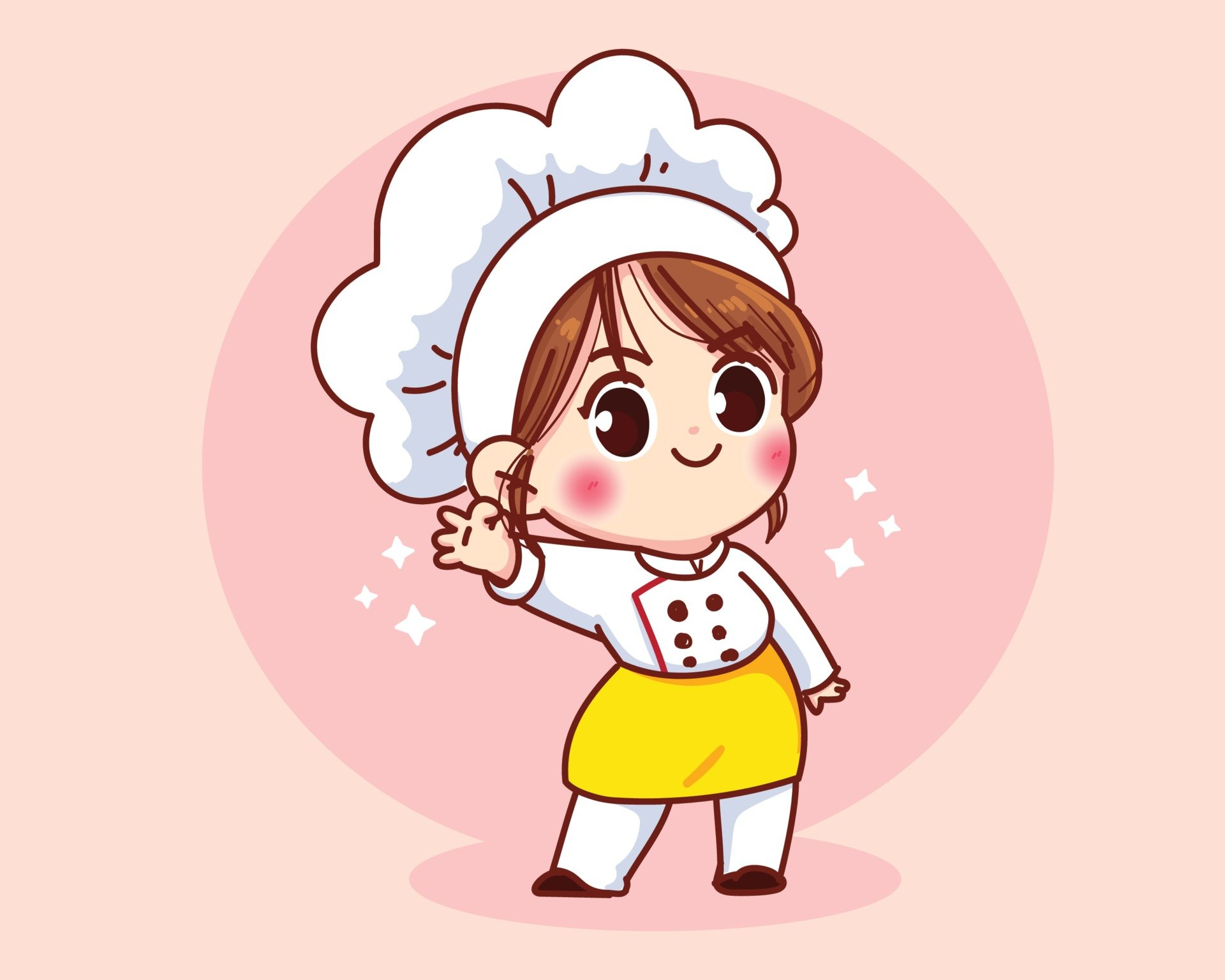 Tiệm bánh
dâu tây
Tiệm bánh
dâu tây
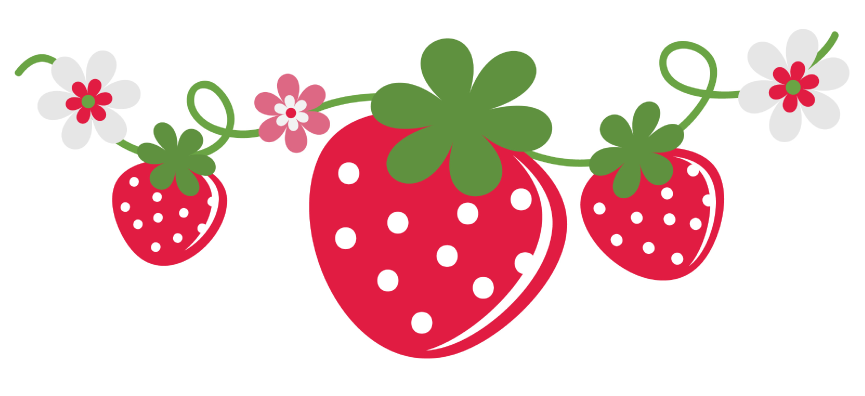 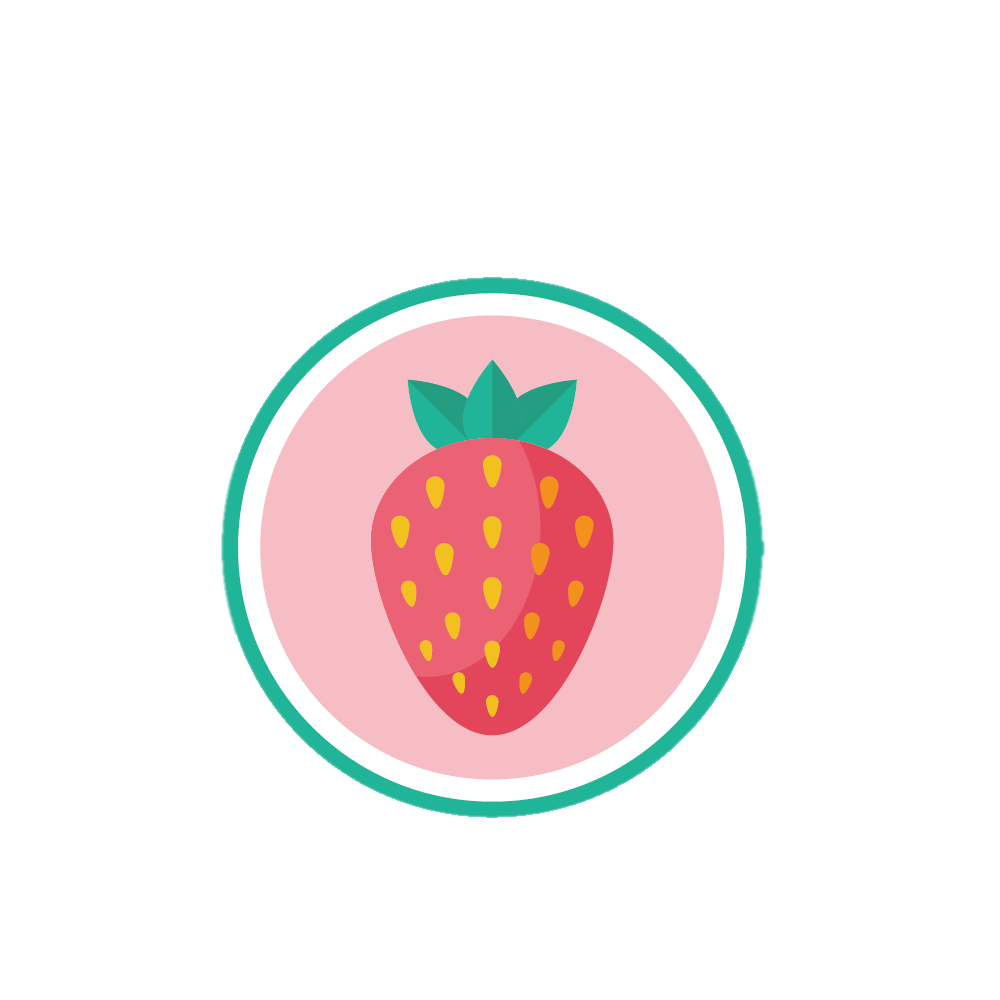 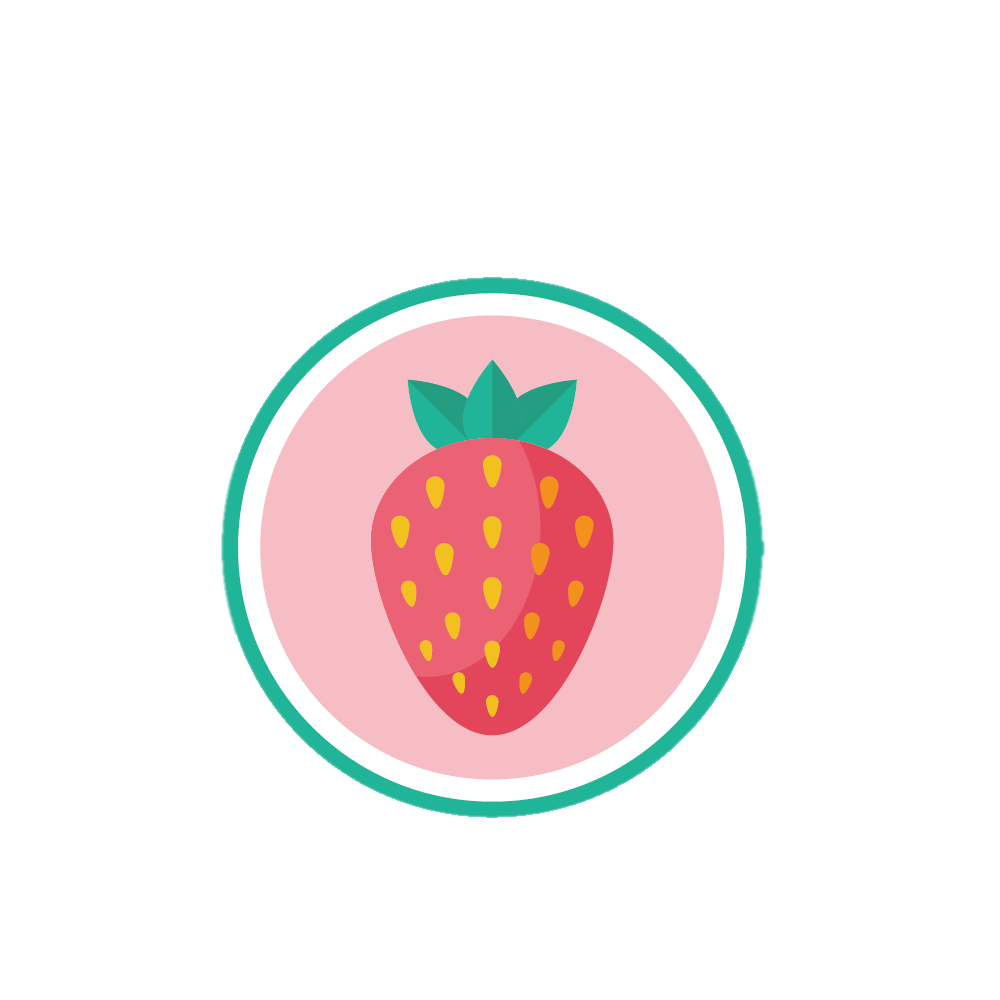 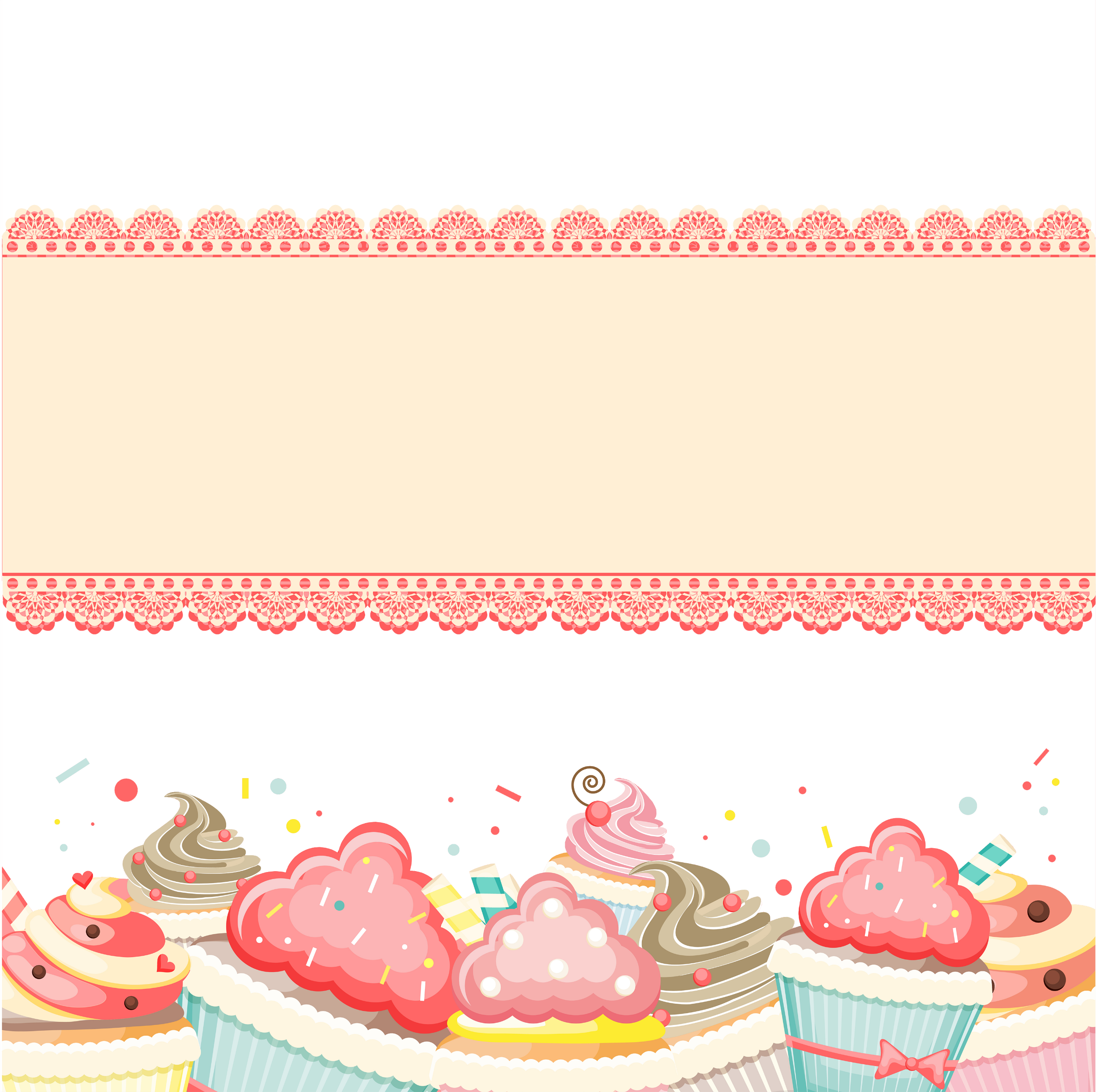 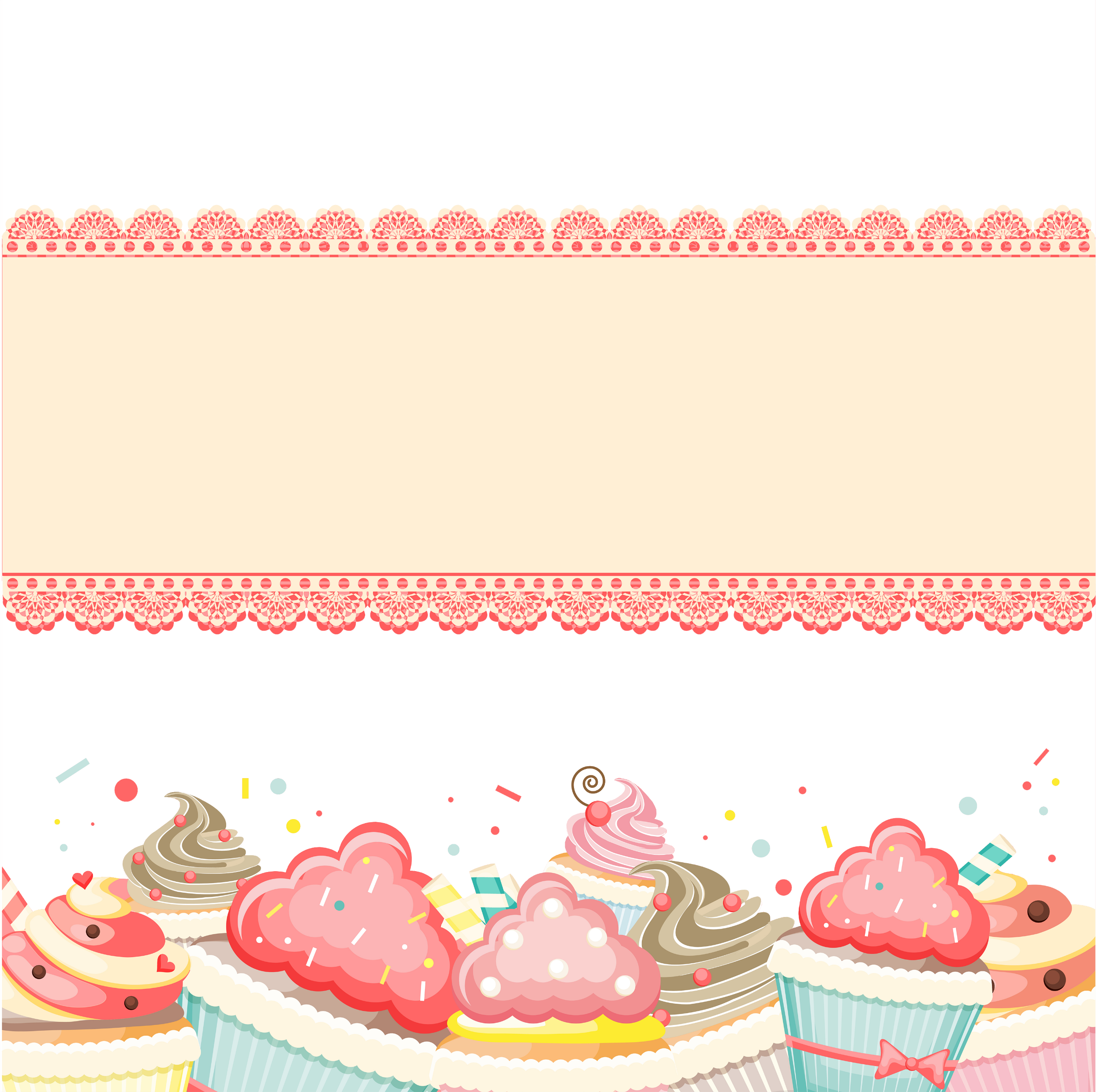 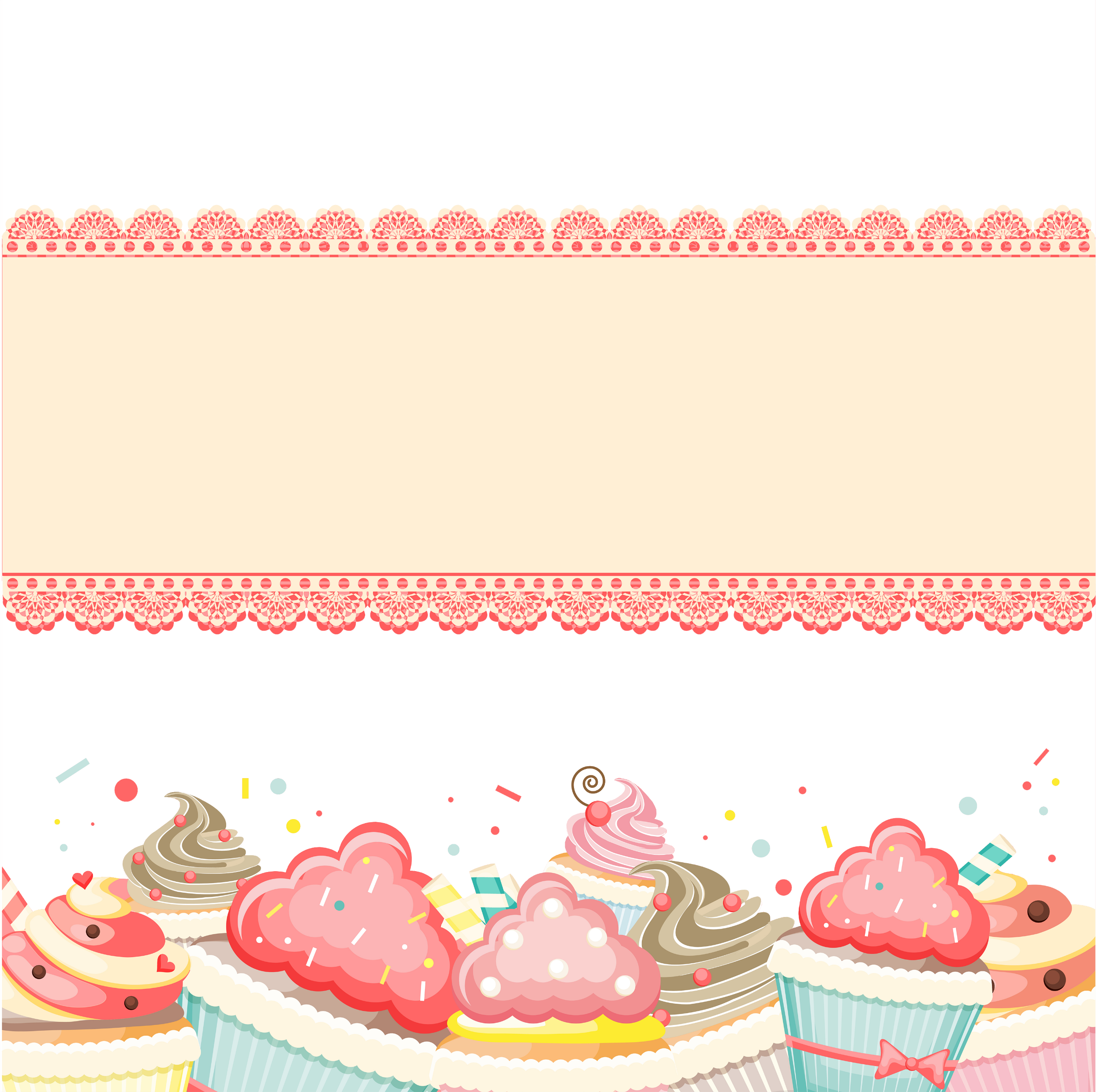 2. Tính:
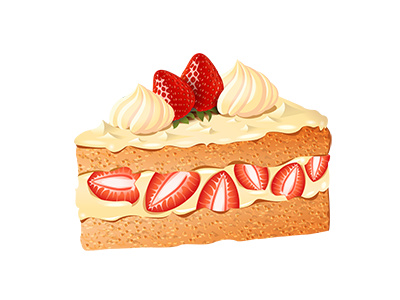 a.  1357 x 5  =
6 785
7 x 853 =
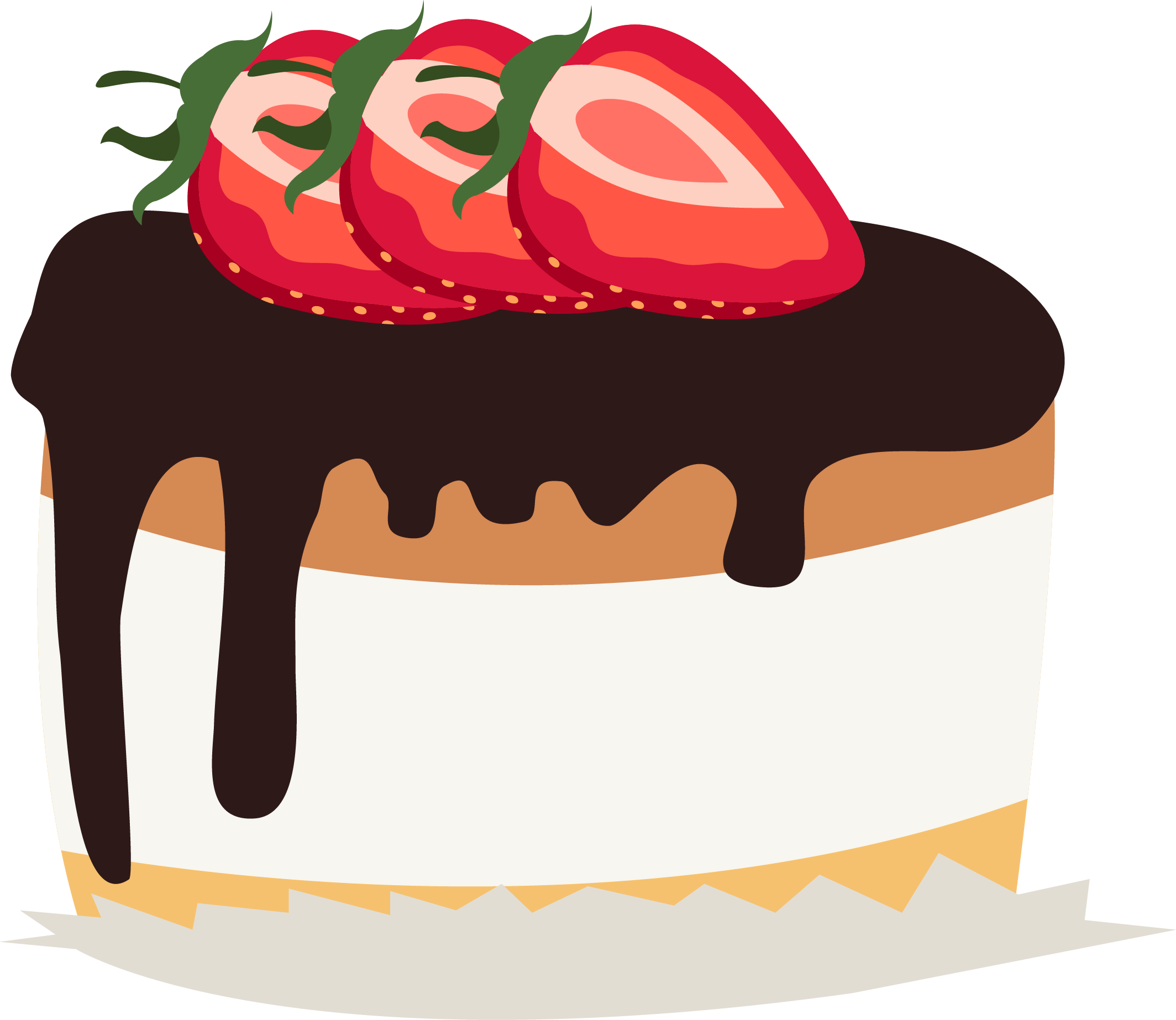 5 971
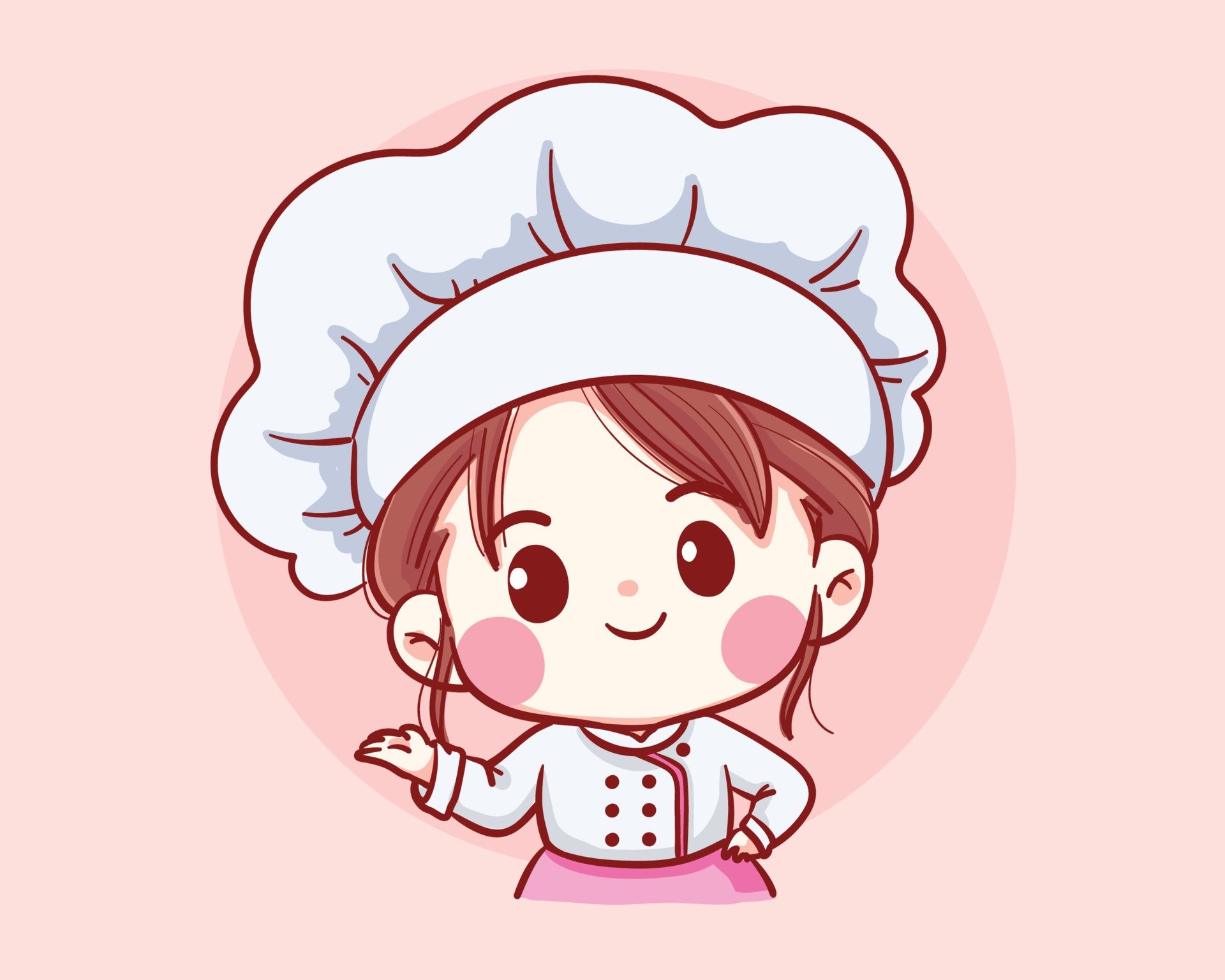 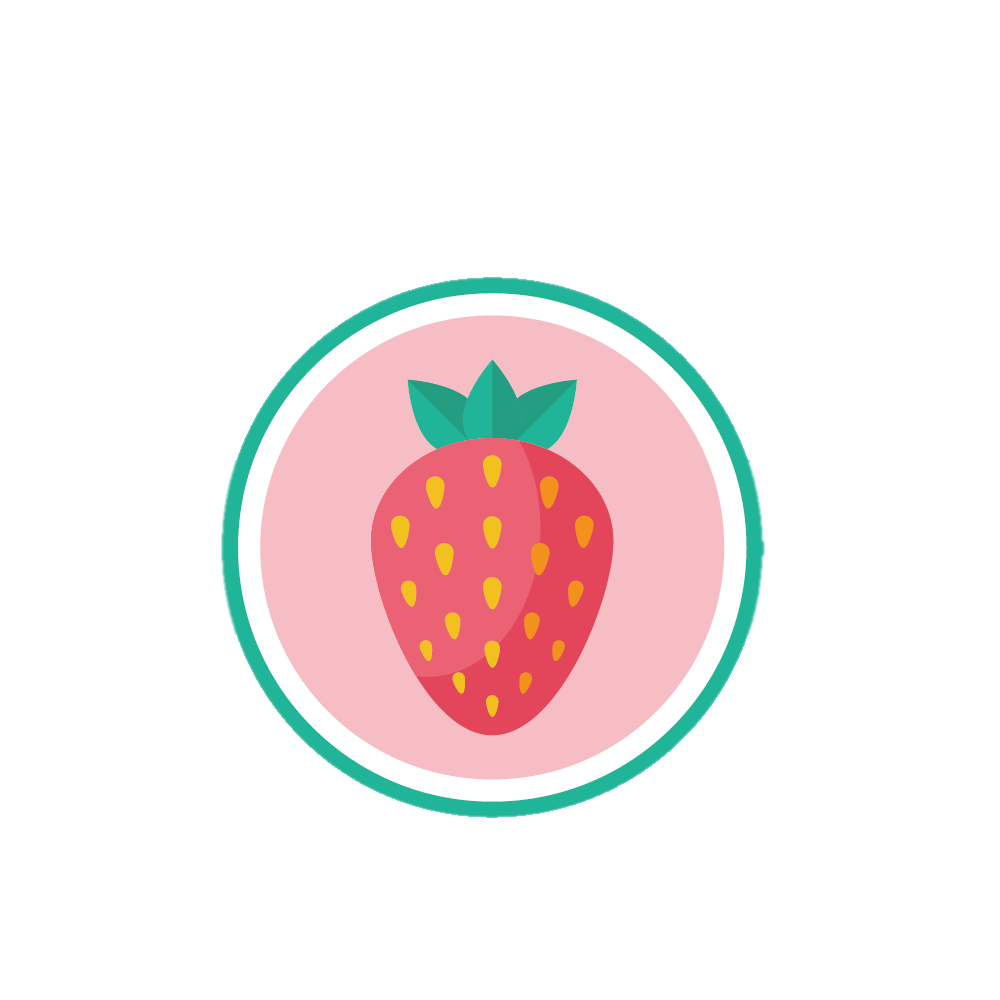 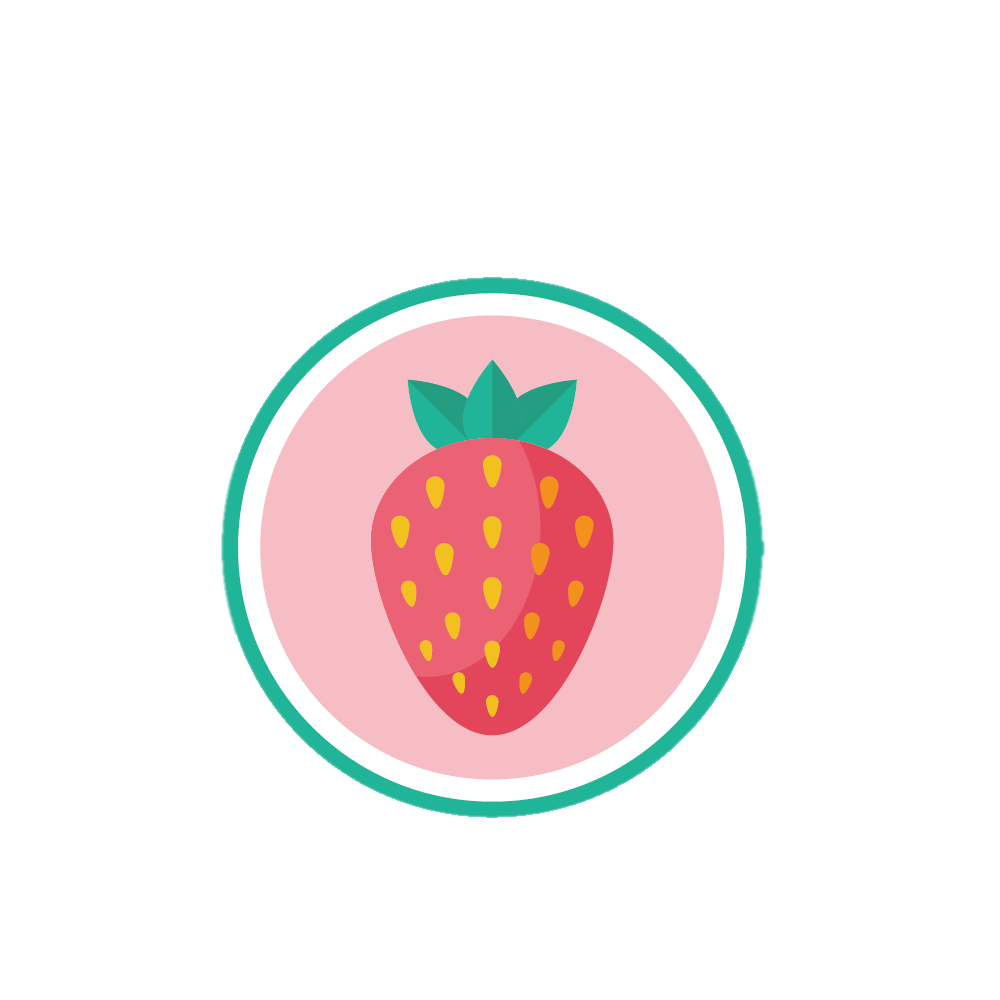 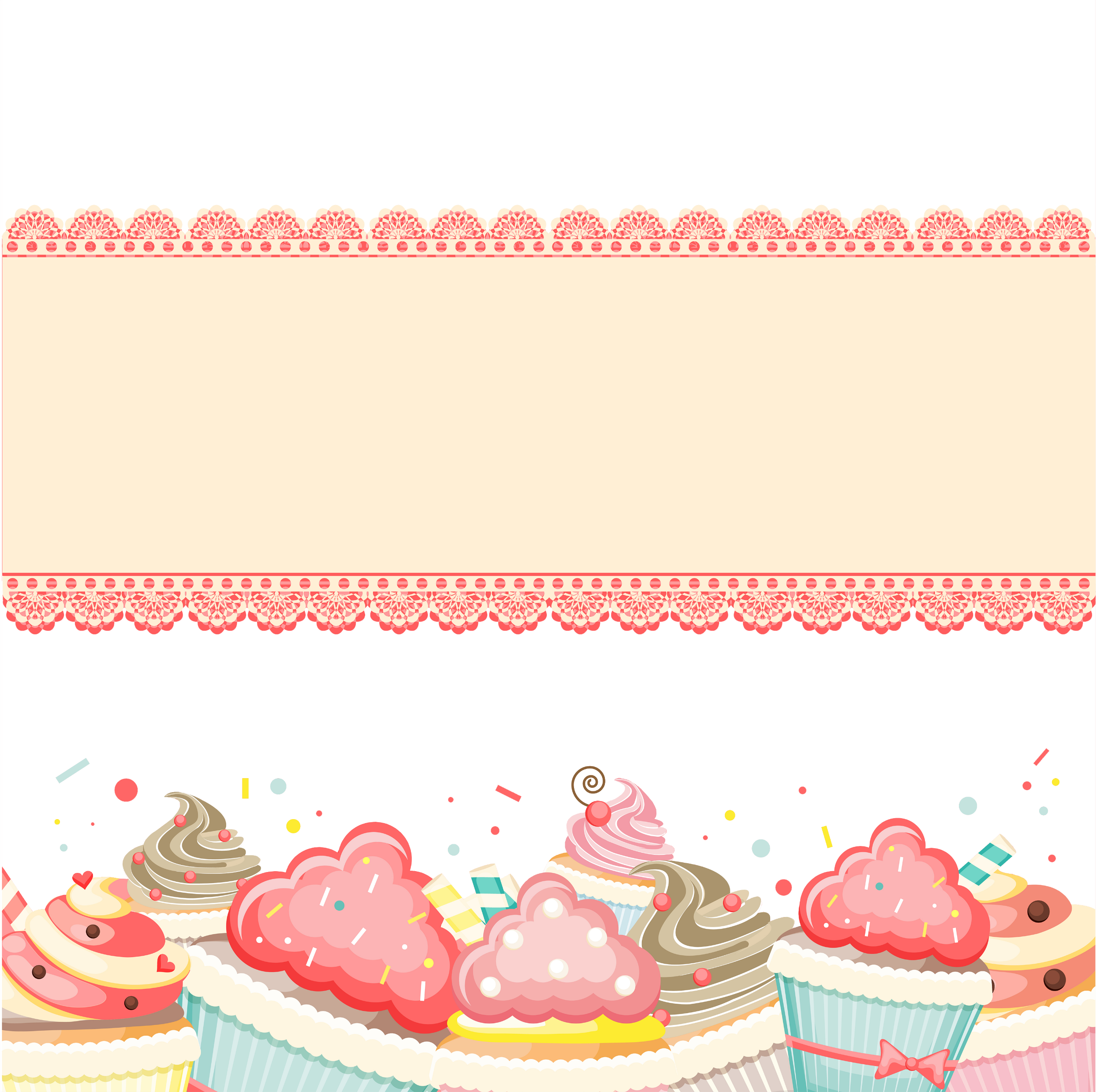 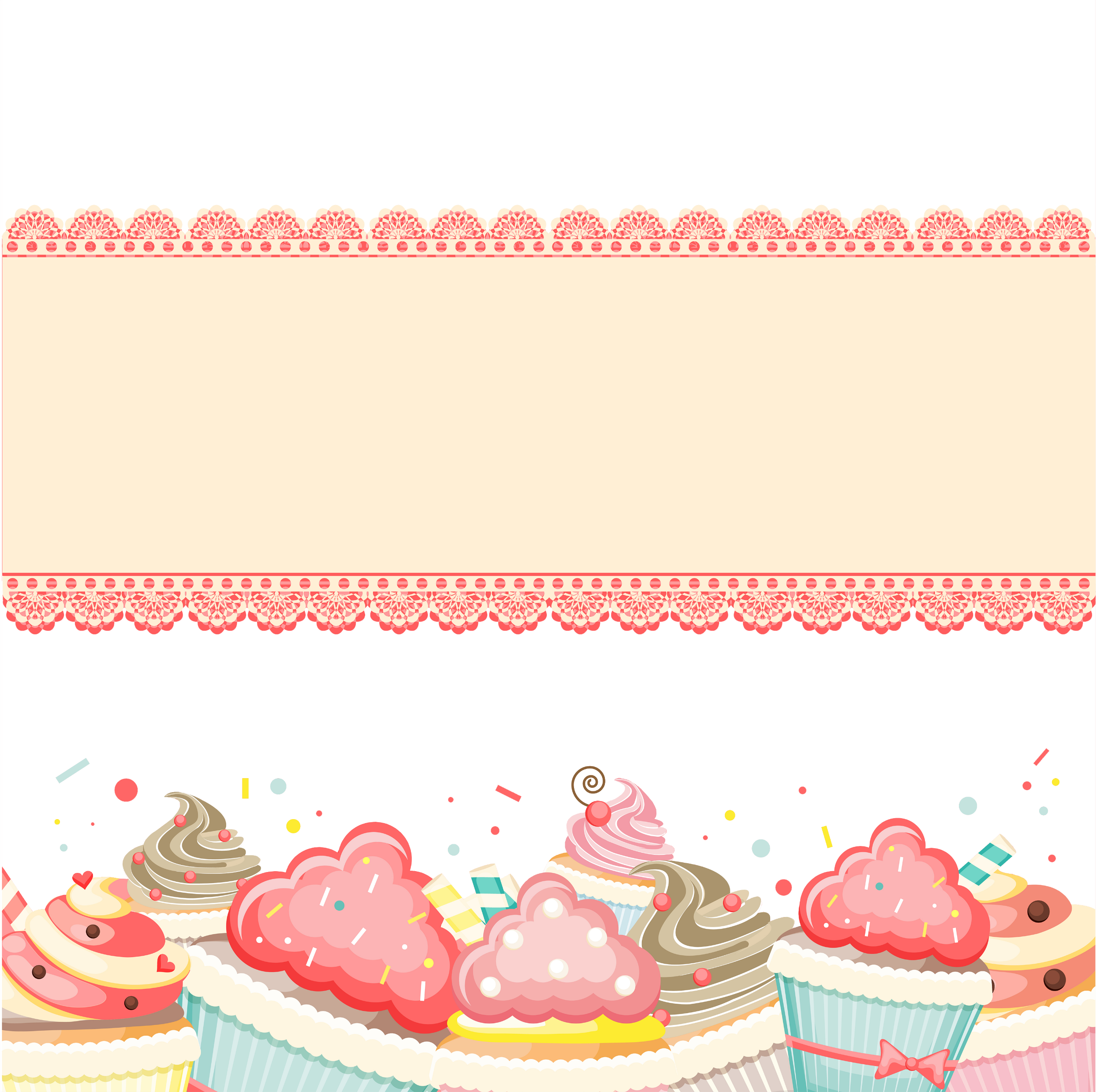 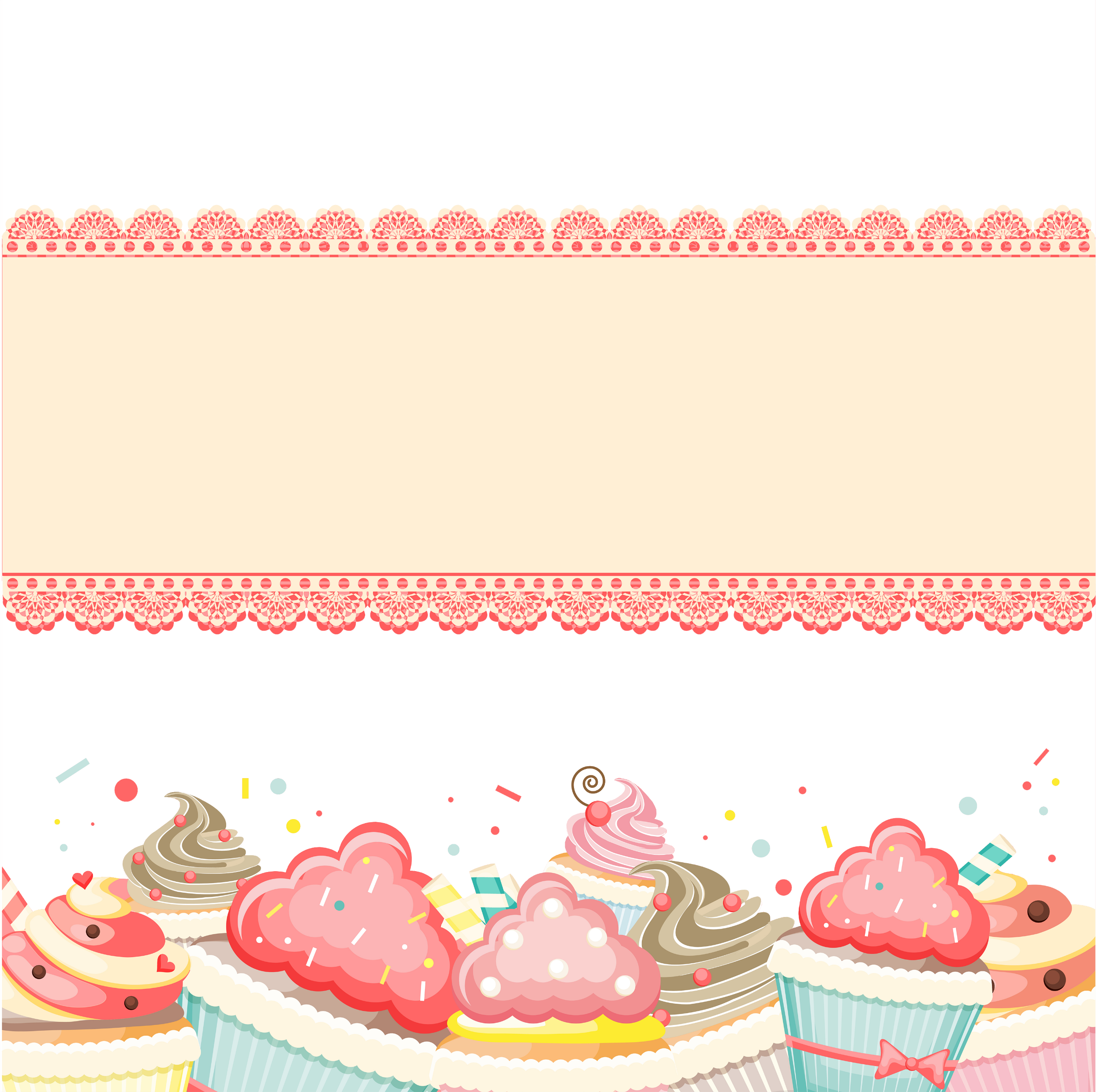 2. Tính:
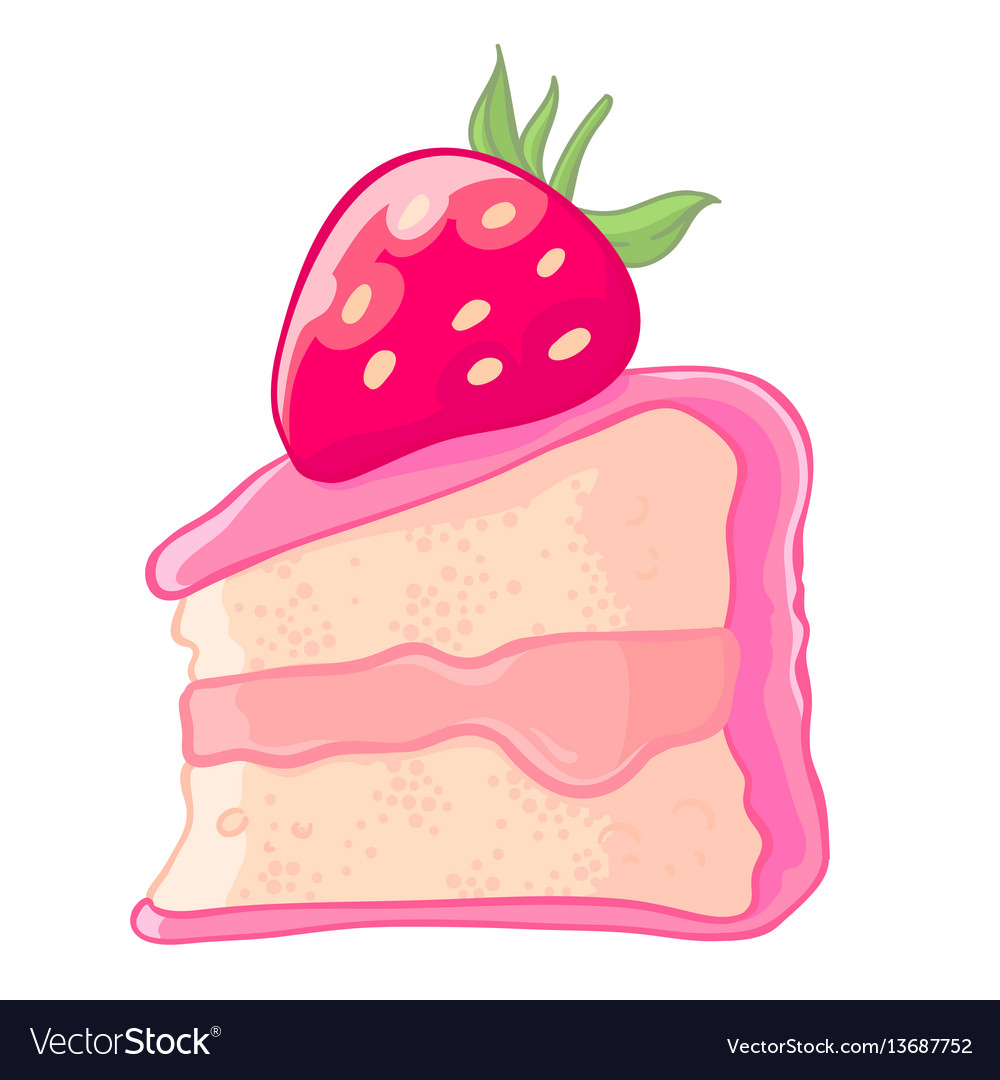 b. 40263 x 7 =
281 841
5 x 1326 =
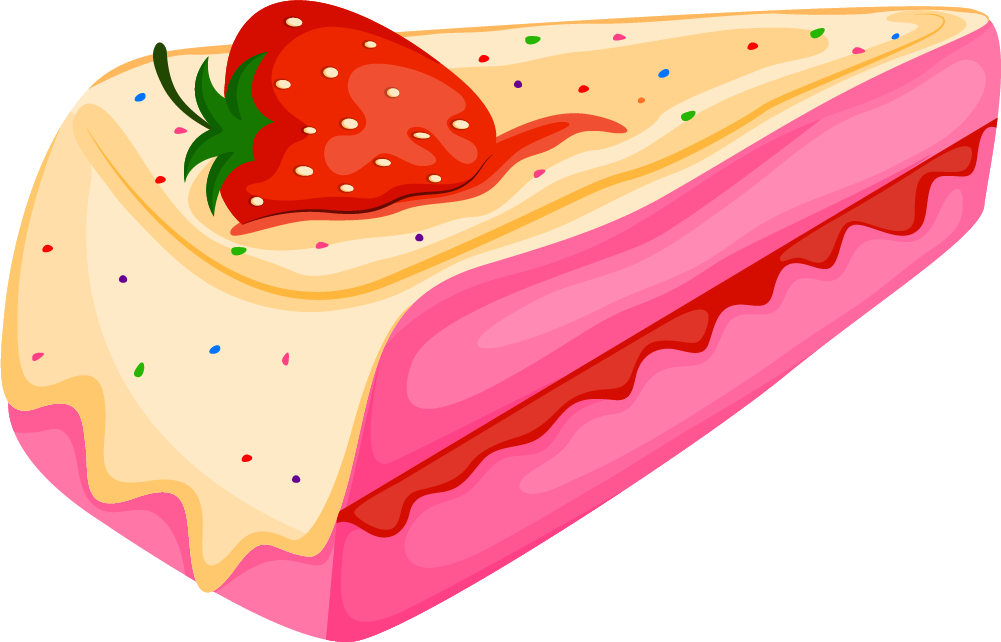 6 630
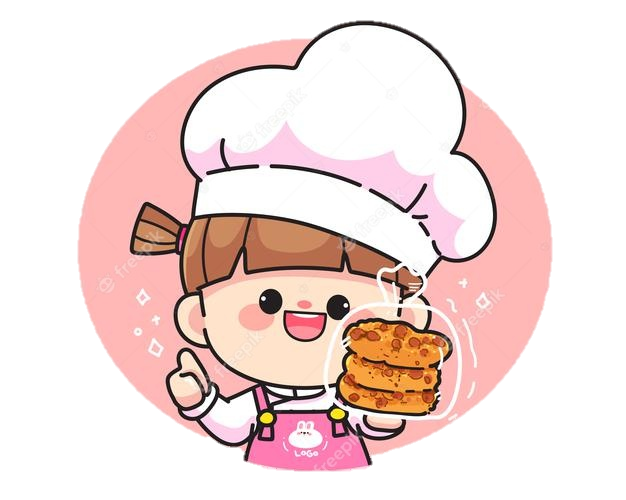 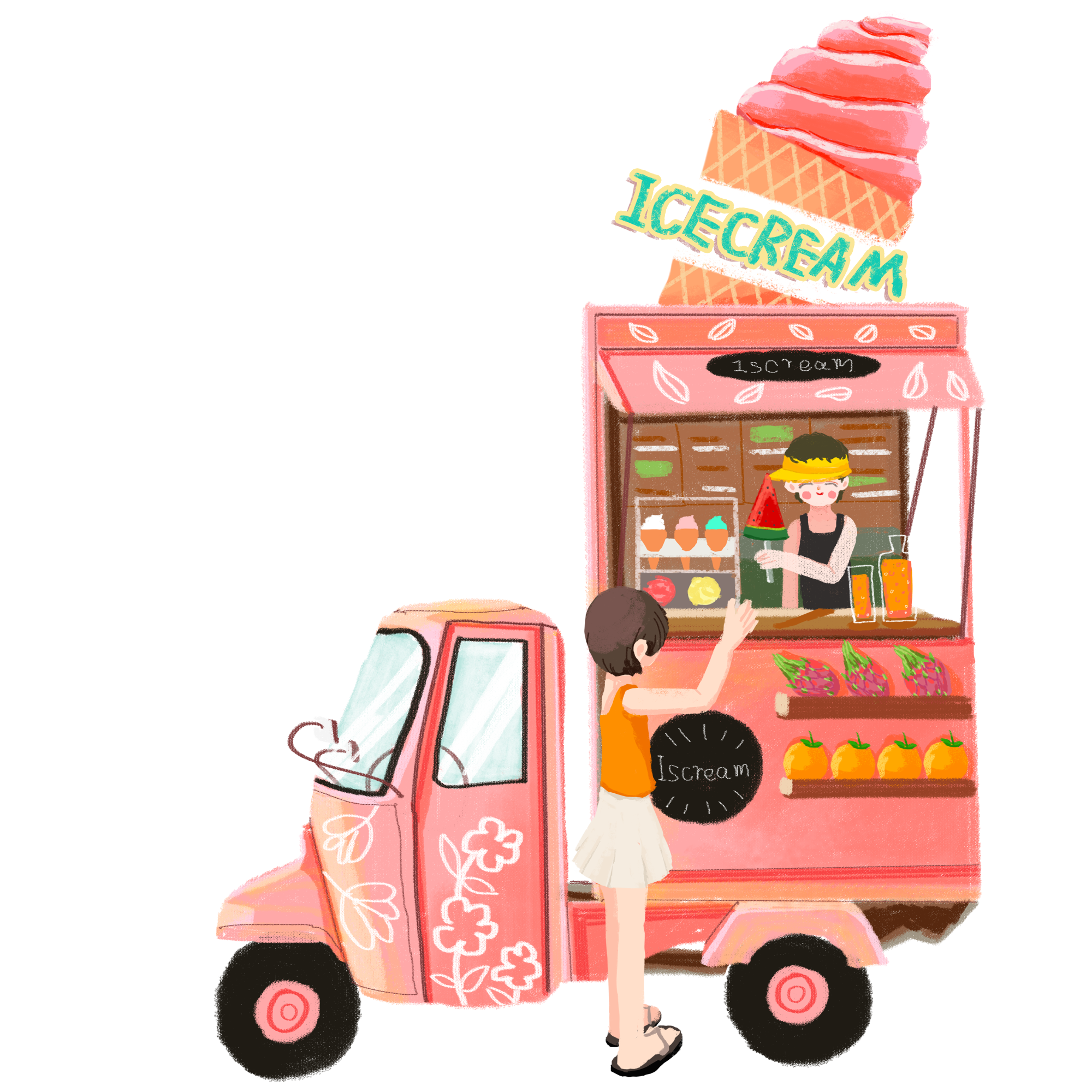 Kem dâu
Ngọt ngào
Kem dâu
Ngọt ngào
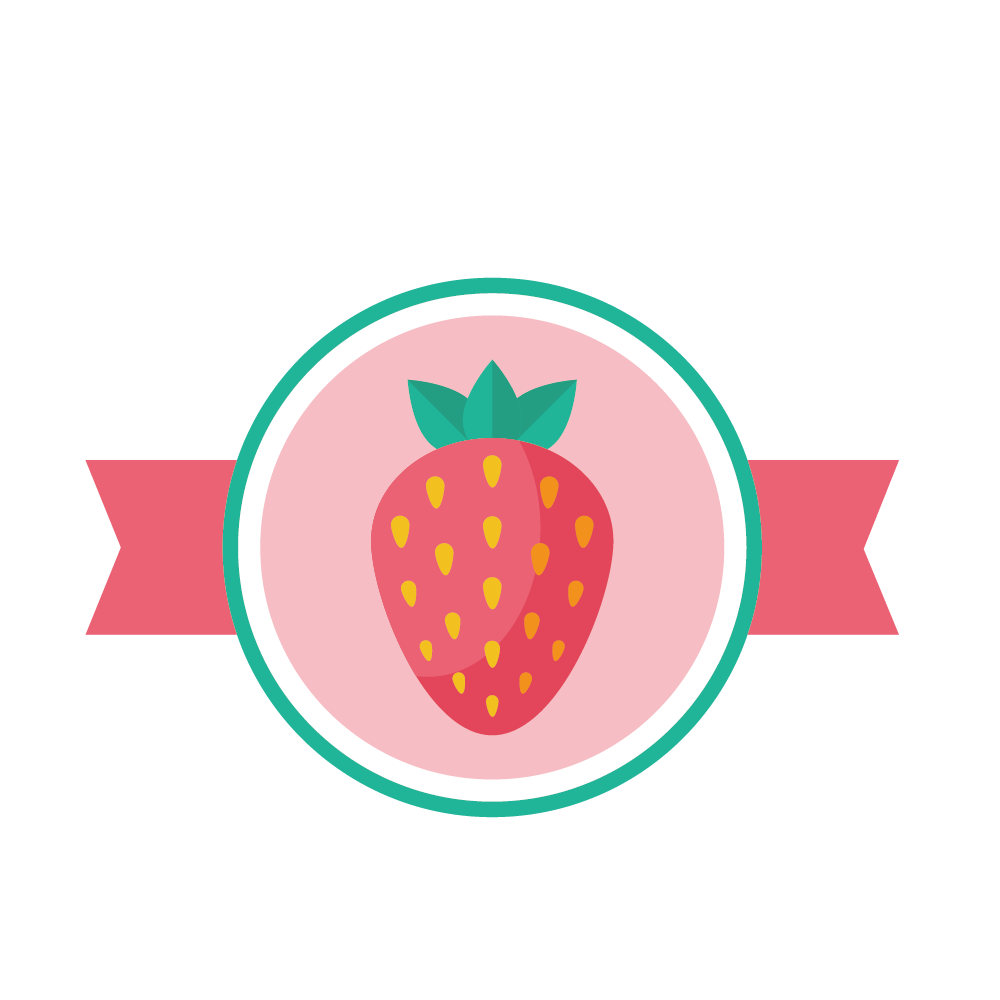 [Speaker Notes: Củng cố]
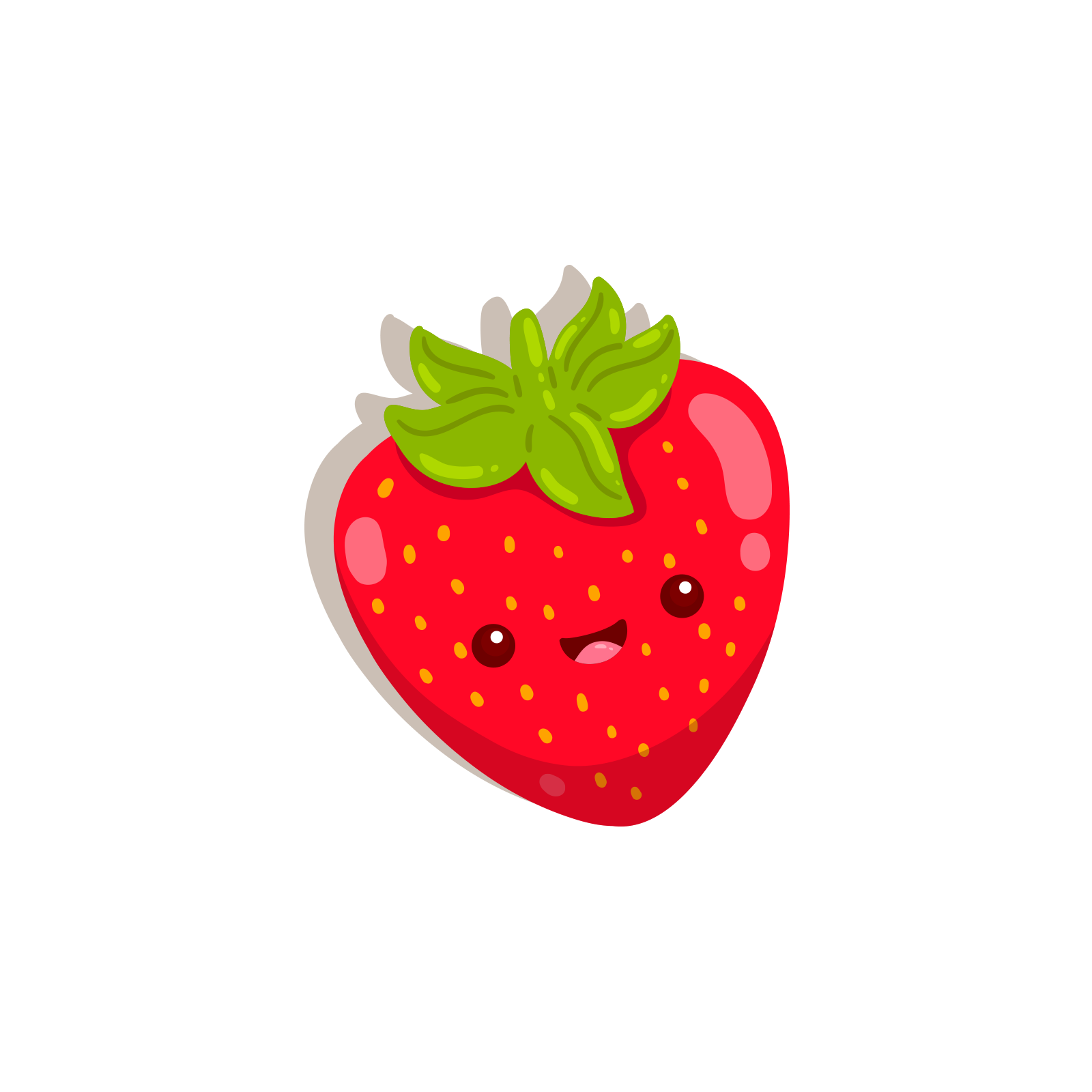 Điền số thích hợp vào ô trống:
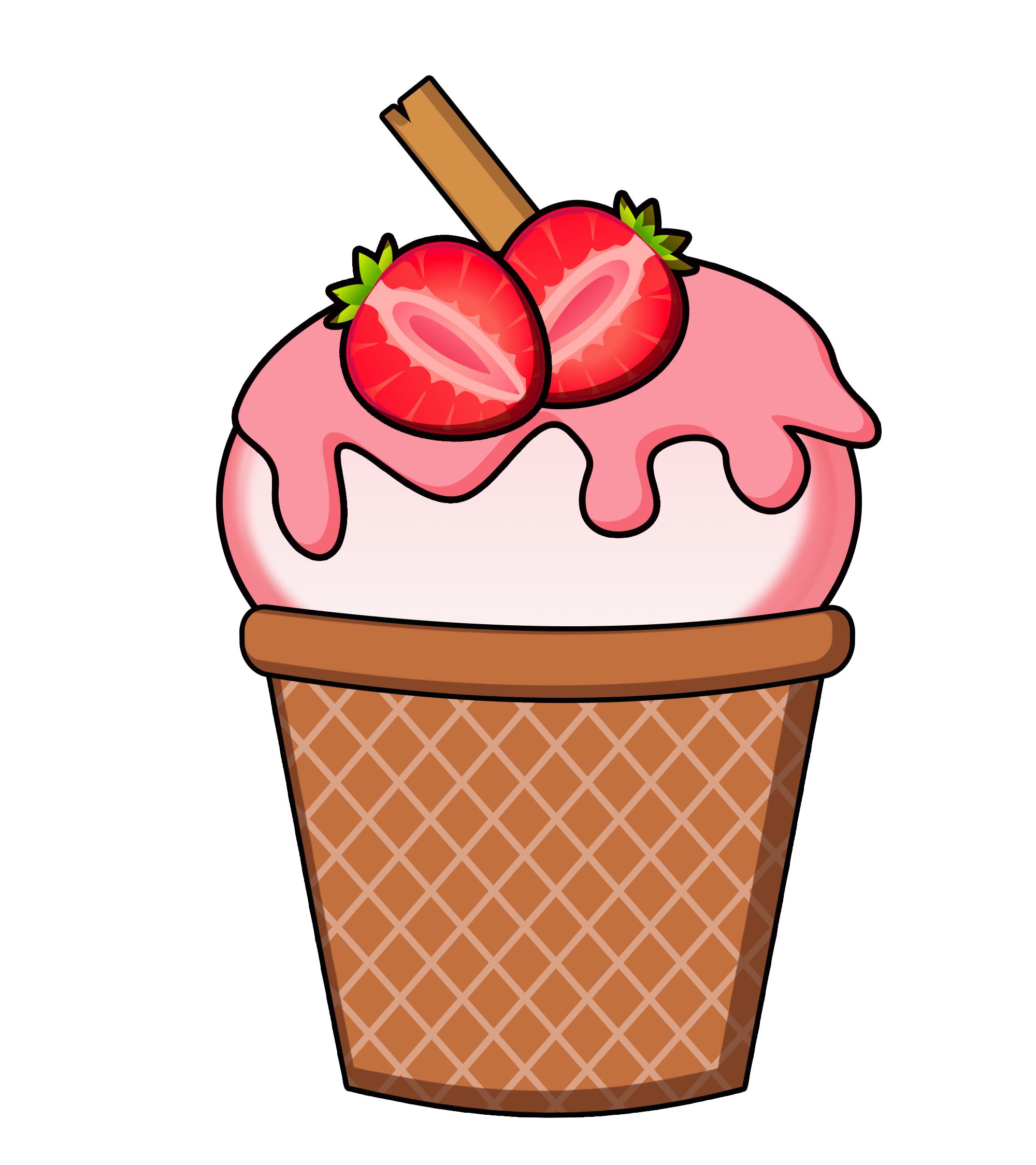 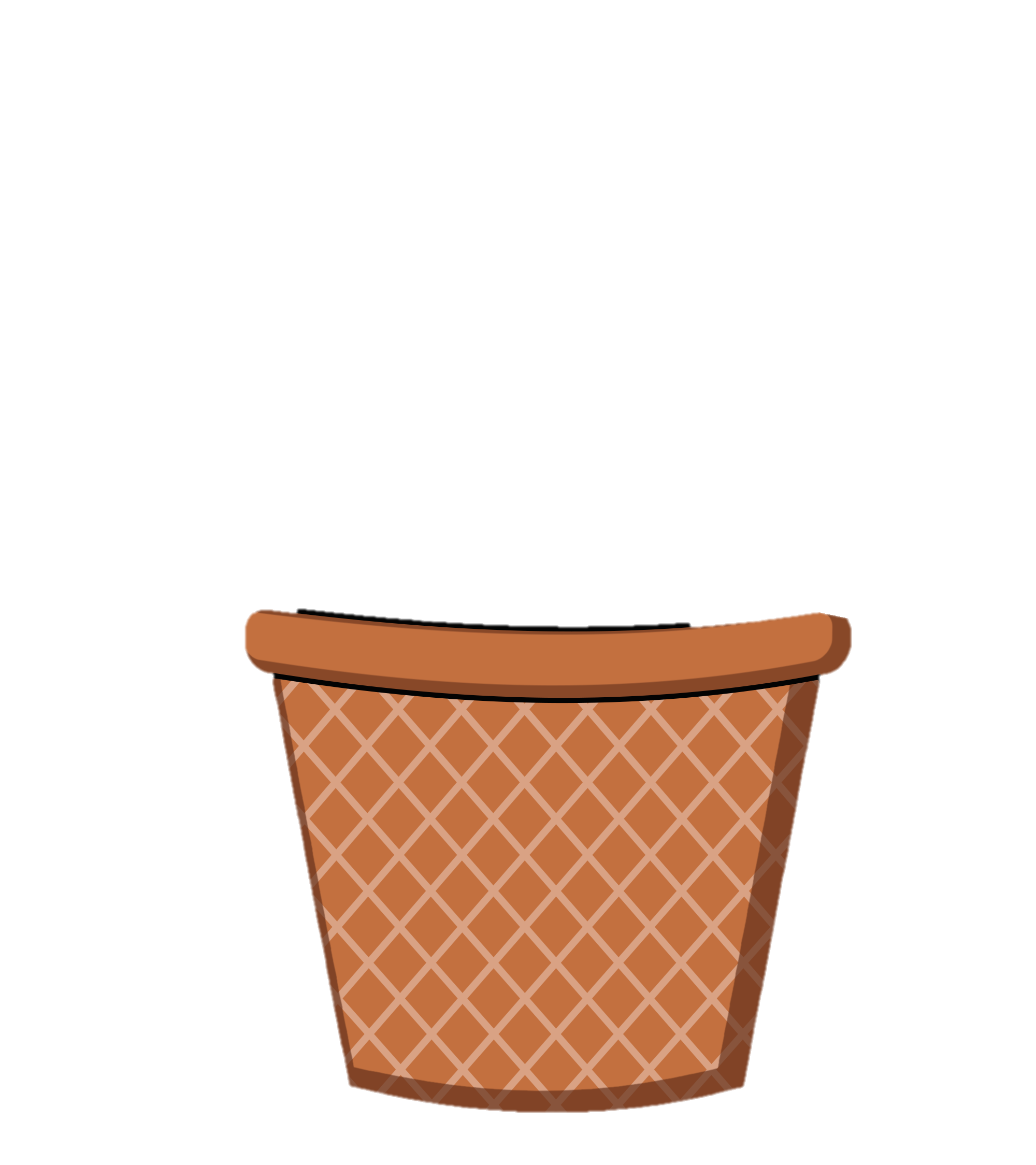 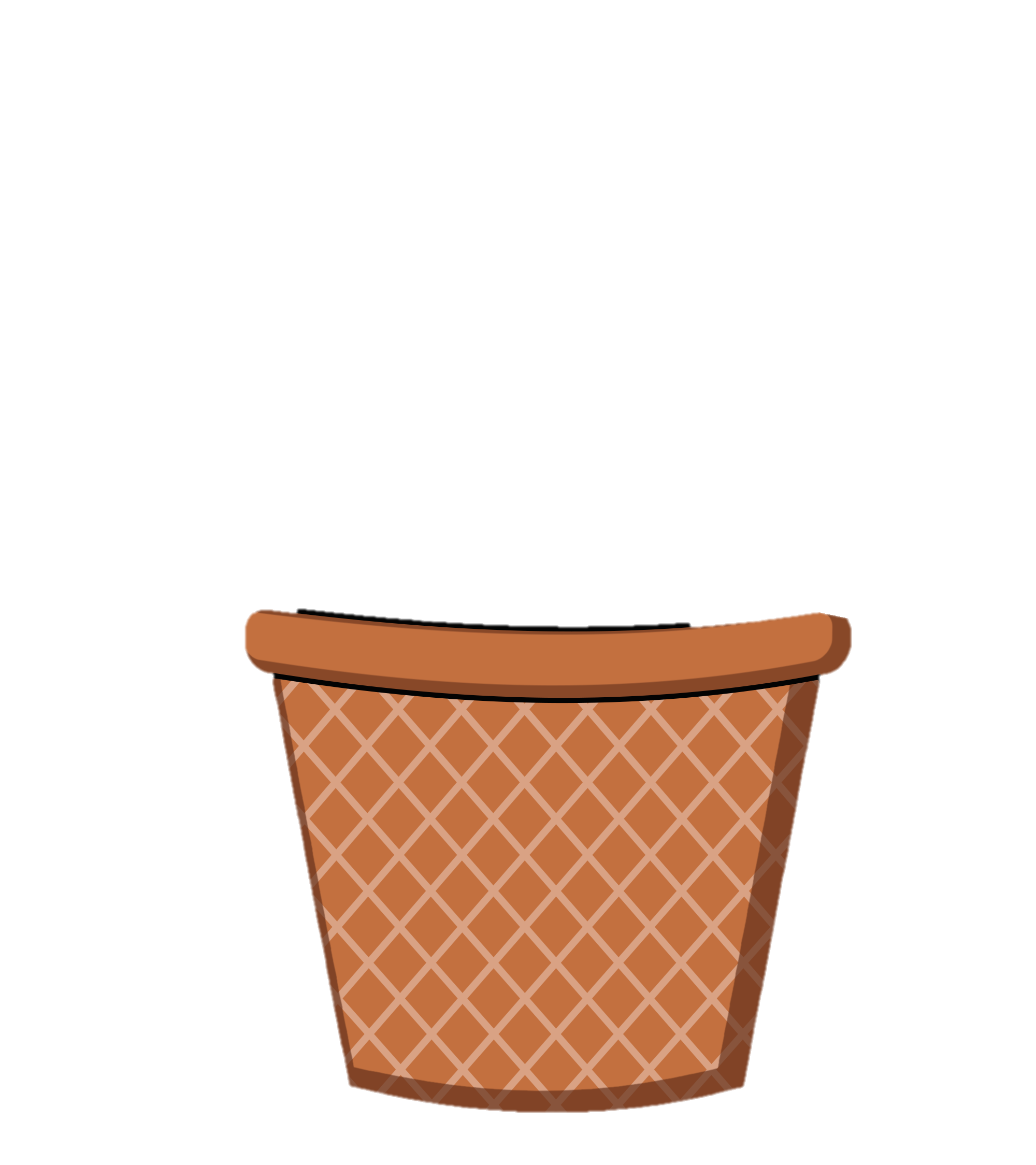 a x   1  =   1  x a = a
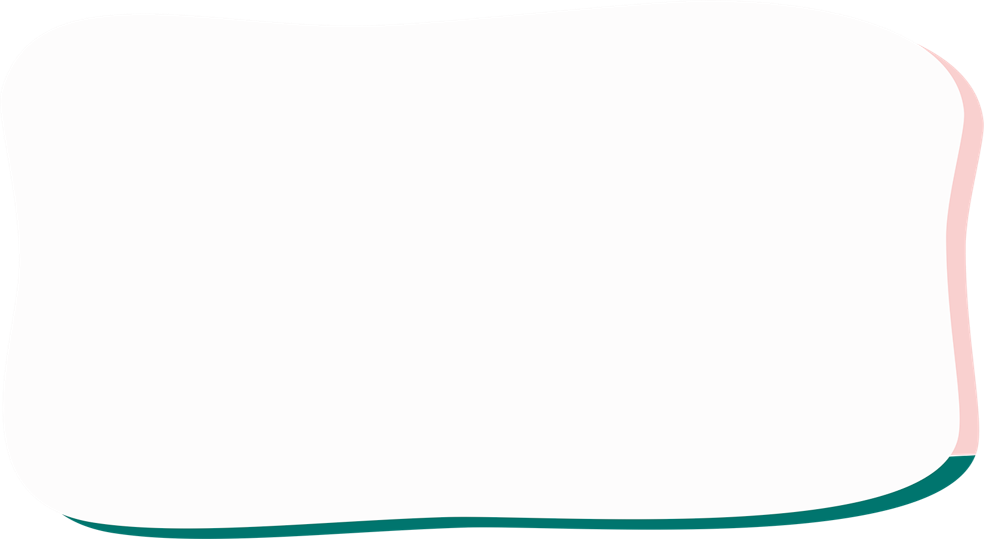 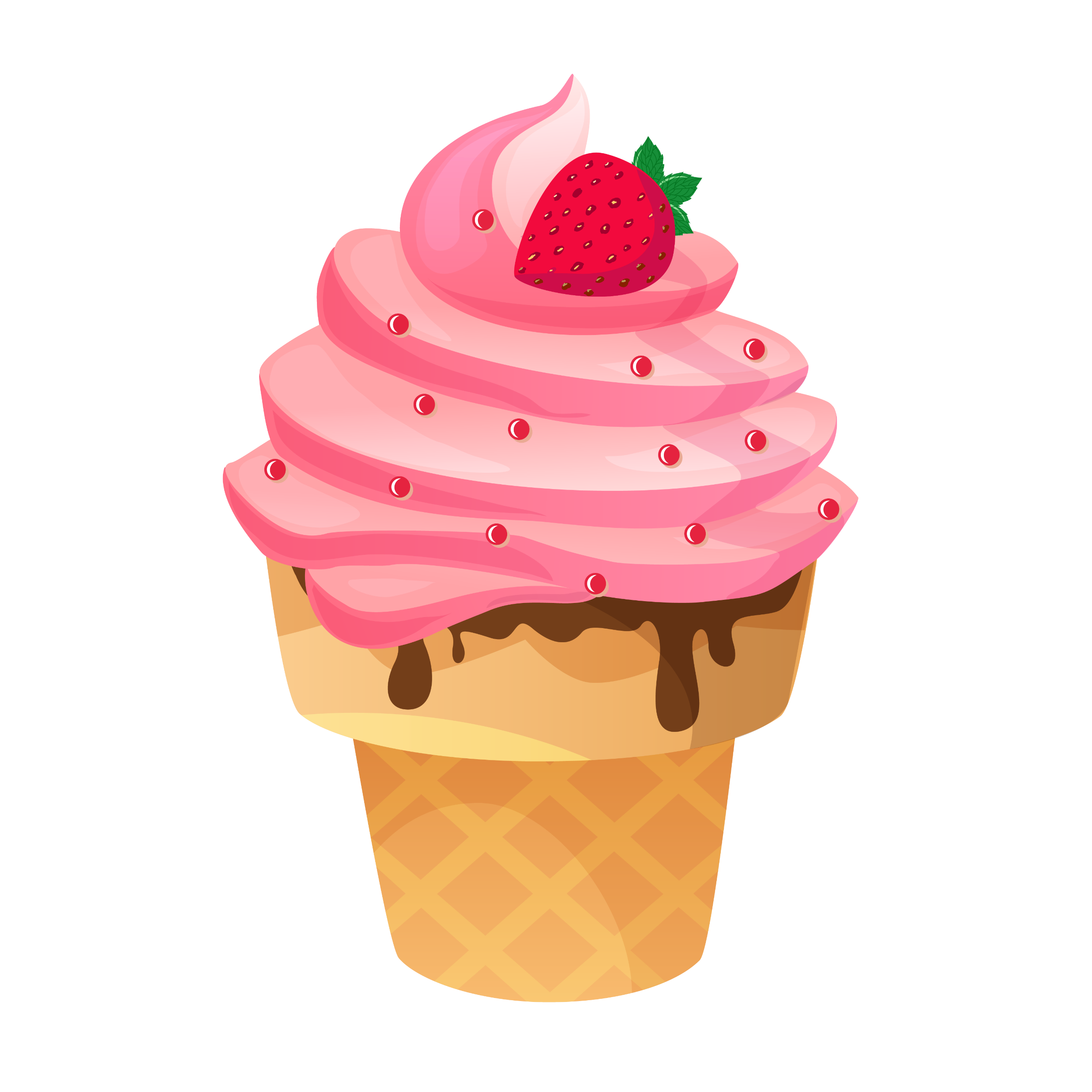 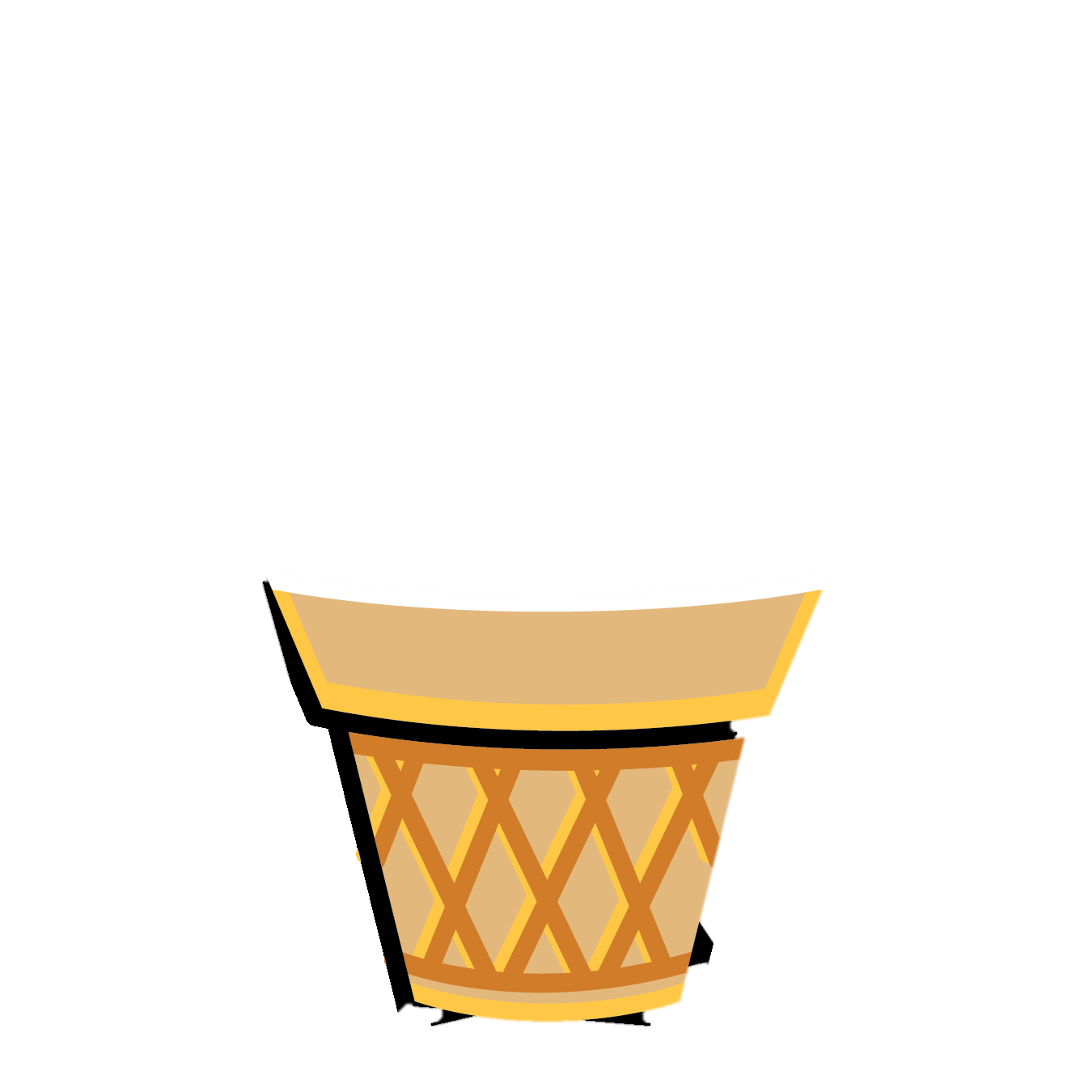 a x   0  =  0   x a = 0
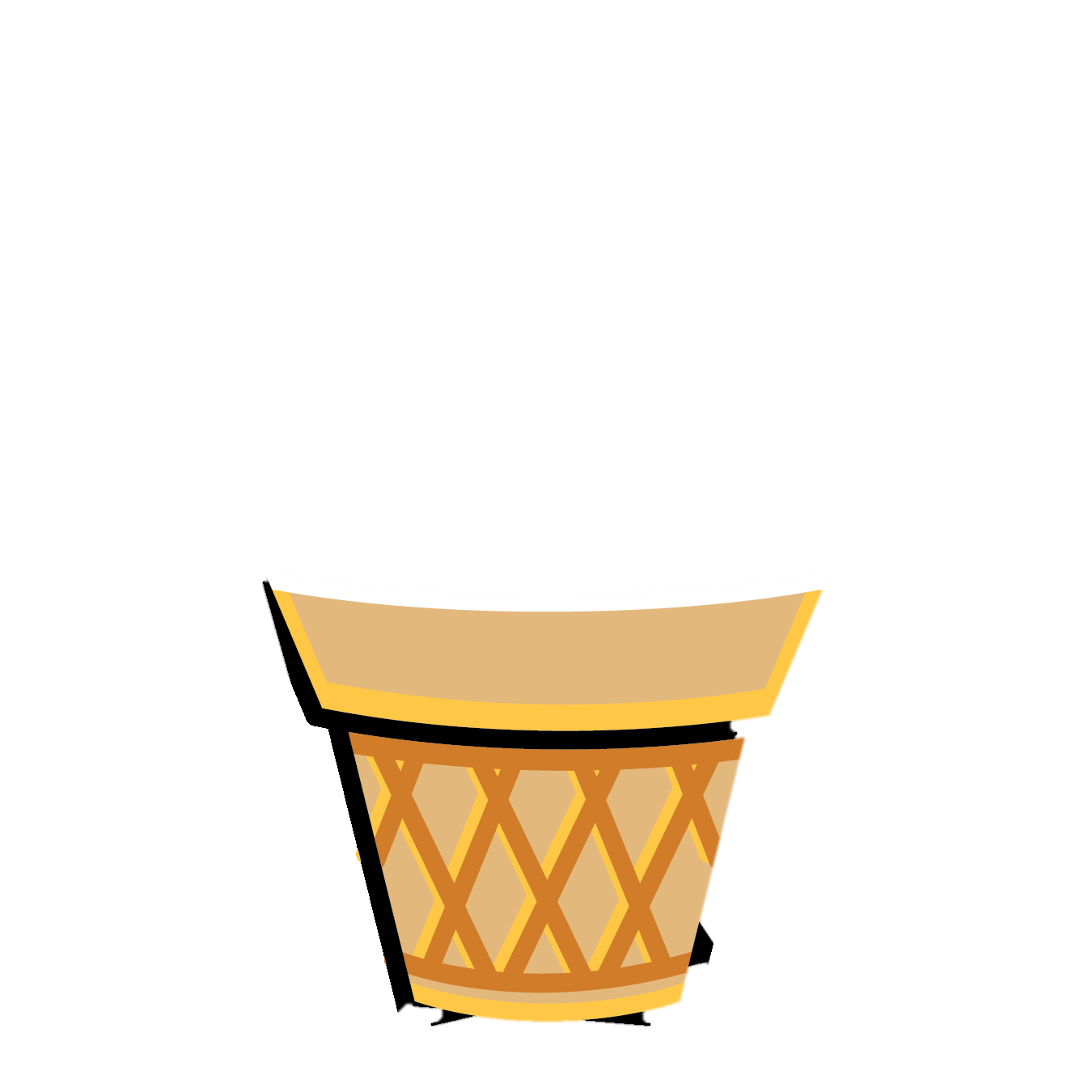 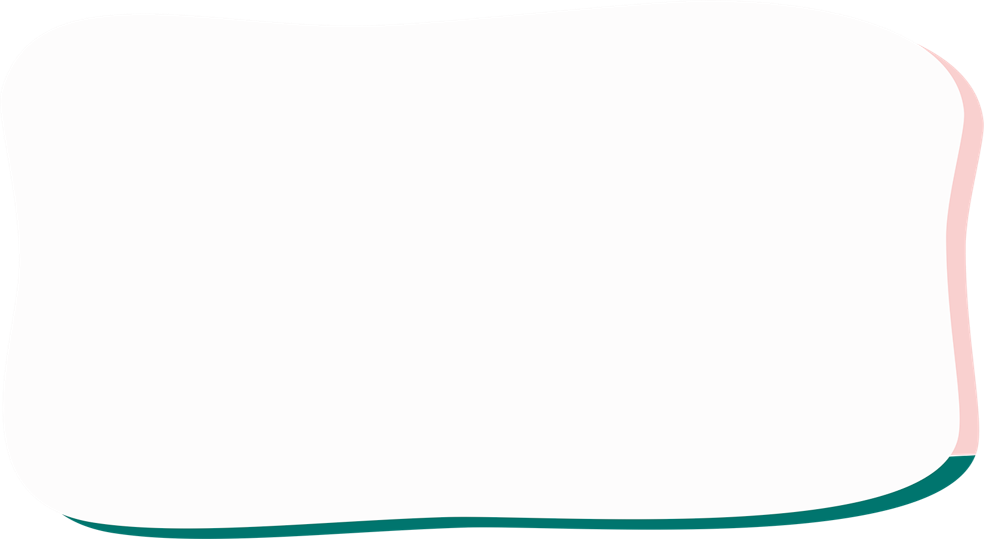 [Speaker Notes: Củng cố]
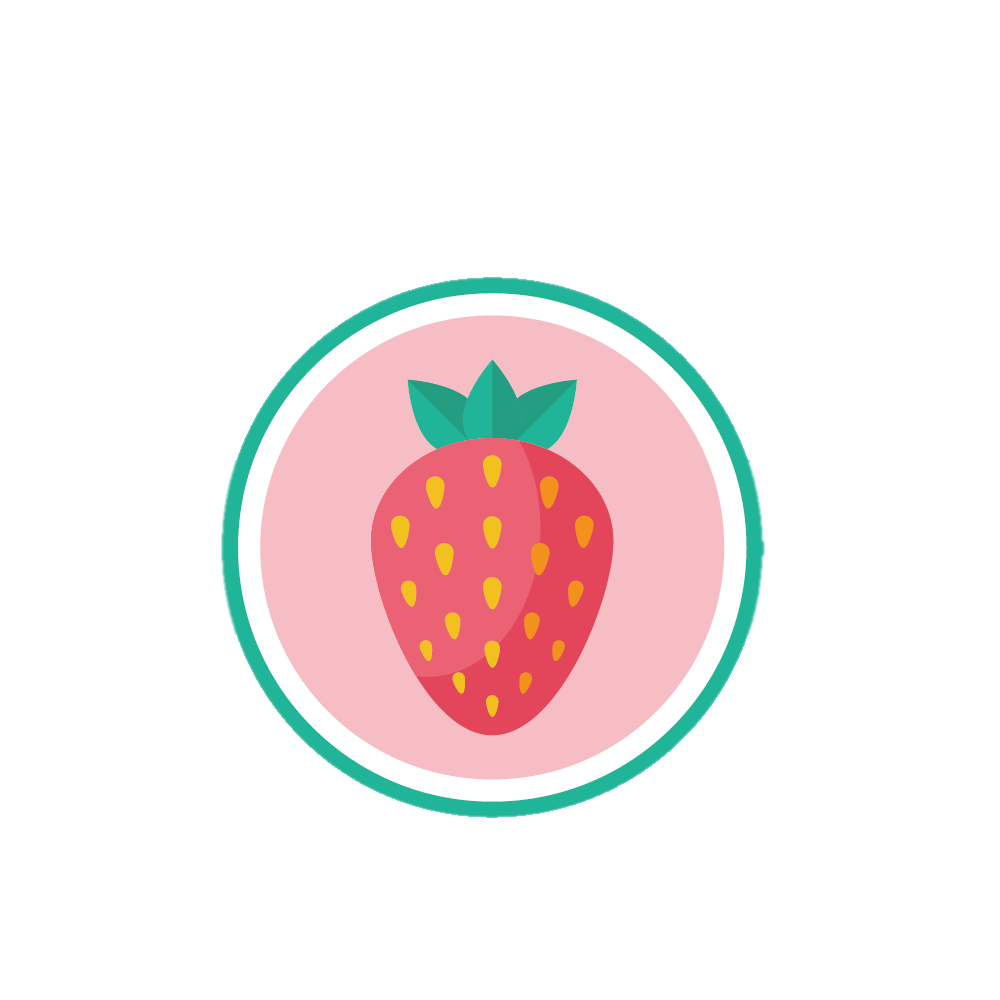 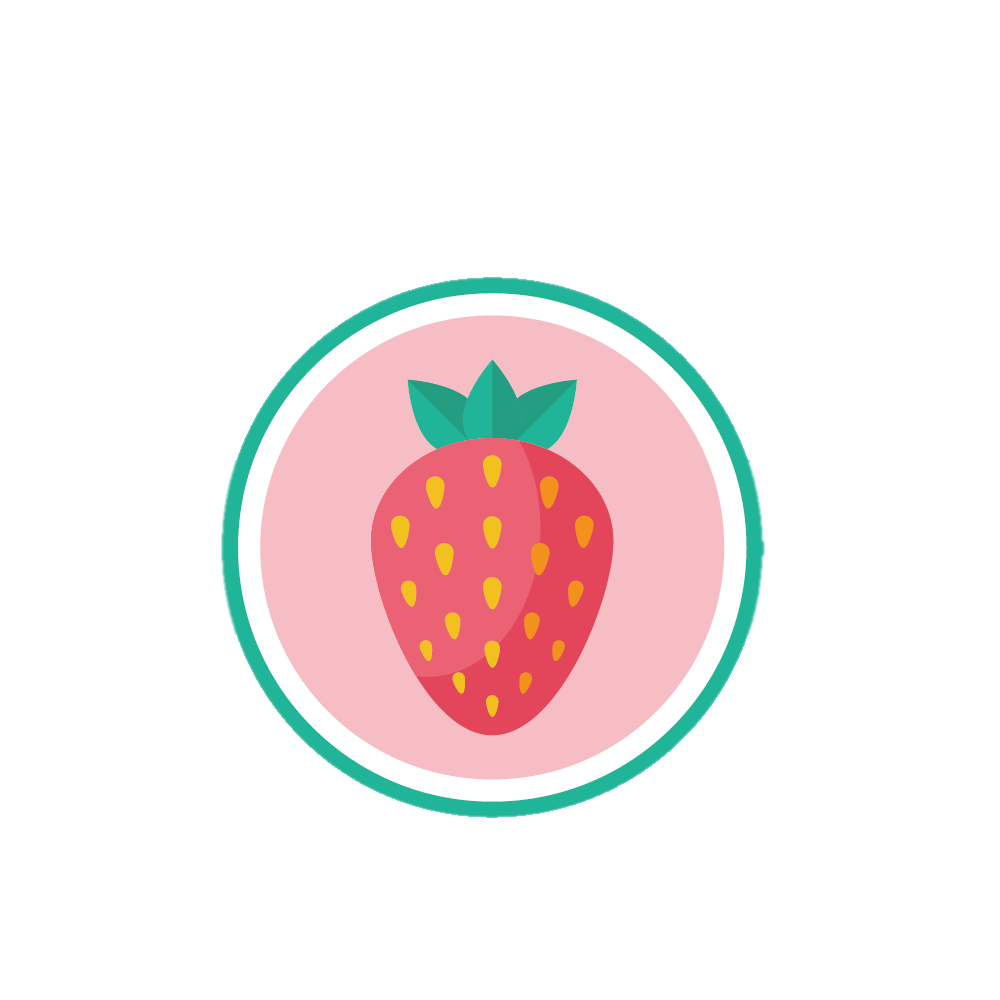 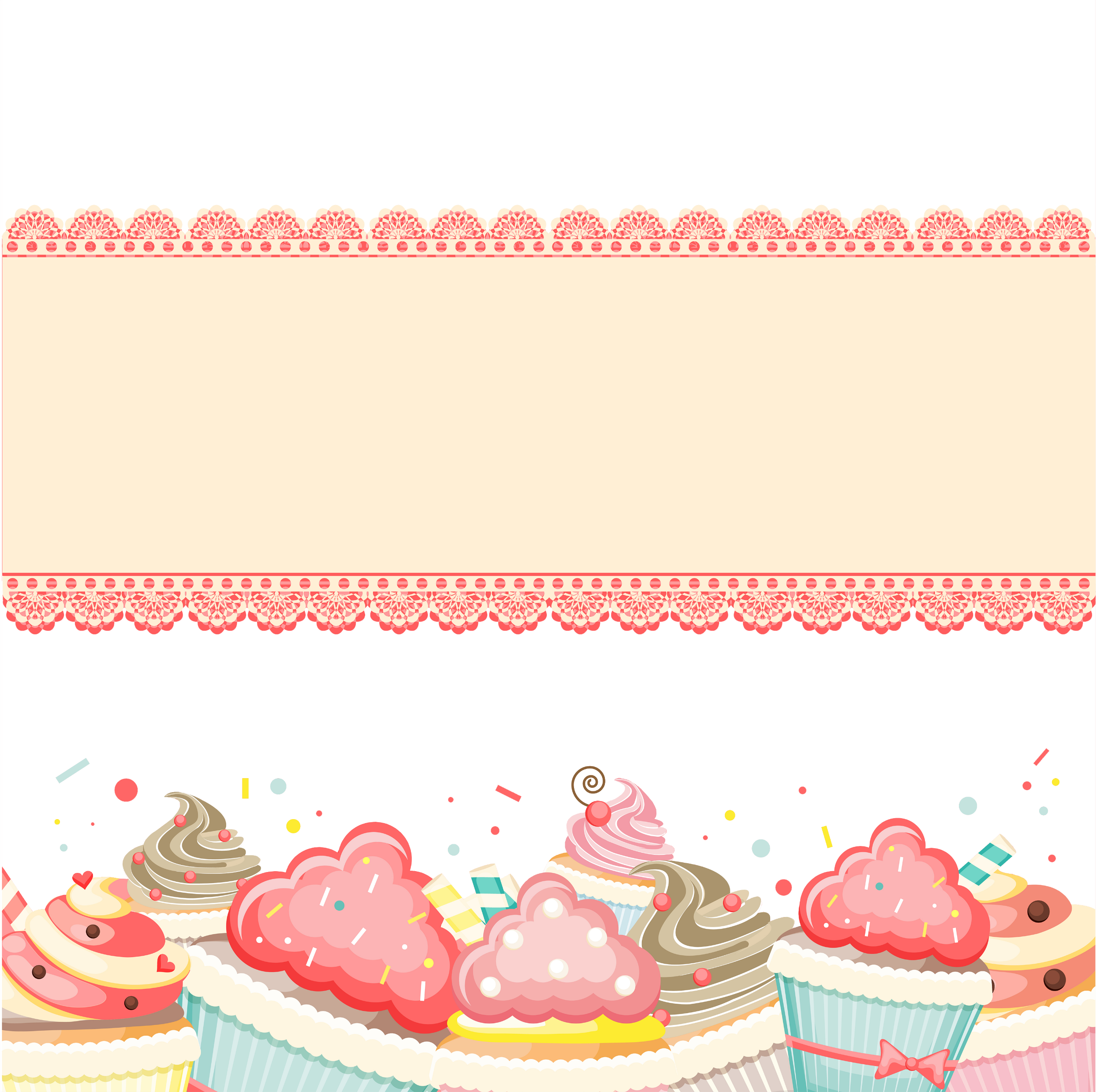 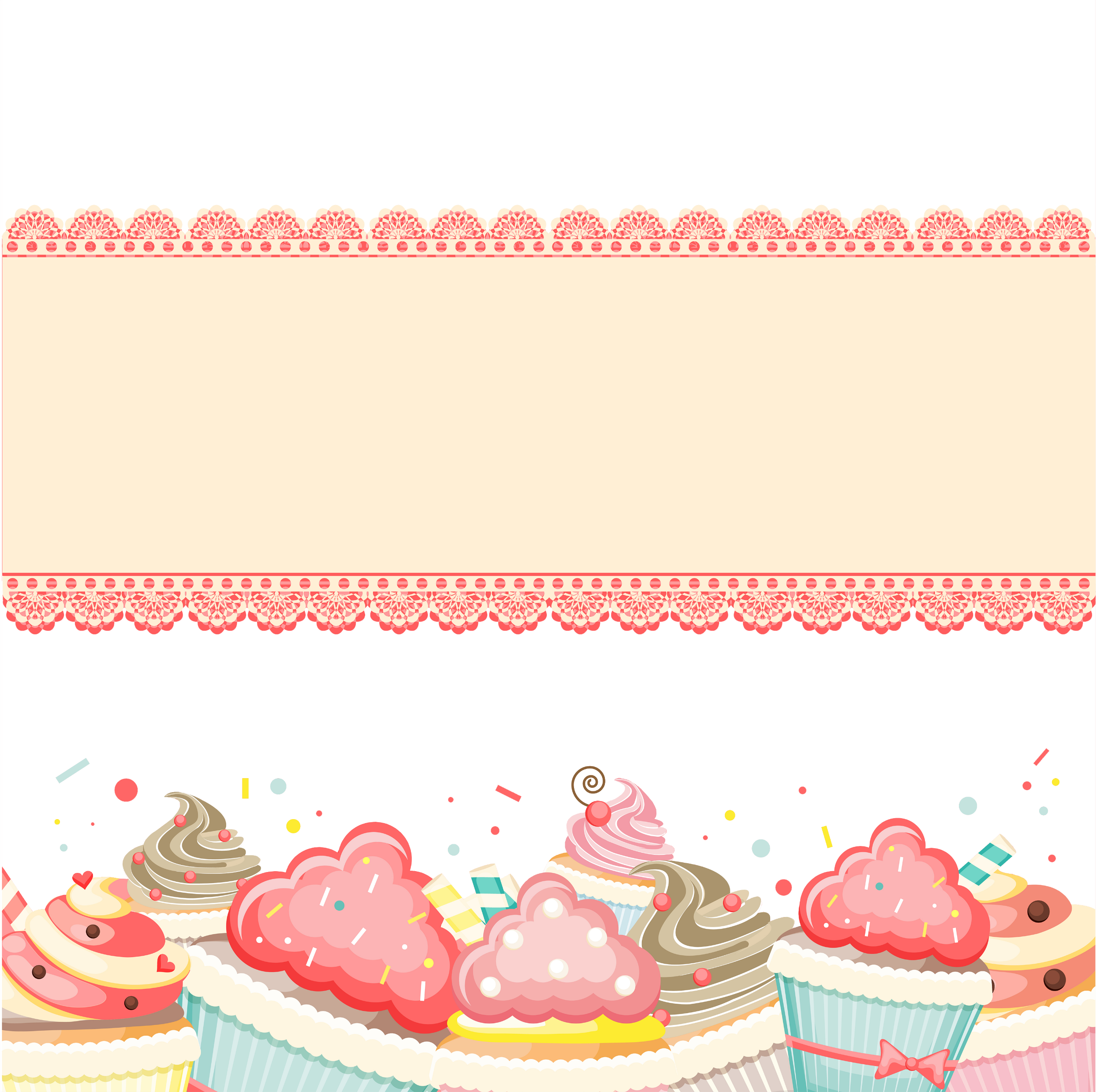 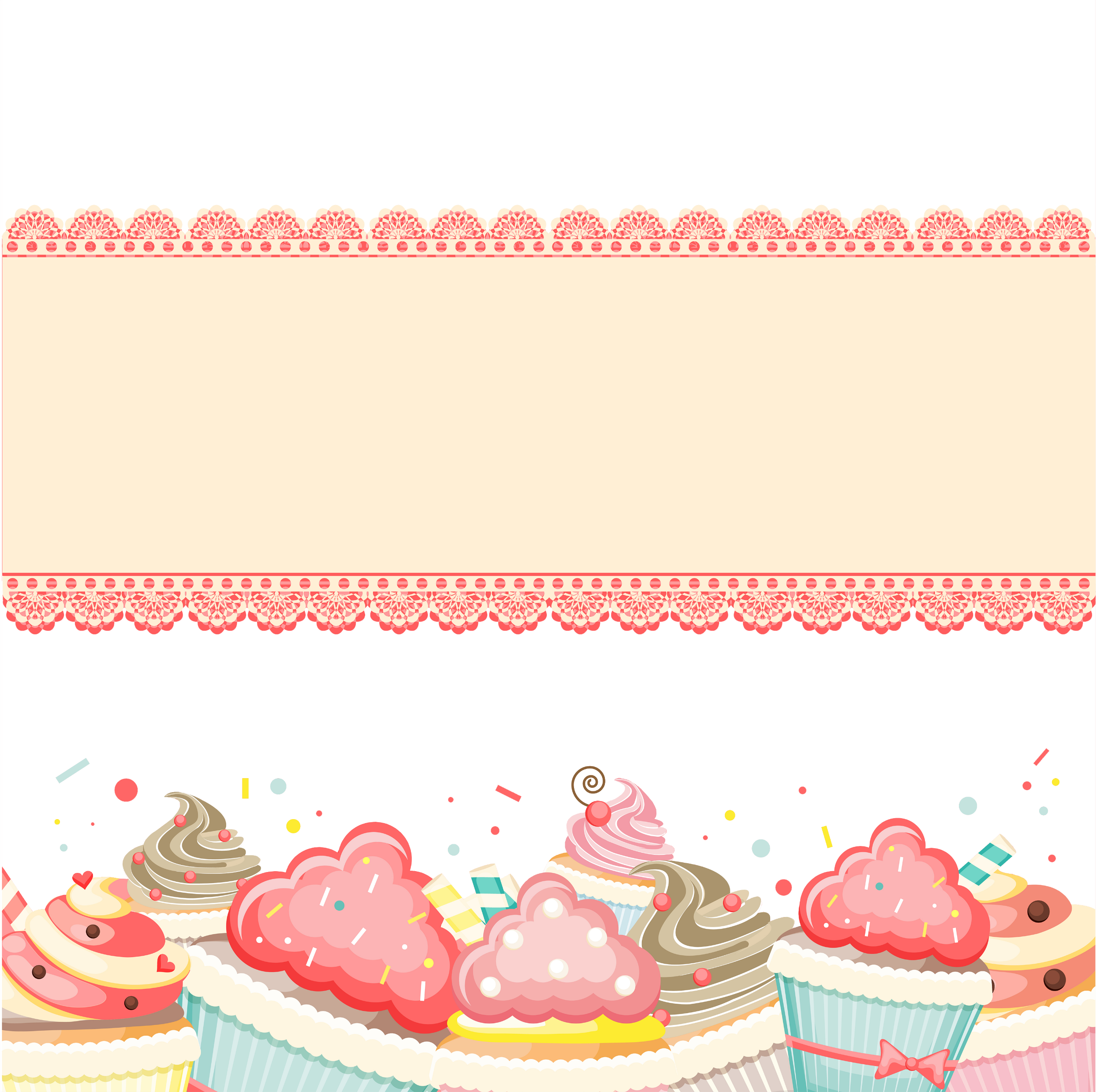 DẶN DÒ
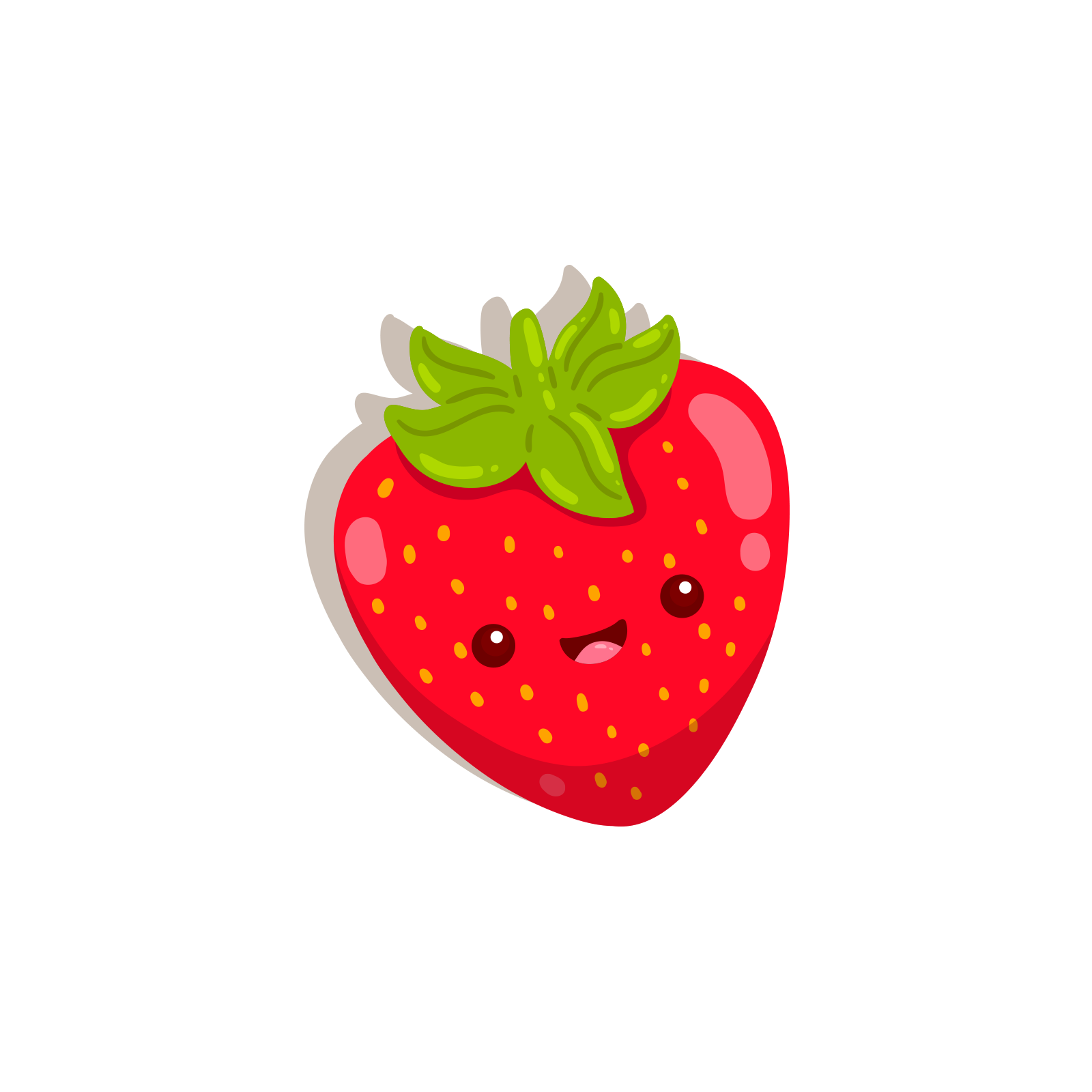 1. Làm BT vào vở
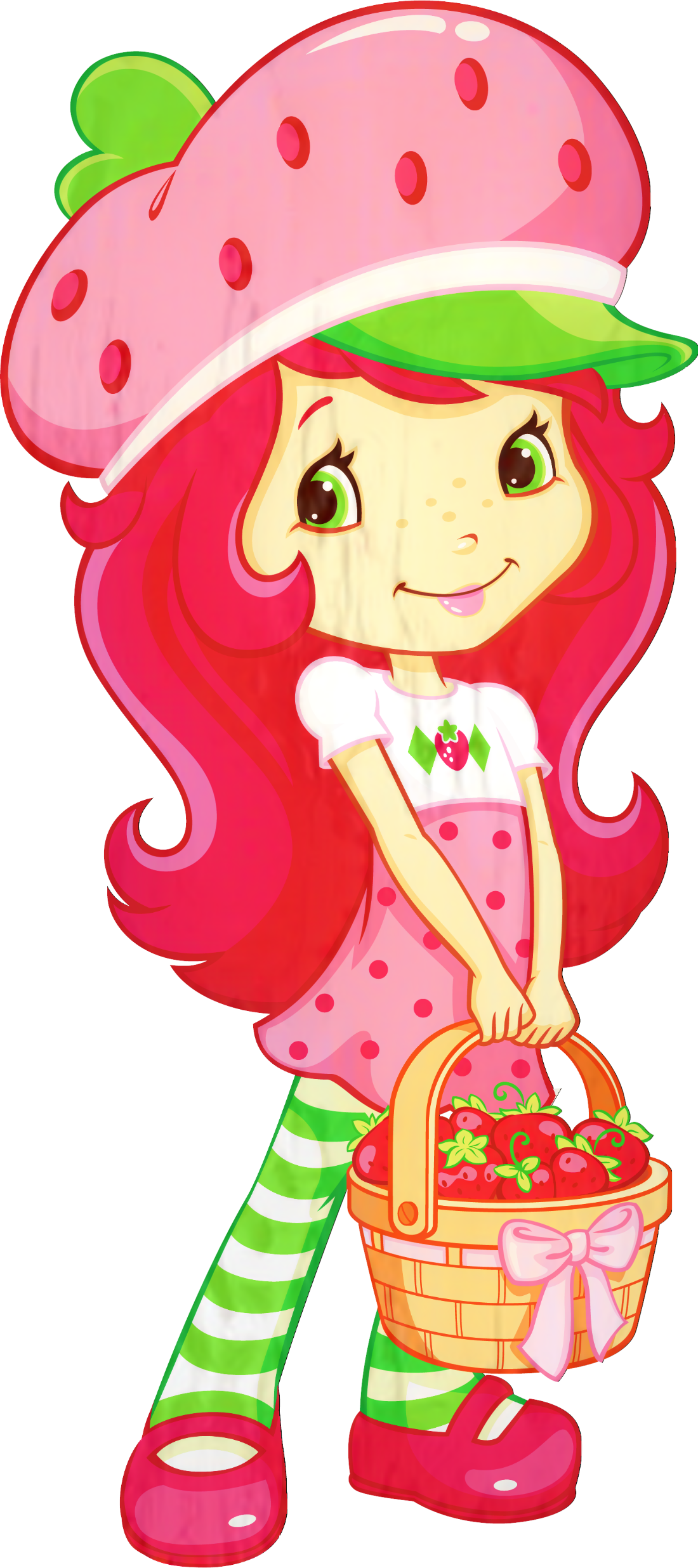 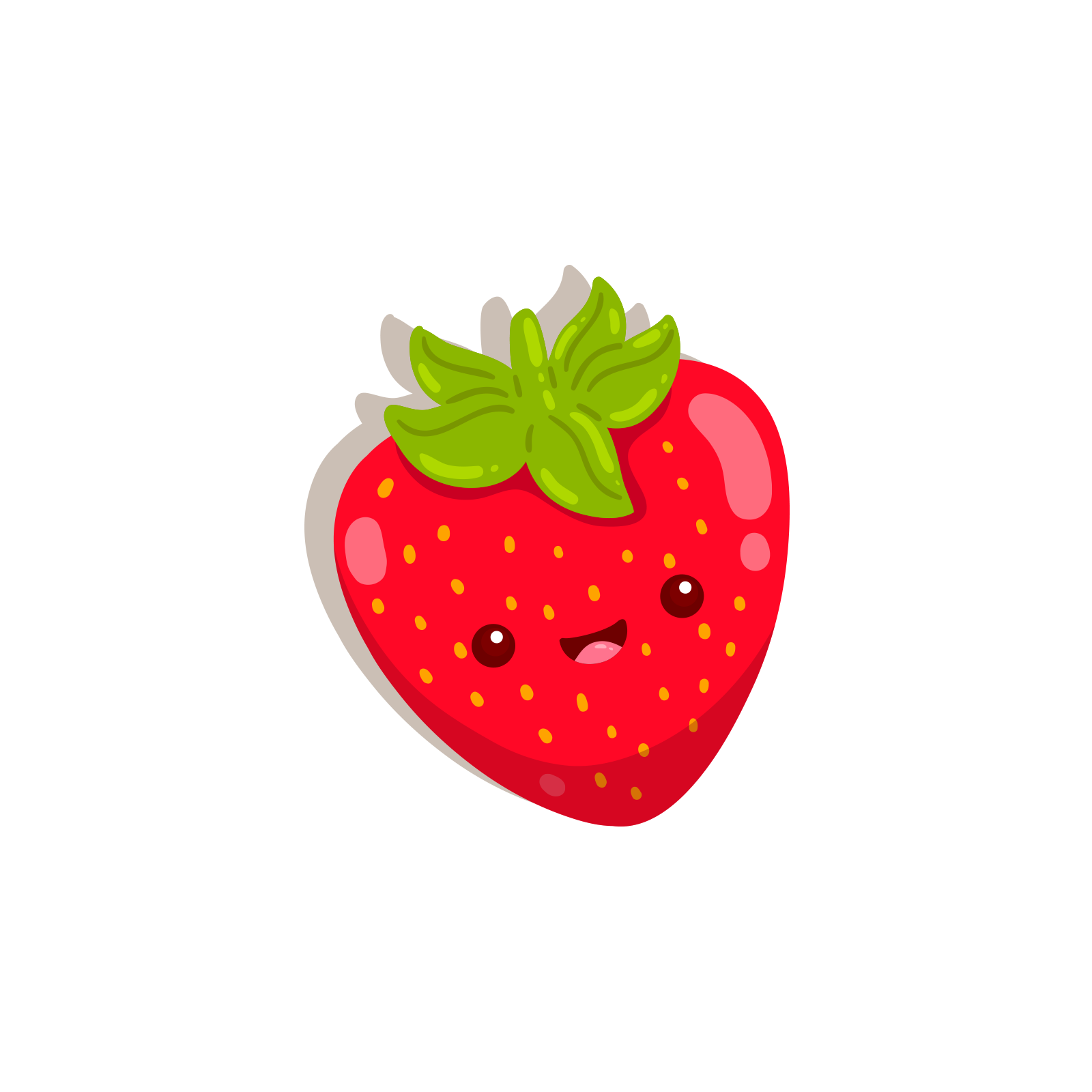 2. Làm SBT Toán
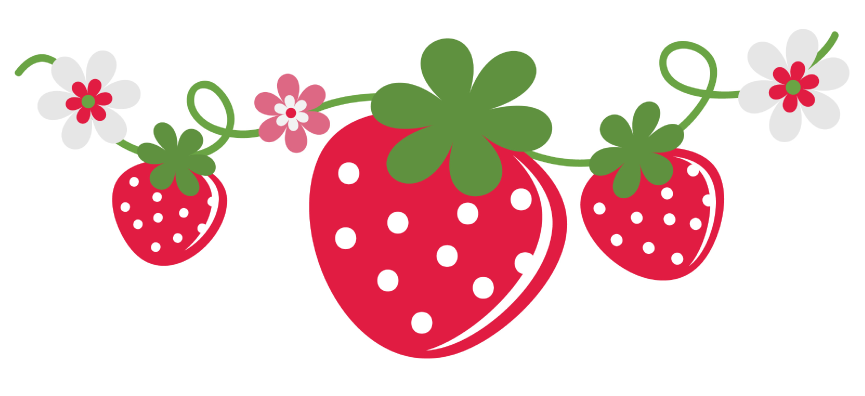 Chúc em 
học tốt nhé!
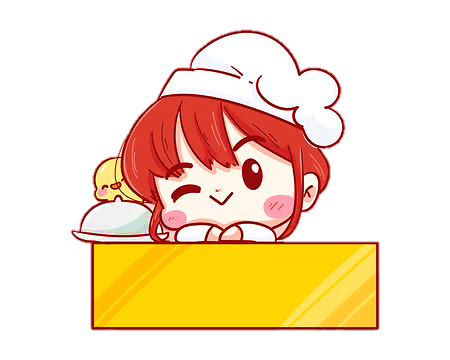 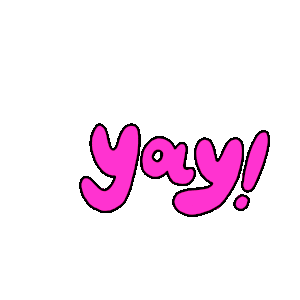 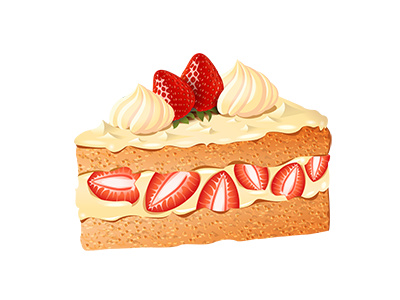 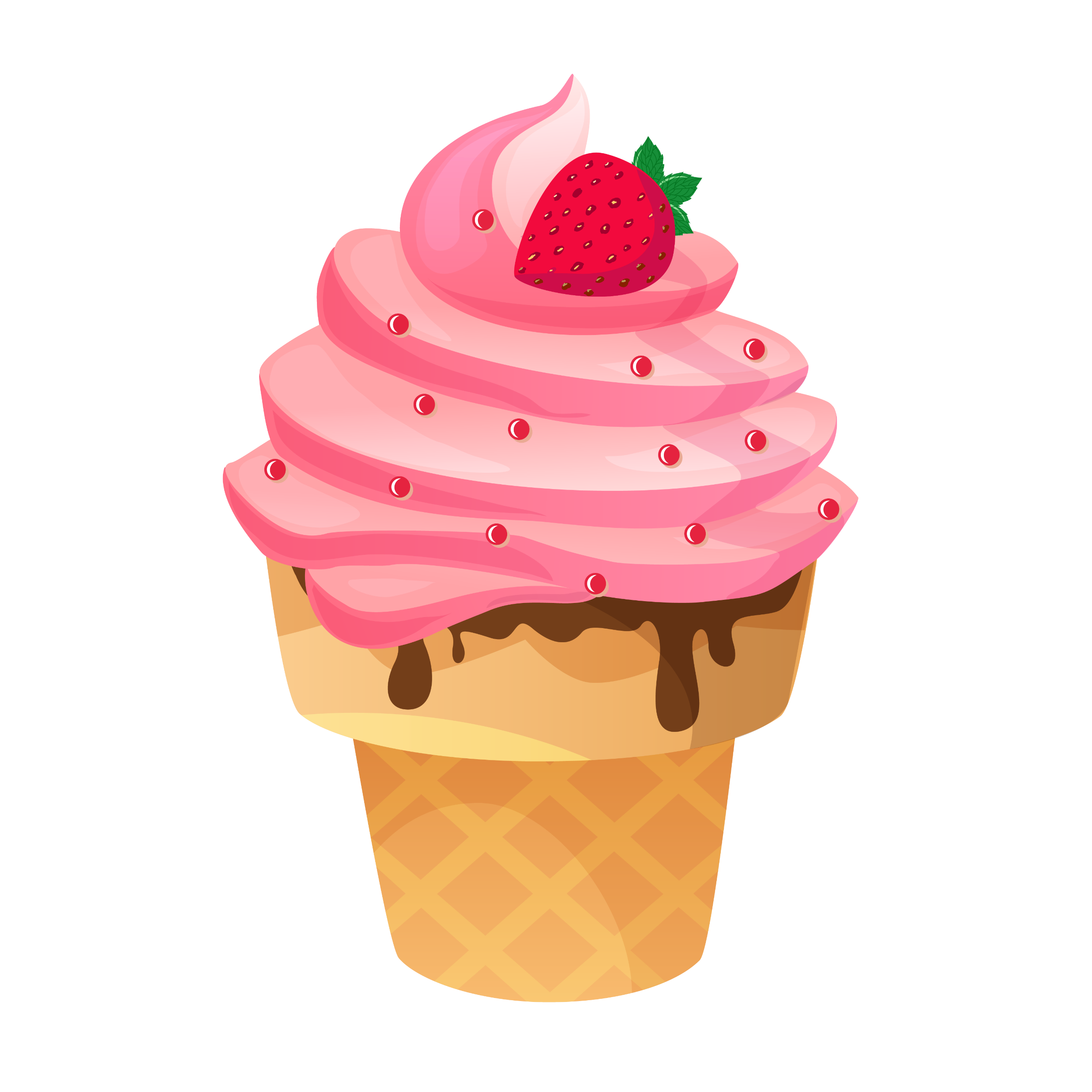 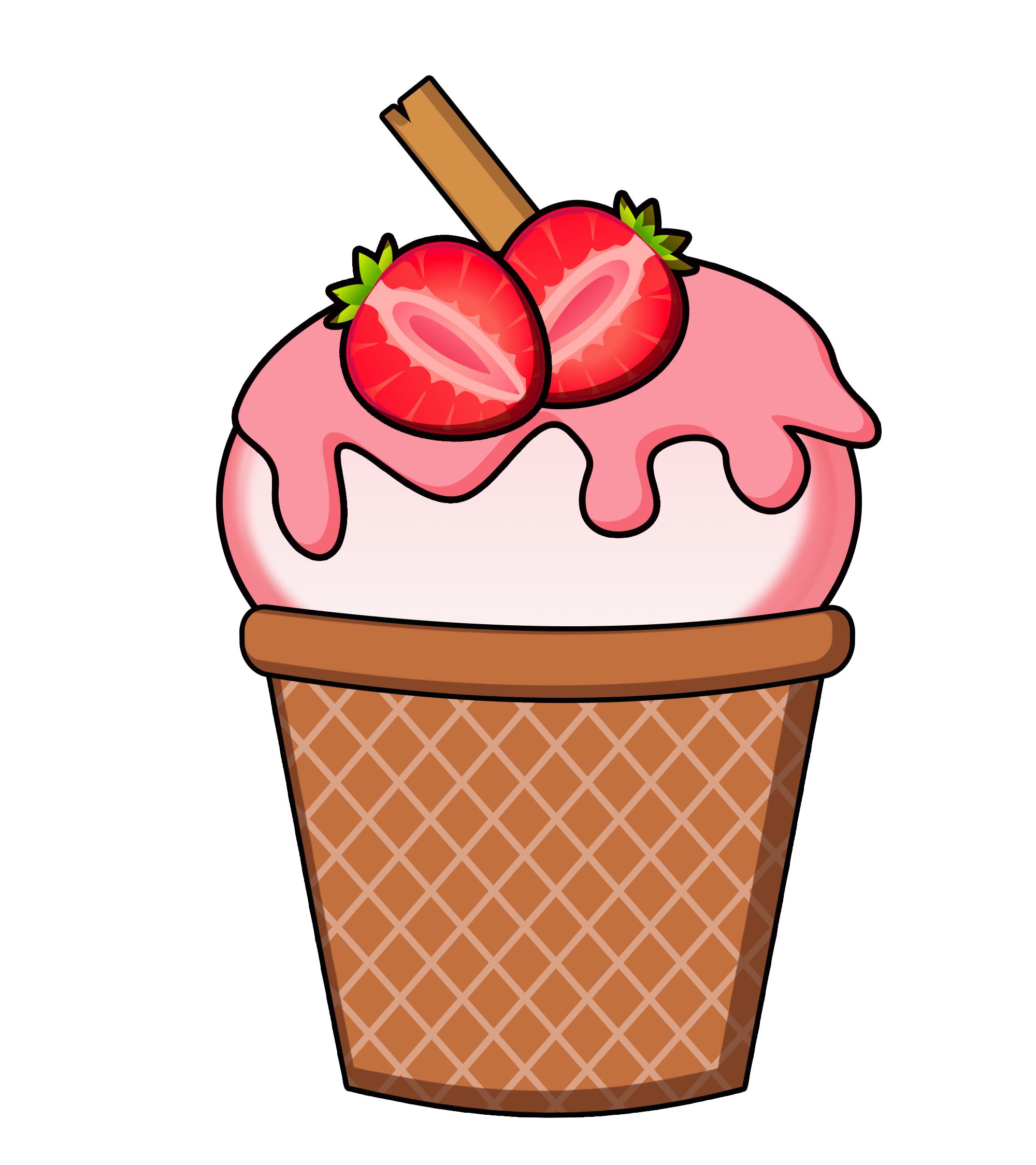 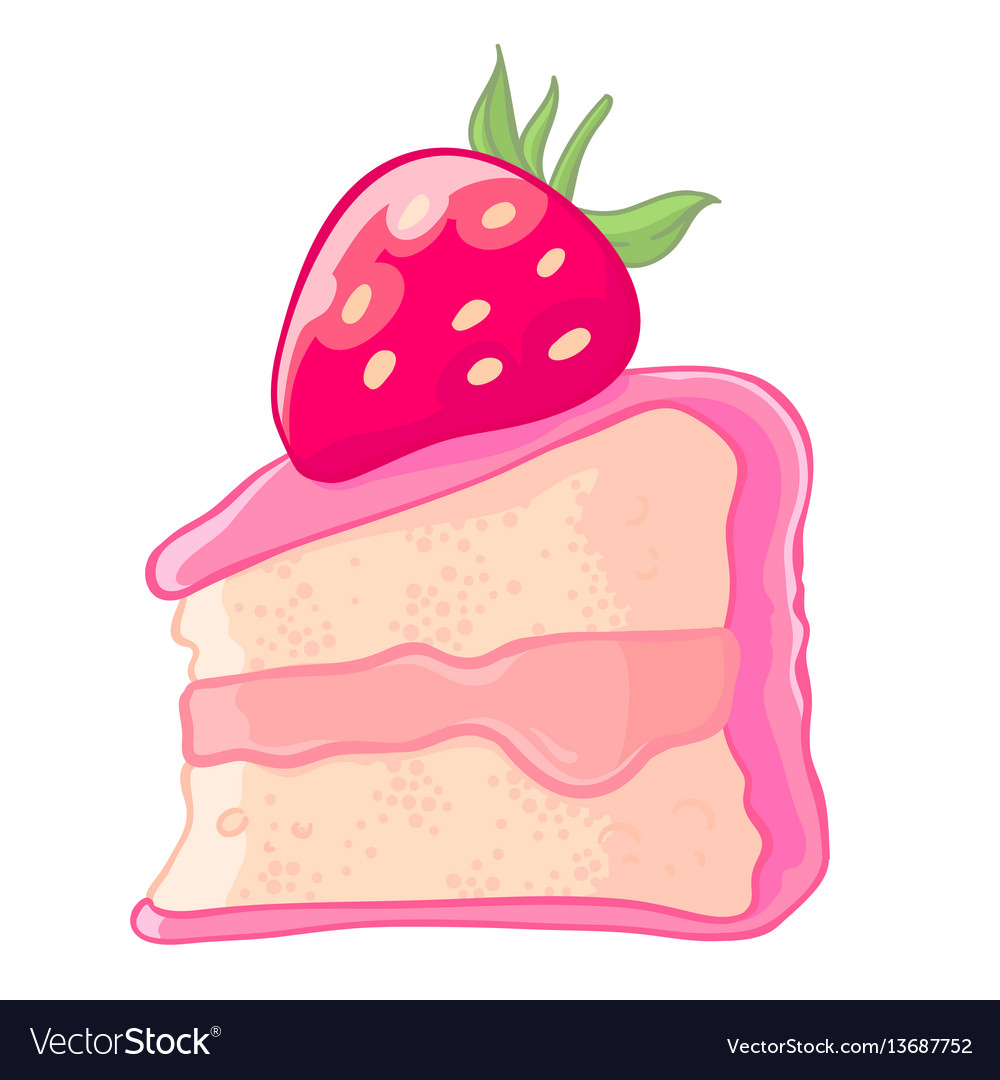 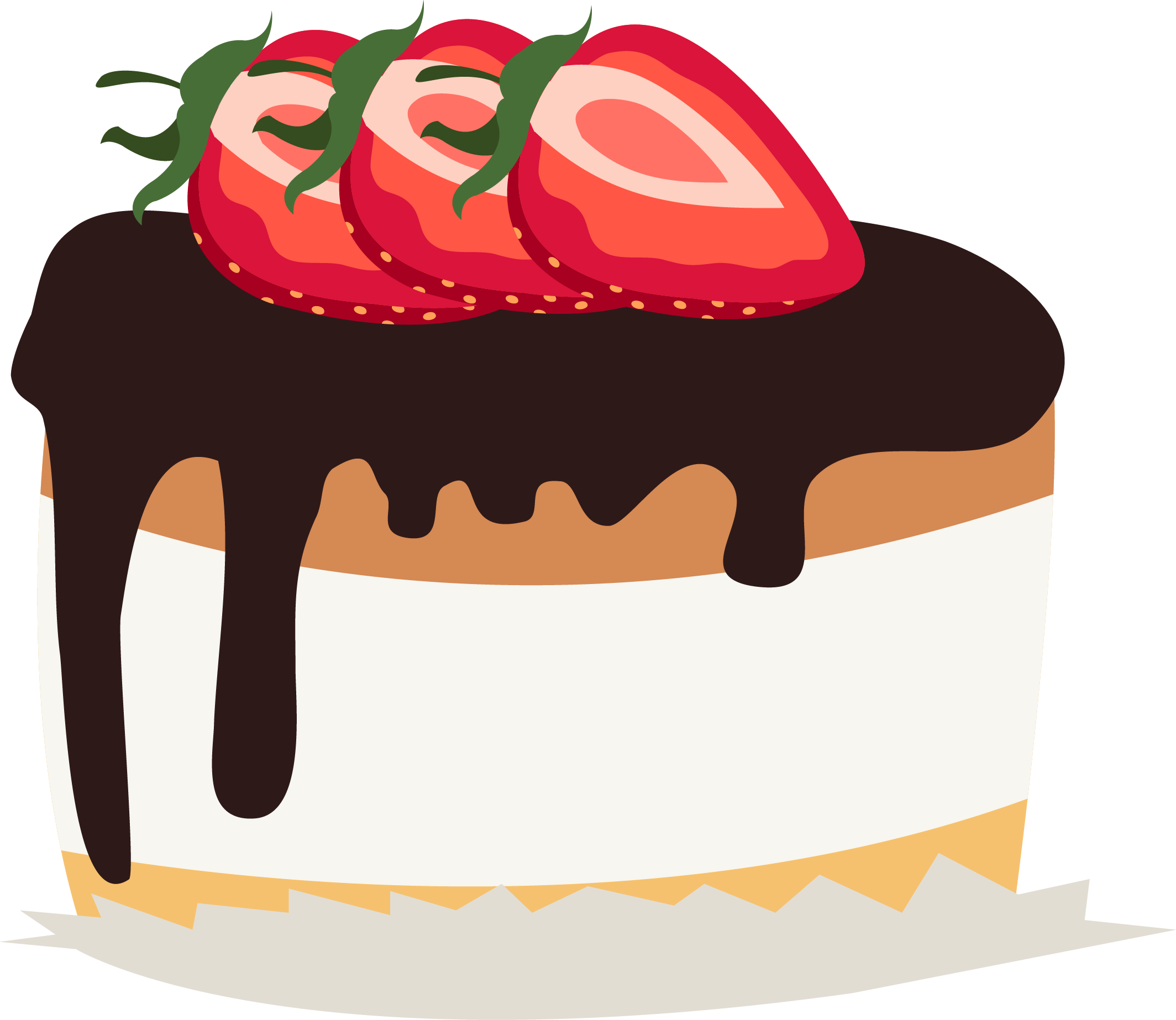 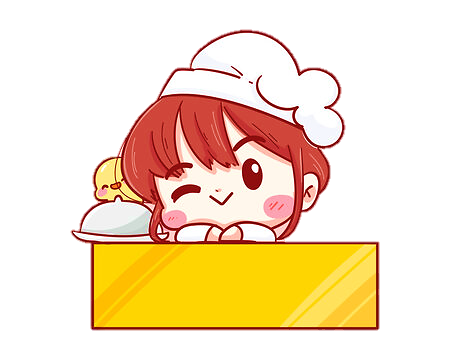 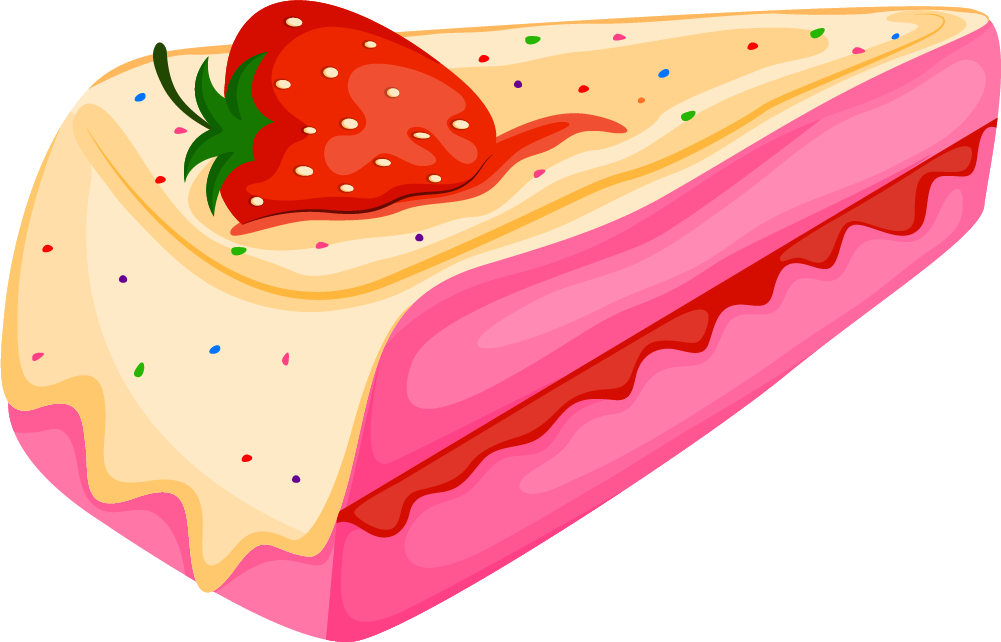 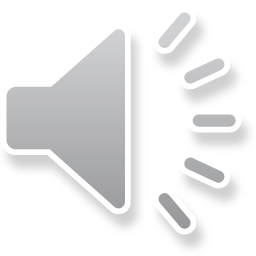